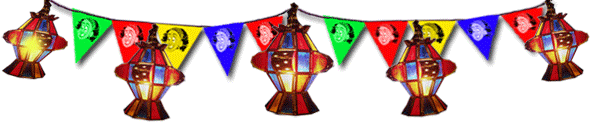 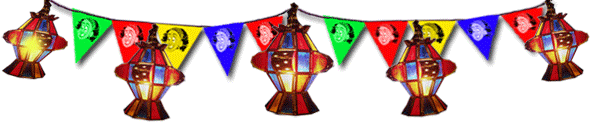 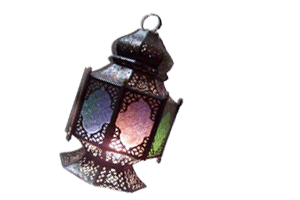 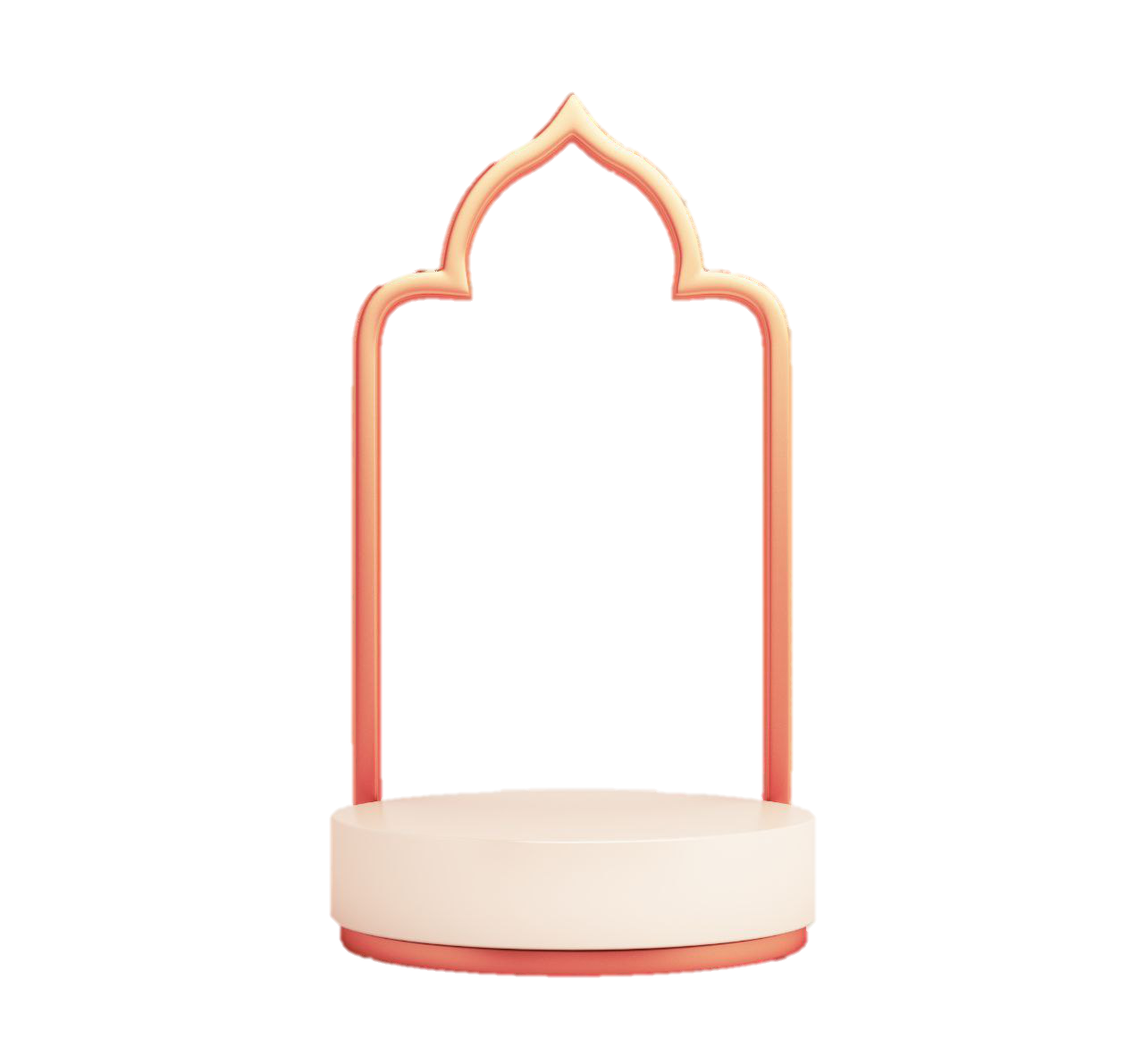 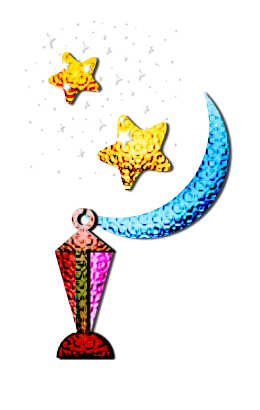 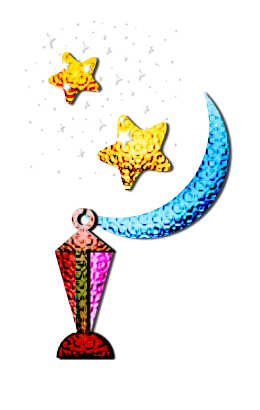 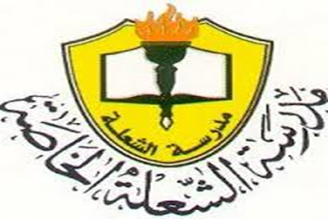 أميرة محمد المغربي
الشعلة الخاصة
التربية الاسلامية
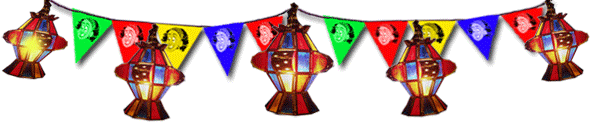 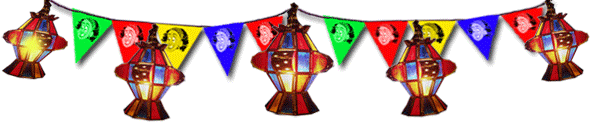 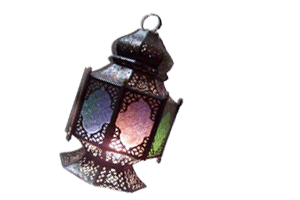 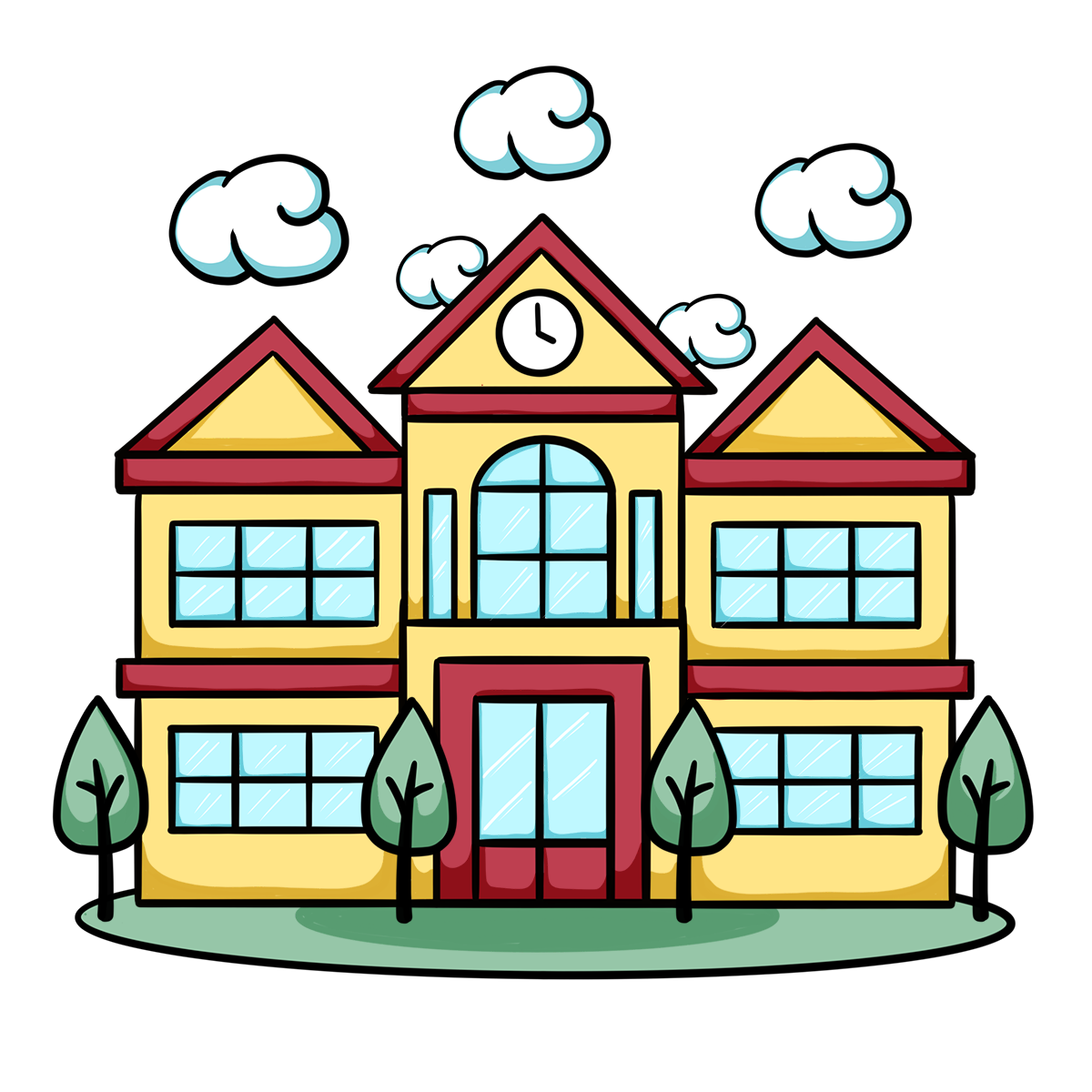 مدرسة  الشعلة الخاصة
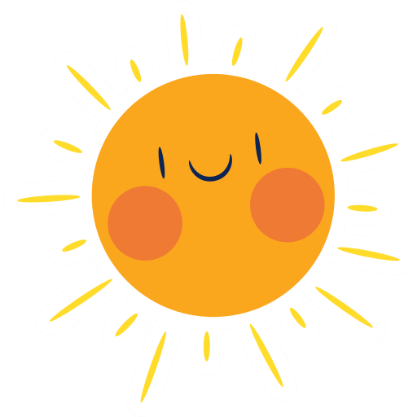 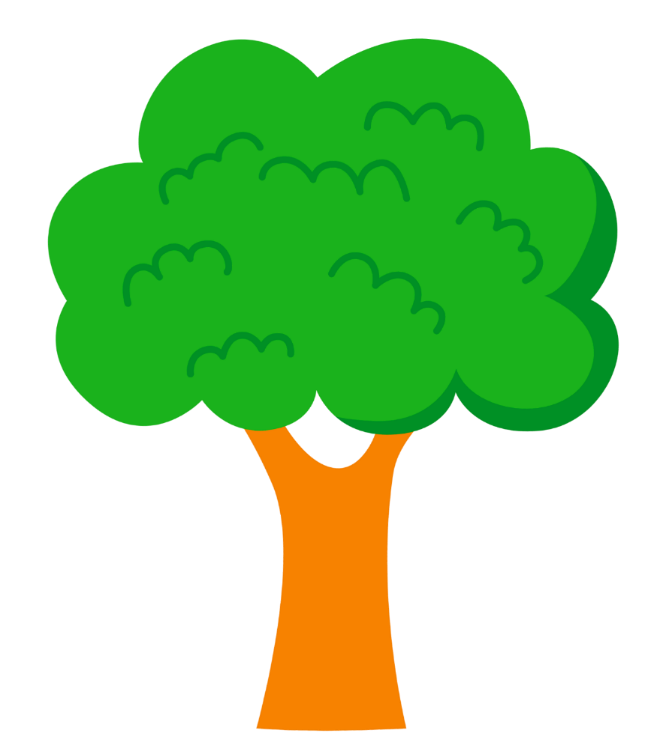 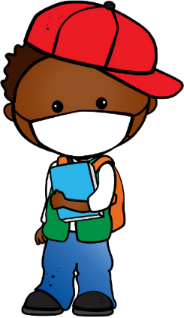 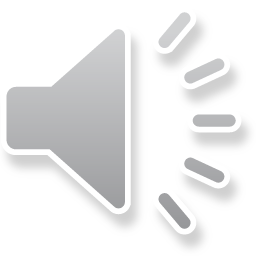 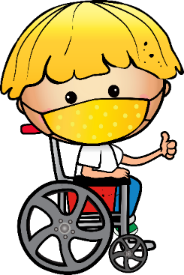 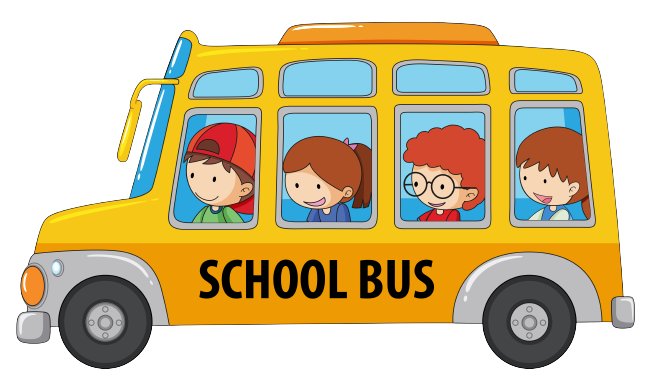 اهلاً بكم
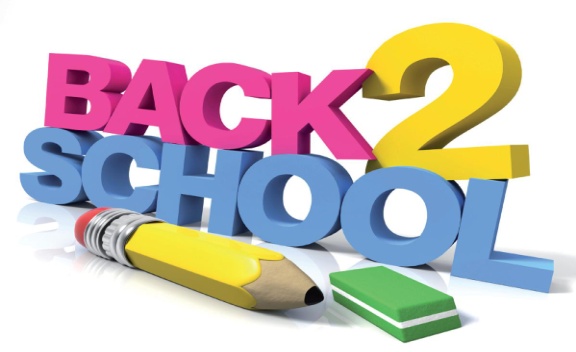 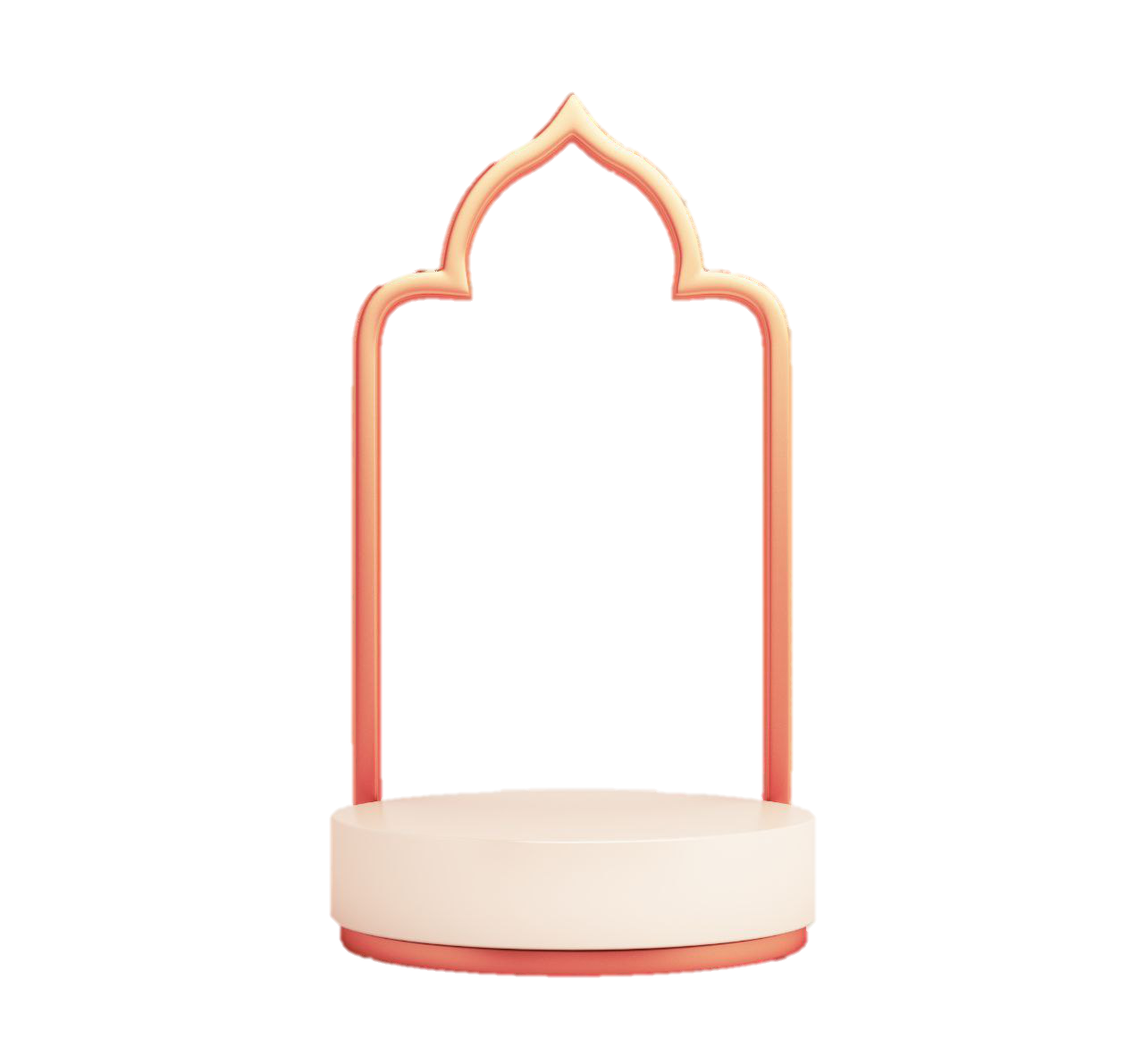 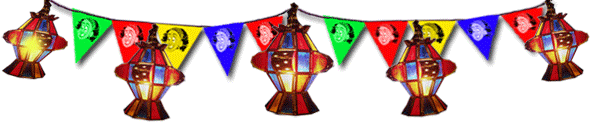 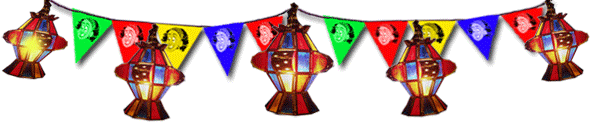 قوانين الحصة
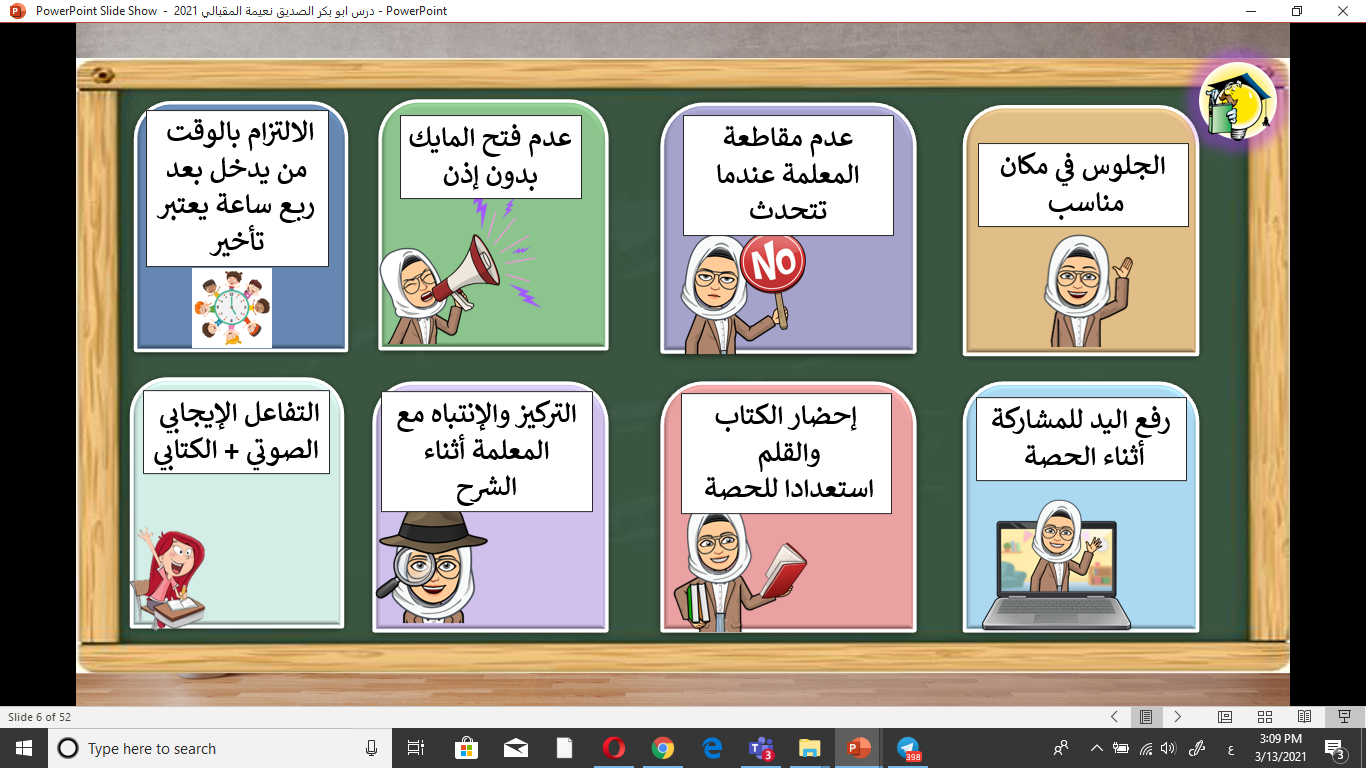 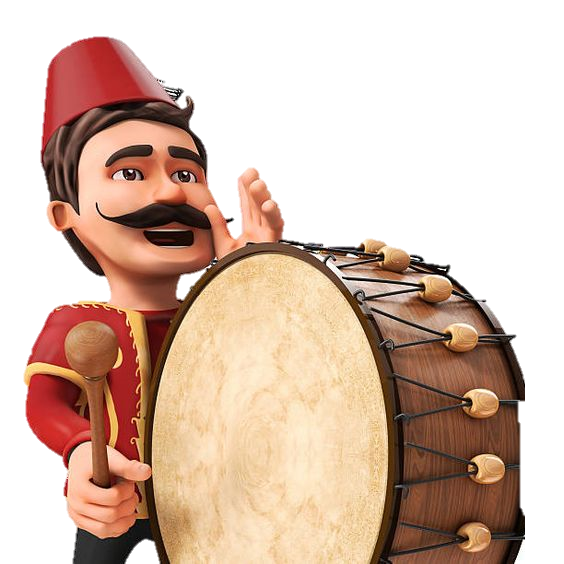 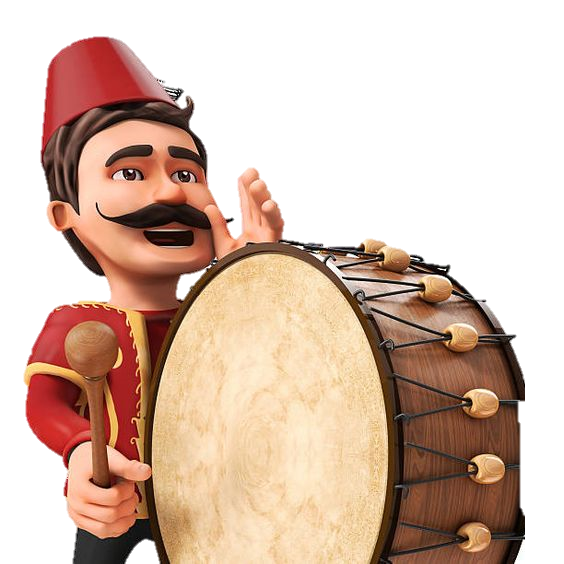 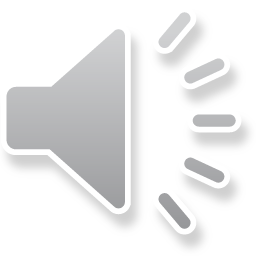 تسجيل الحضور
 والغياب
تسجيل الحضور
 والغياب
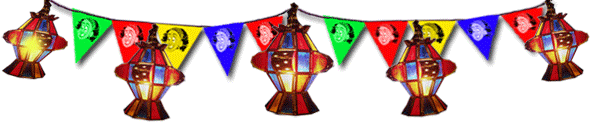 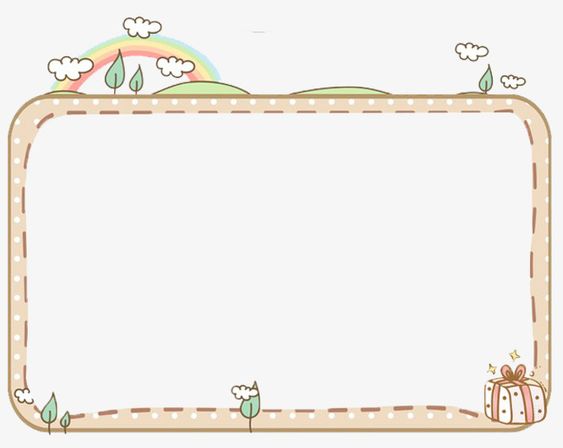 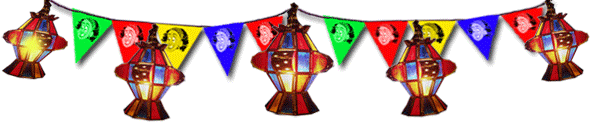 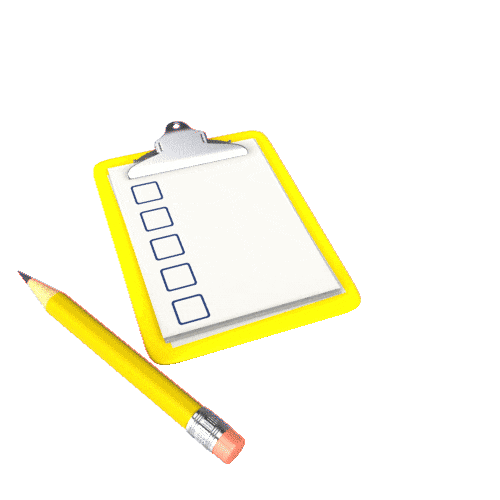 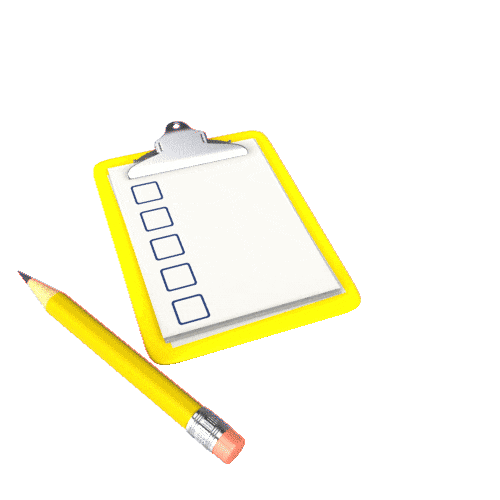 *
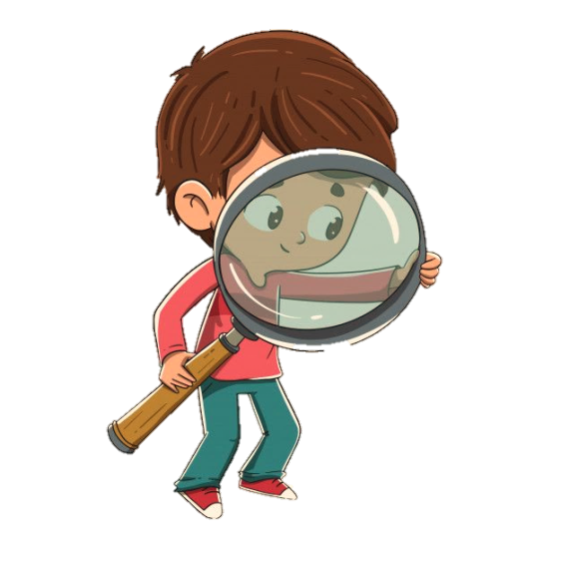 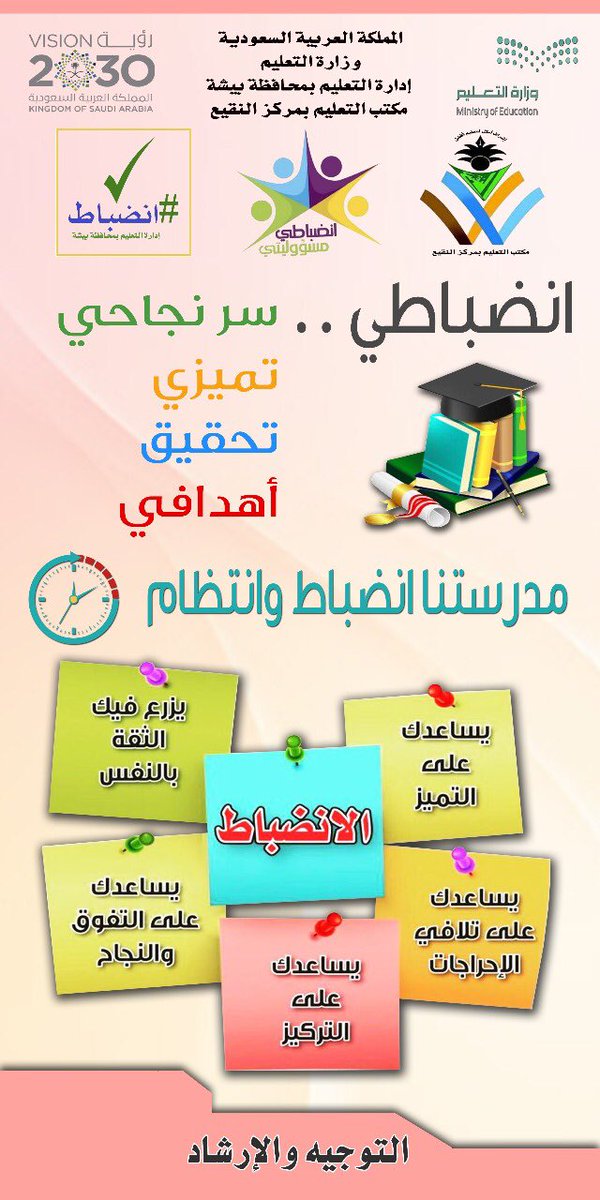 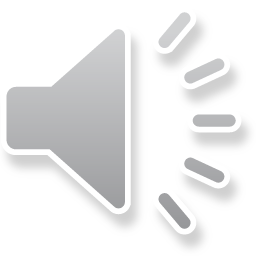 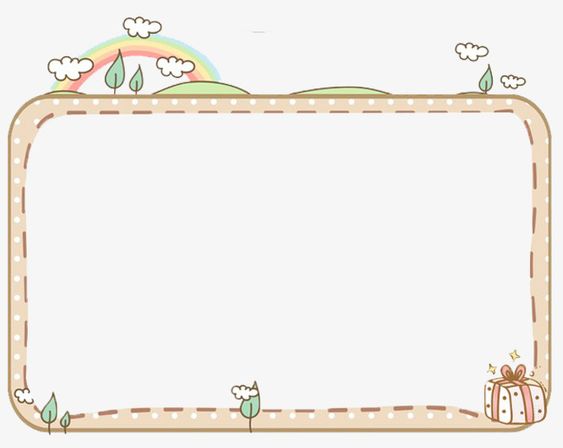 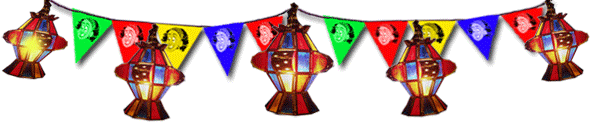 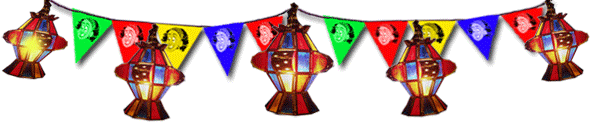 *هل أنتم جاهزون
 لاستكمال درسنا يا طلاّبي الأذكياء 
لليوم؟
من يذكرنا بعنوان الدرس
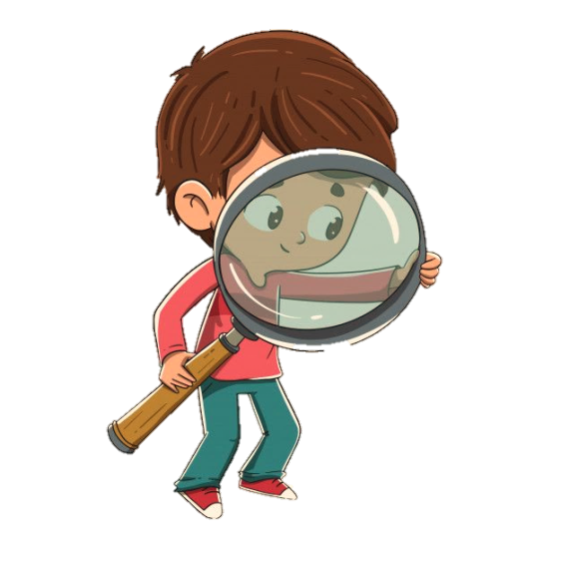 اذن عنوان الدرس (سورة ...........)
أحسنتم
الطارق
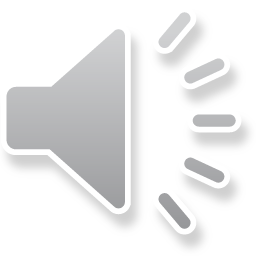 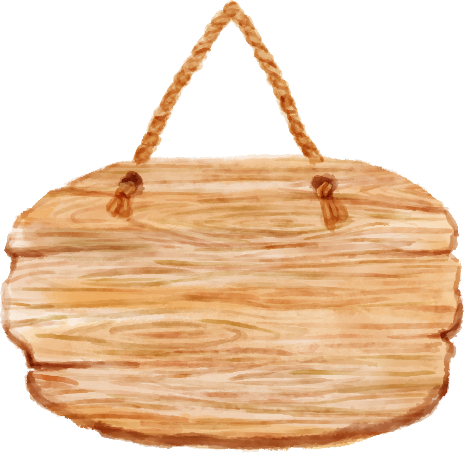 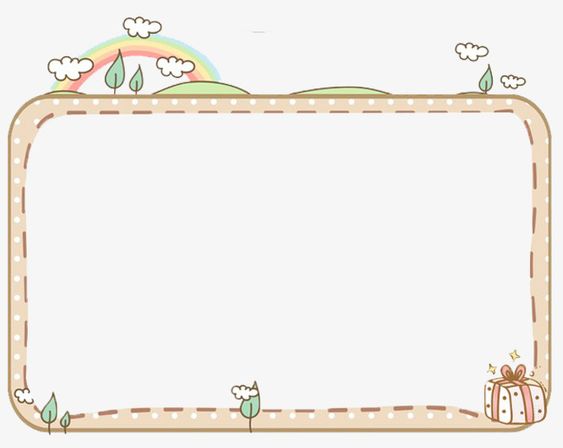 المعيار
*يظهر الطالب حفظاً للأيات
الكريمة و
فهماً و تطبيقاً لأحكامها
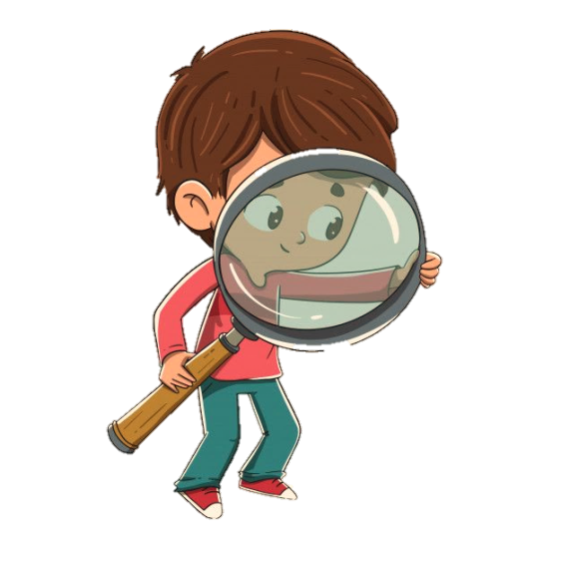 اكتب اجابتك على دفتر الملاحظات ثم أرفع اليد
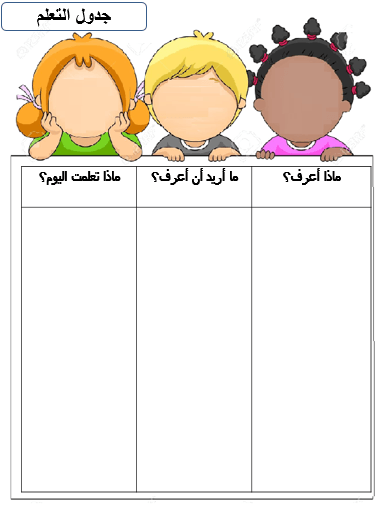 عن سورة 
الطارق
عن  سورة 
الطارق
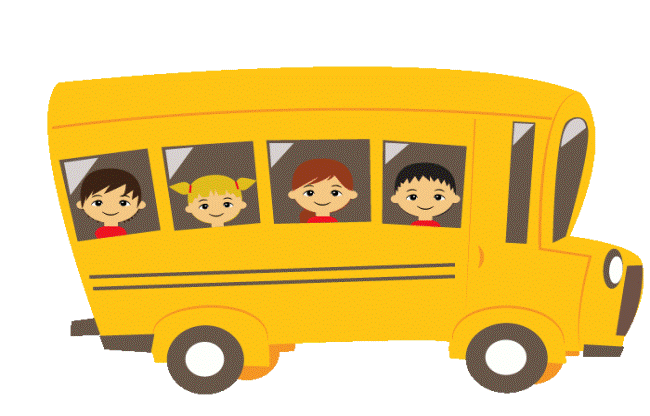 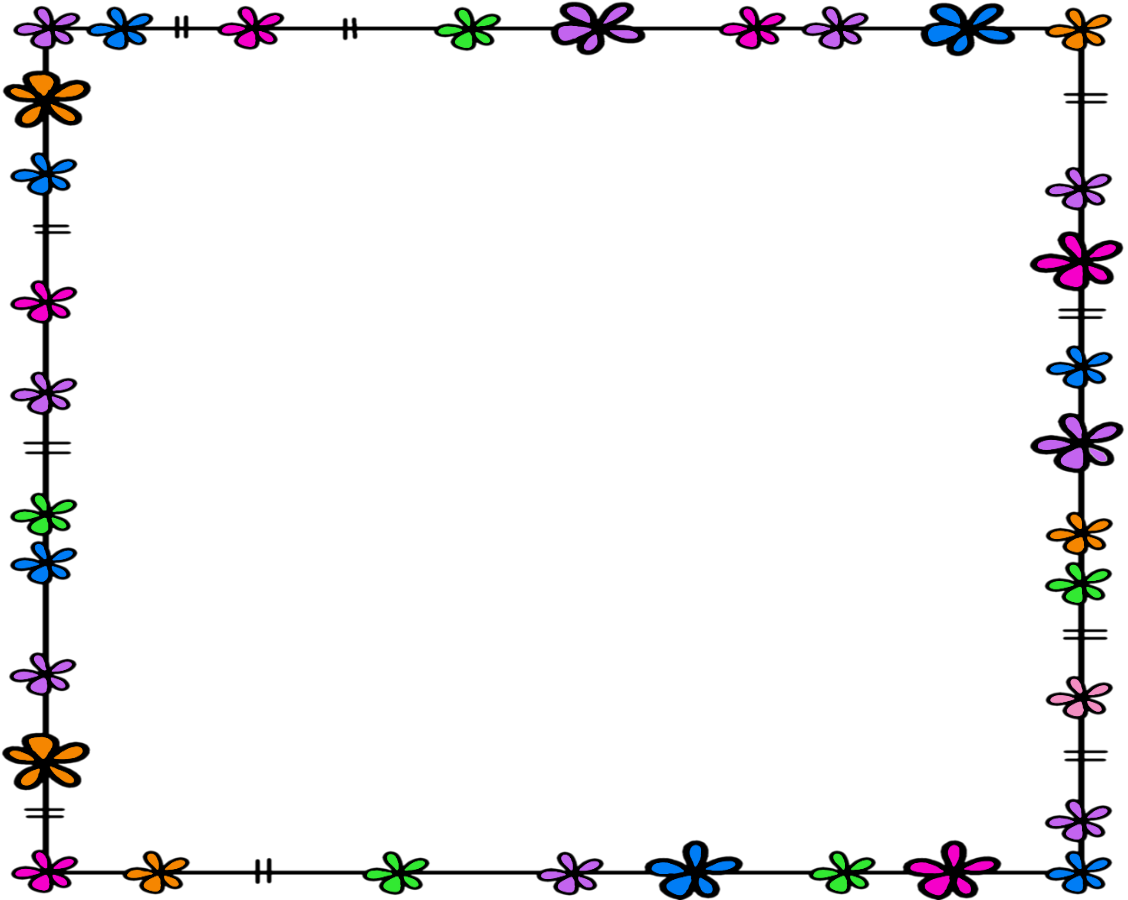 سورة الطارق
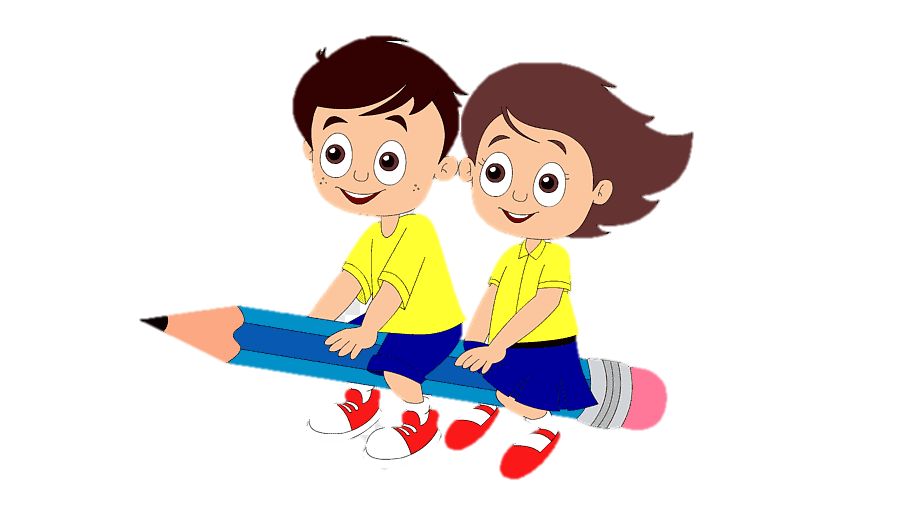 ماذا تتوقع أن 
تكون نواتج حصتنا
لليوم
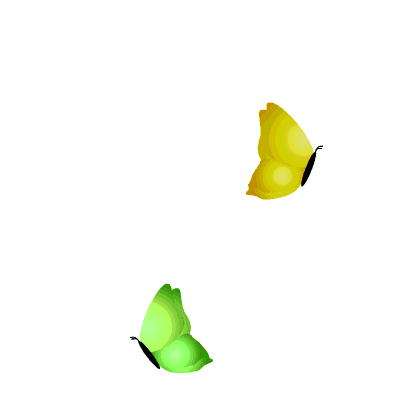 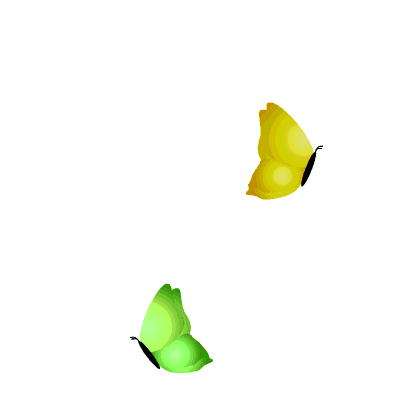 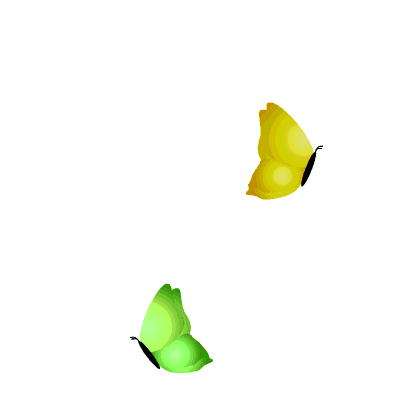 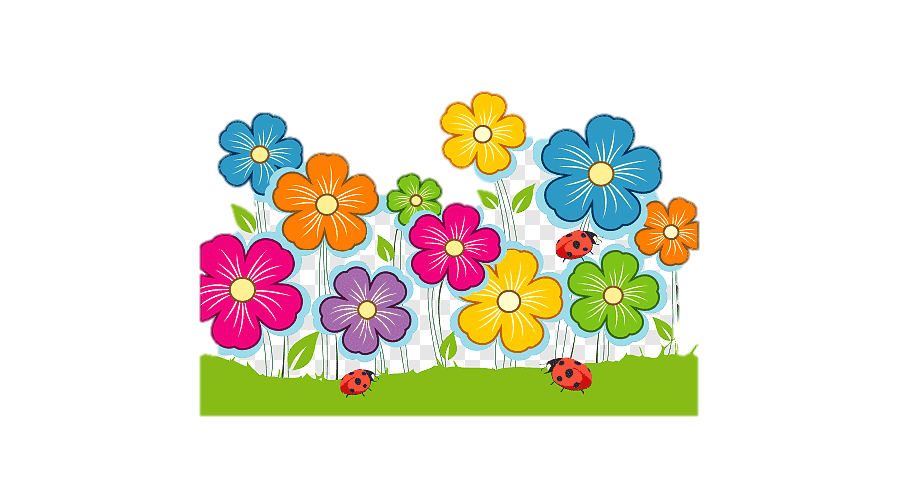 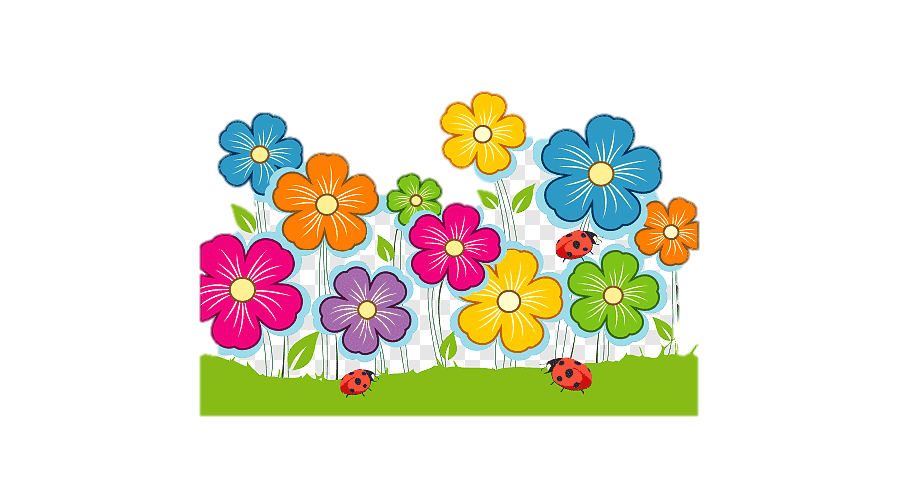 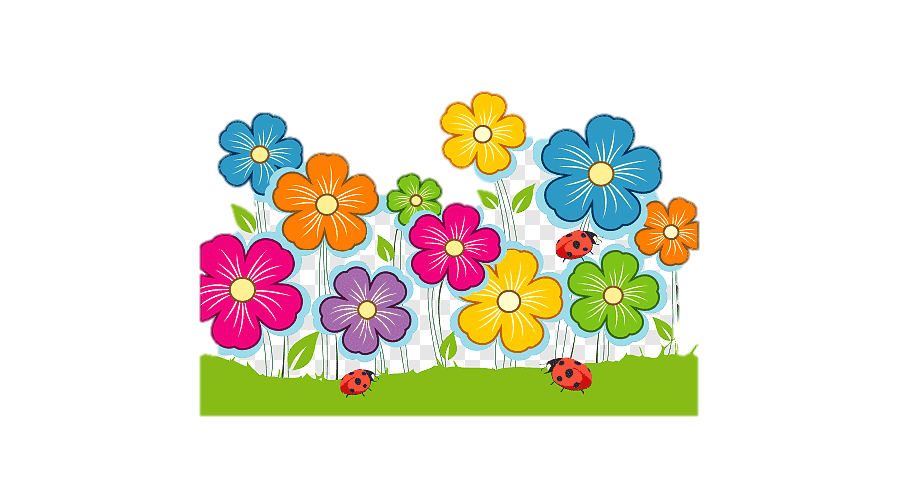 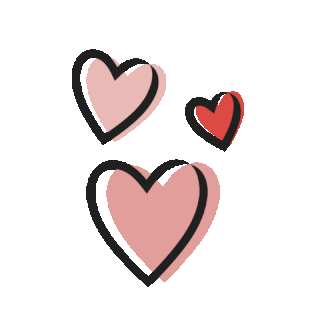 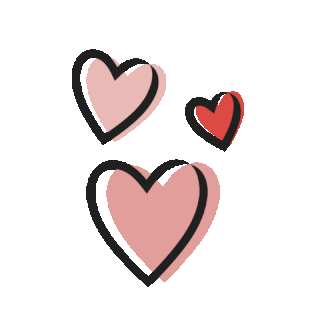 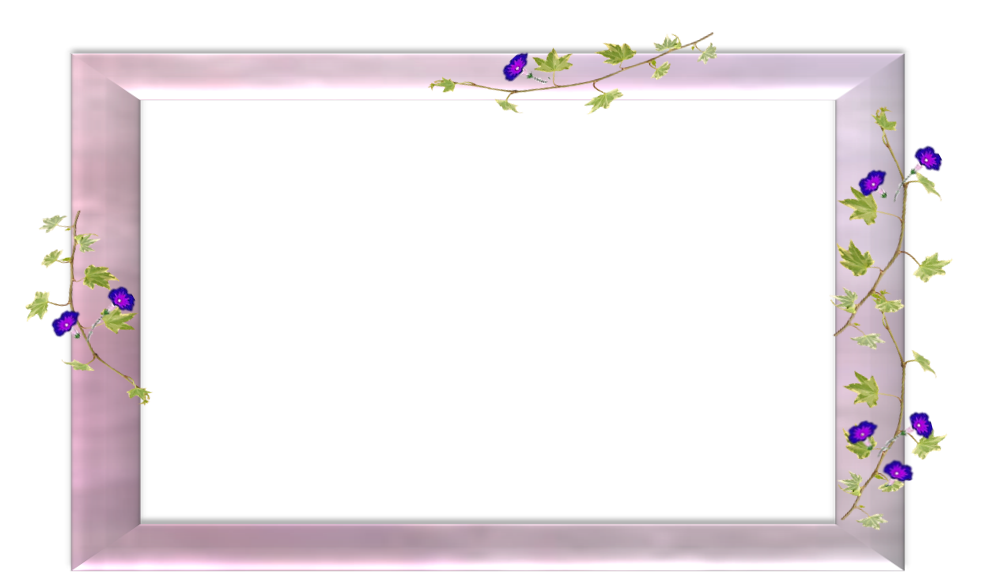 نواتج التعلم
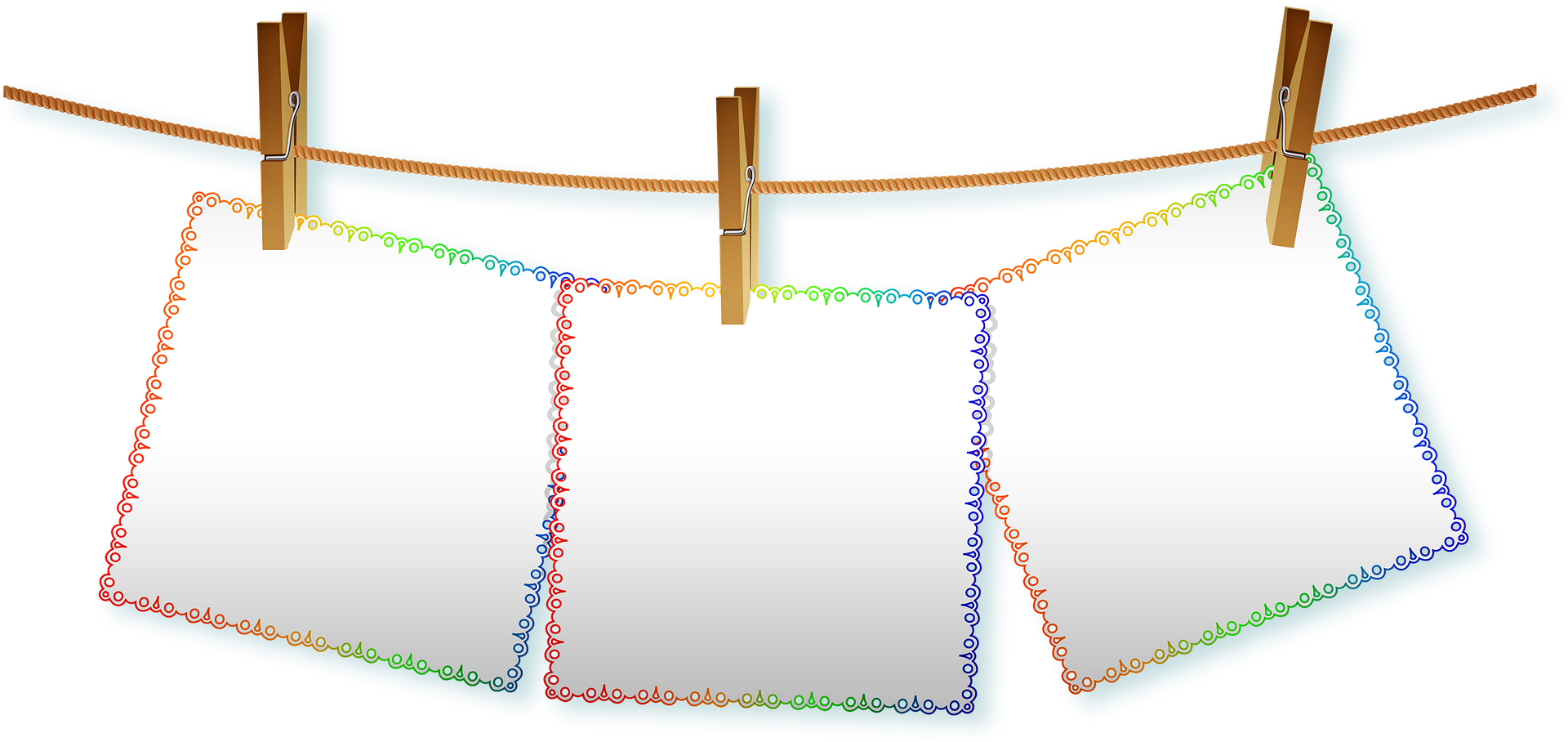 يحرص على طاعة
الله وحمده
 رغبةً في ارضاءه
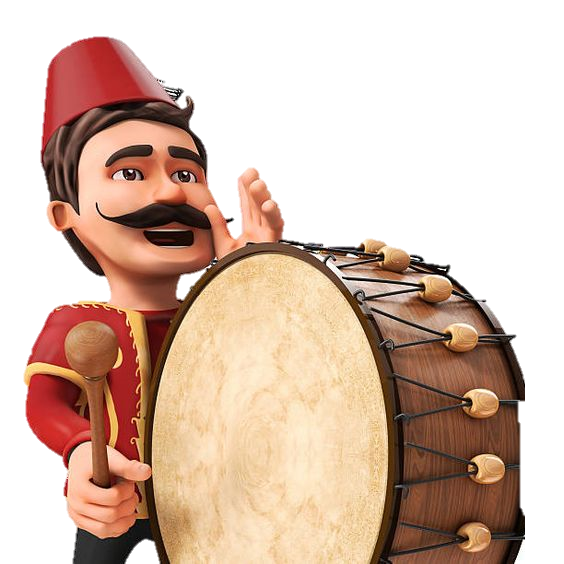 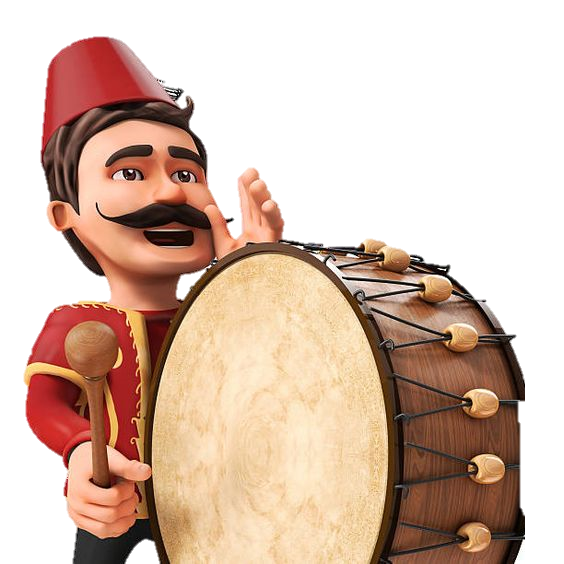 يوضح المعنى 
الاجمالي 
للأيات
يستنتج مظاهرة قدرة 
الله في خلق
الكون
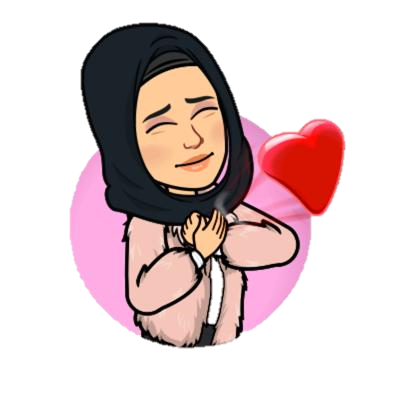 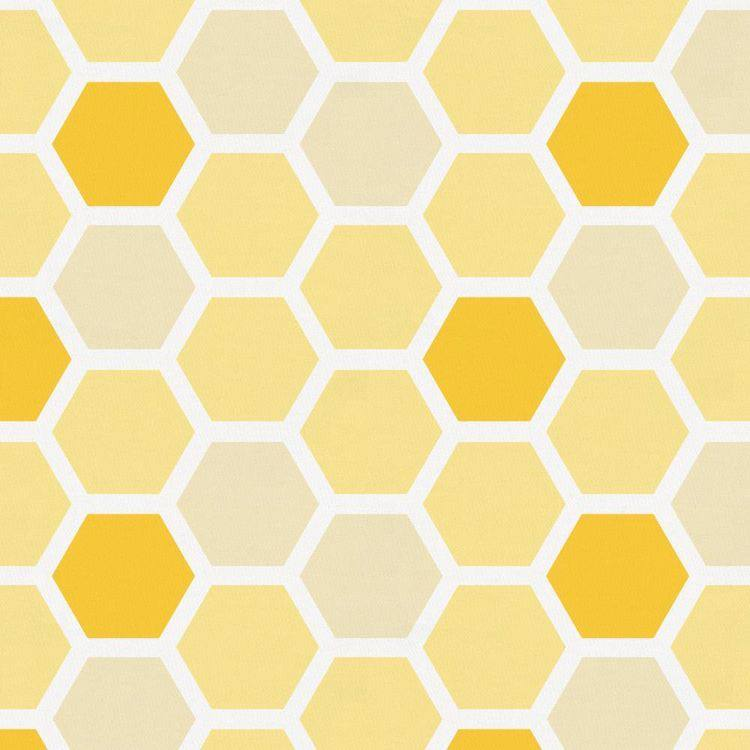 بماذاأقسم الله بدايةالسورة
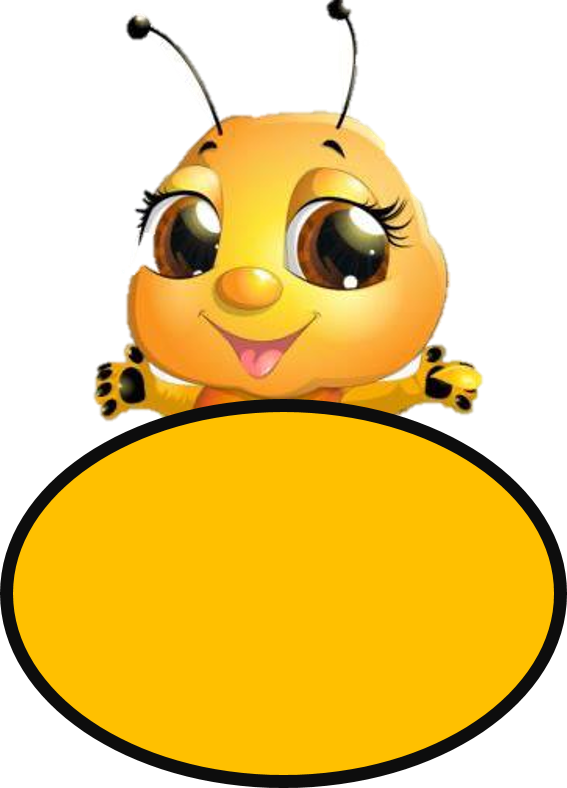 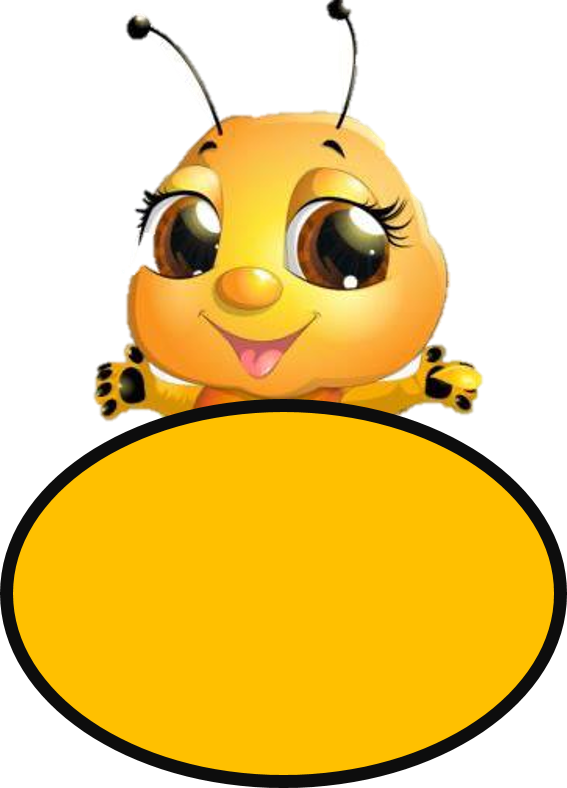 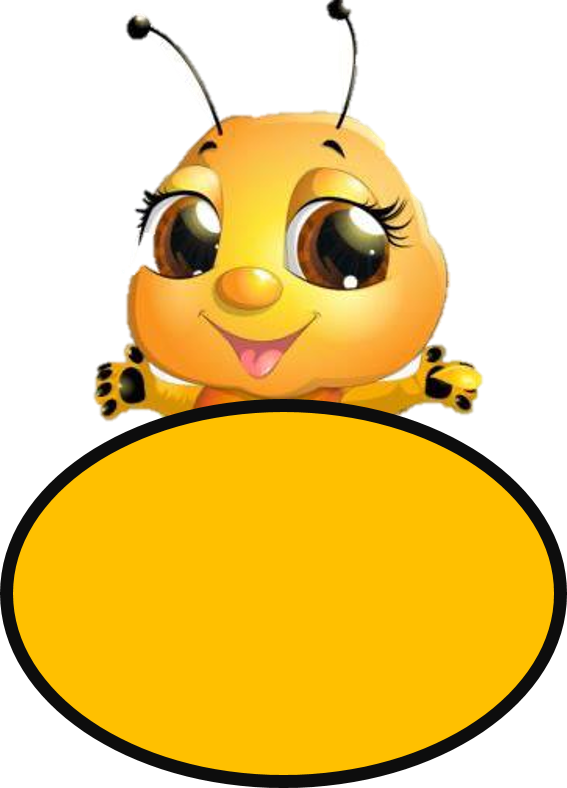 بالسماءو
الطارق
بالقمر
بالشمس
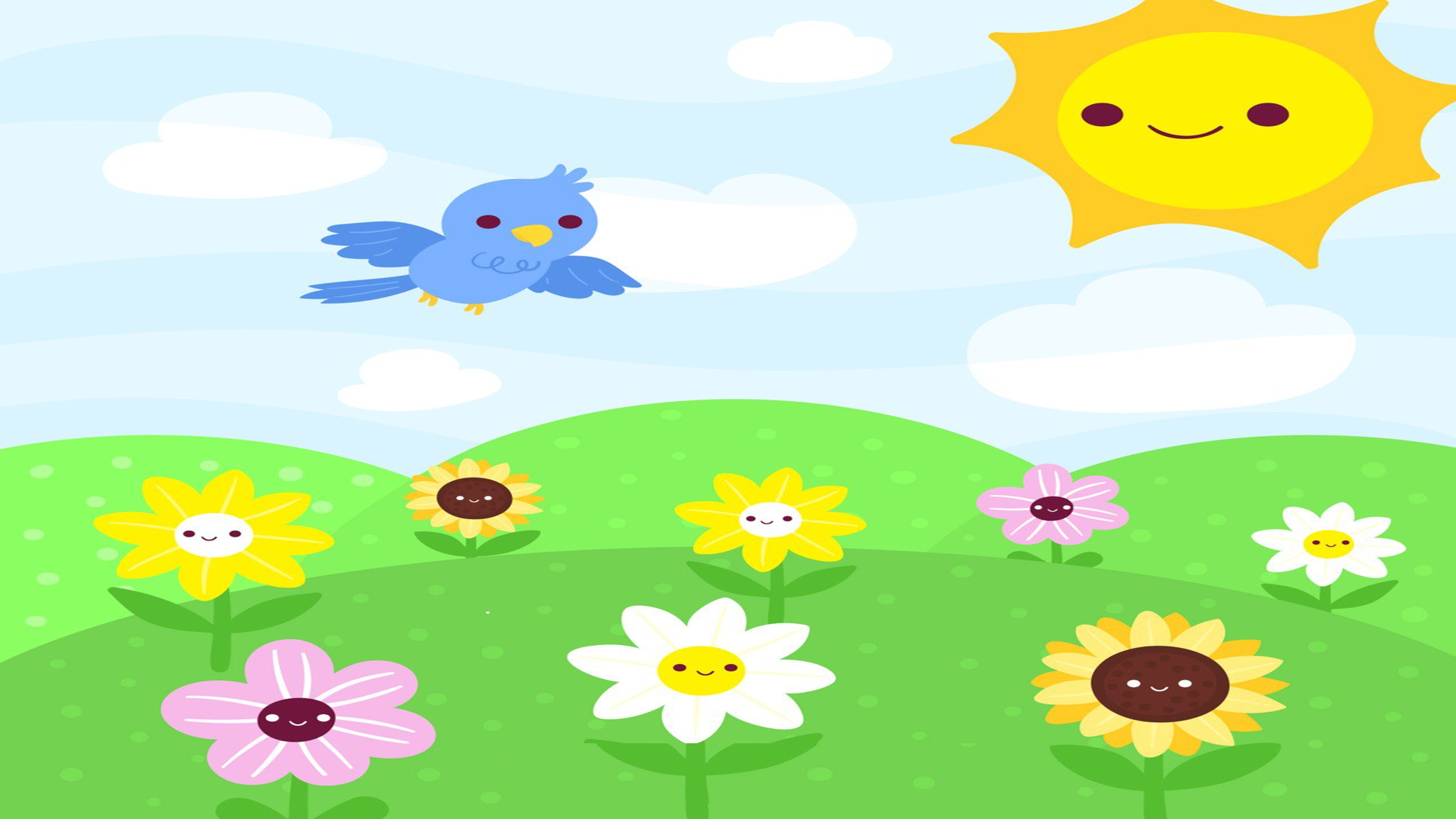 أحسنت
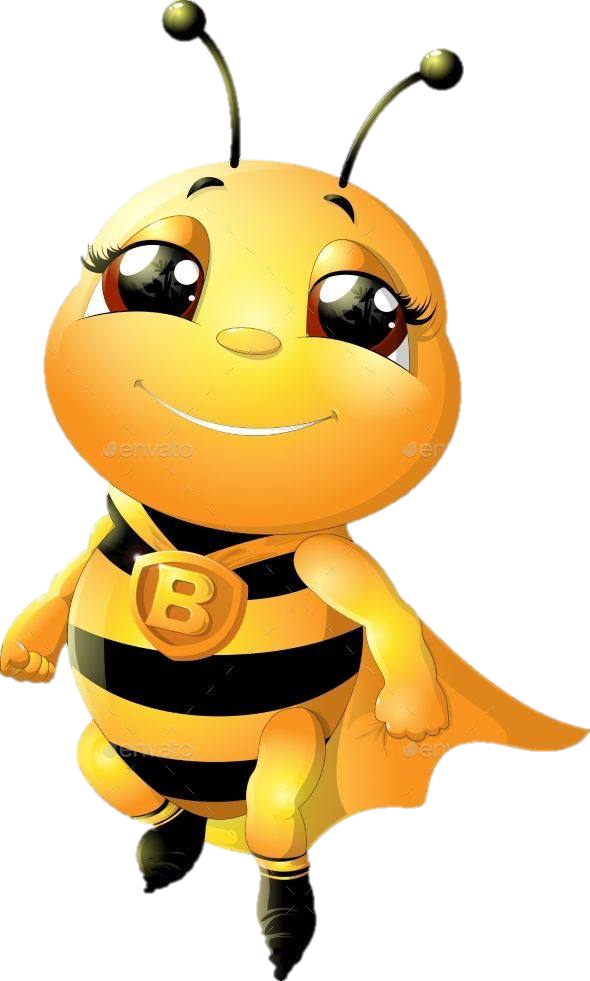 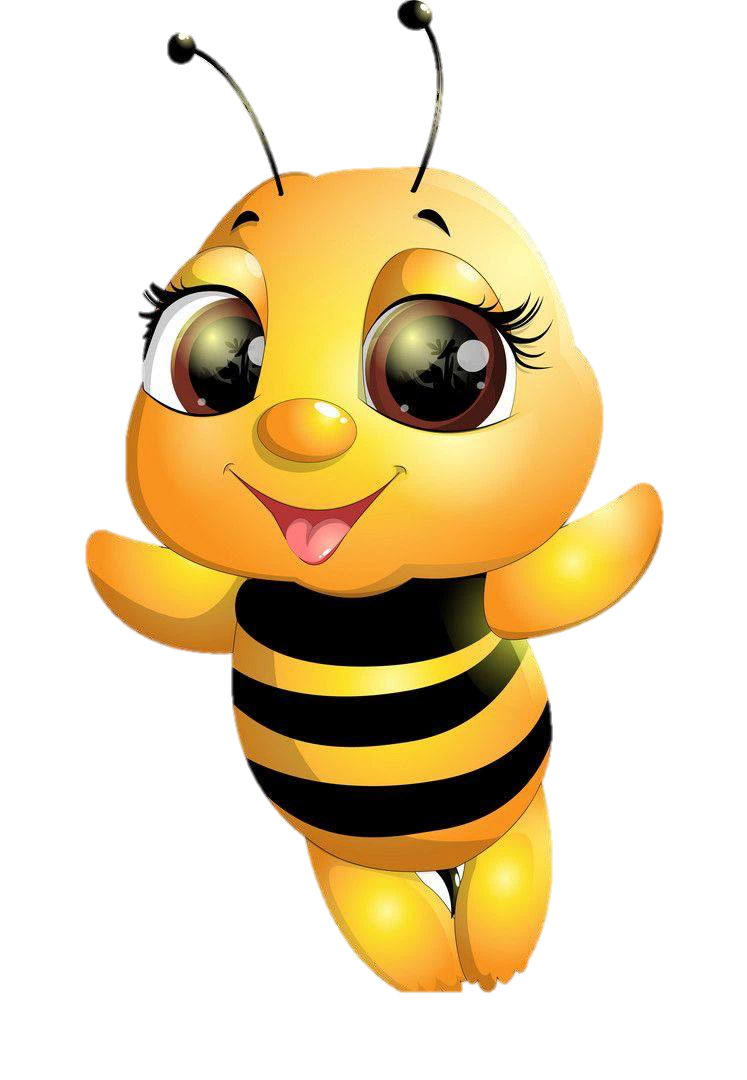 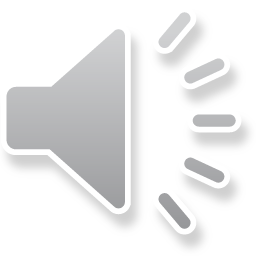 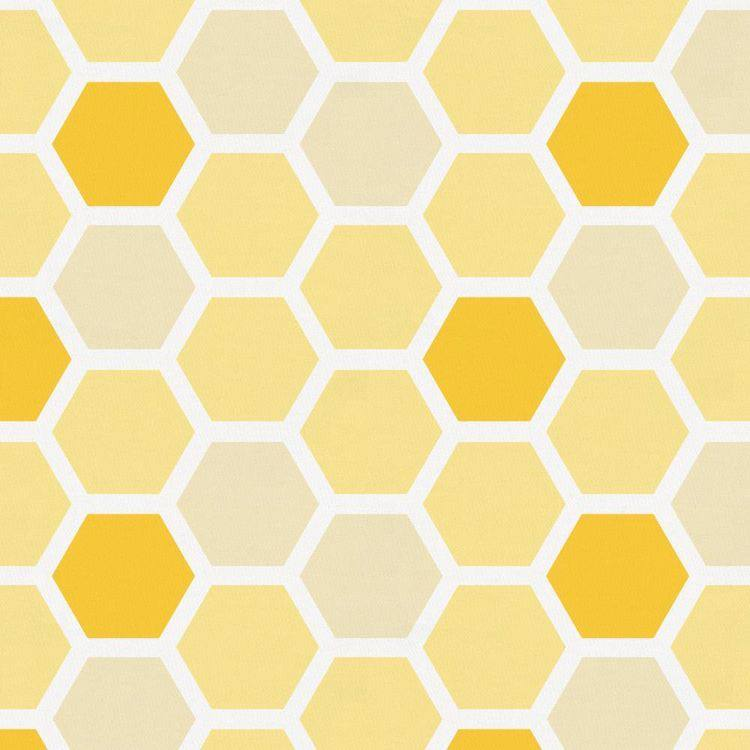 ماهوالطارق
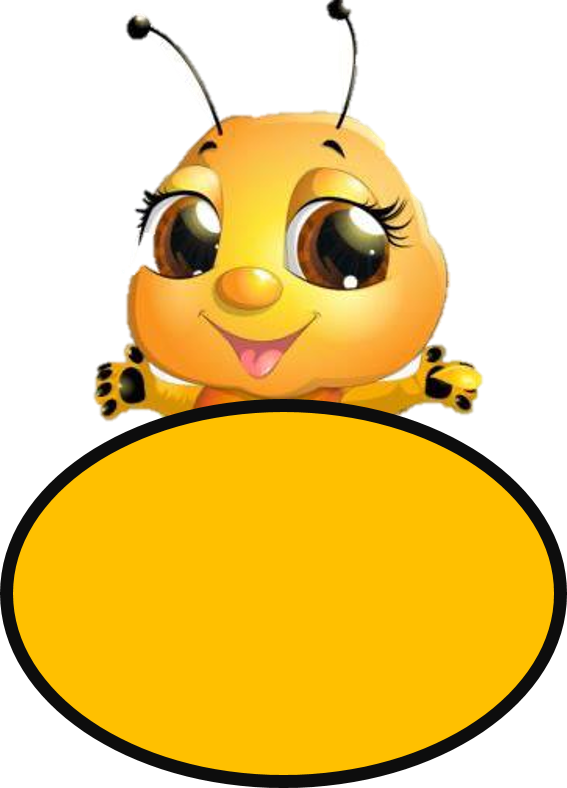 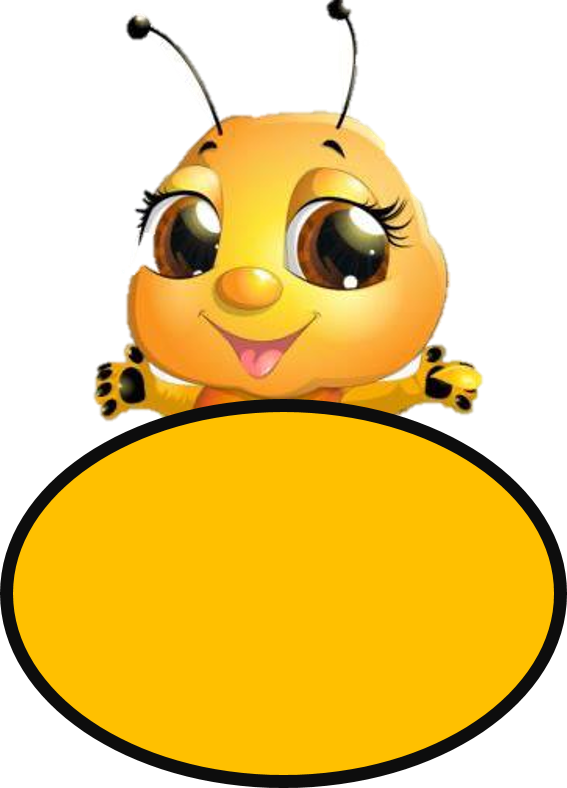 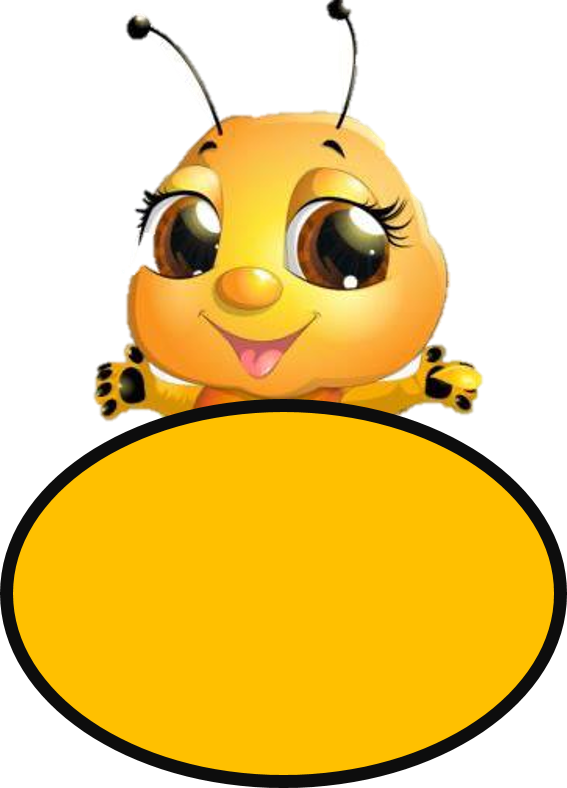 الانسان الذي
 يطرق الباب
الأرض
نجم مضيئ بالسماء
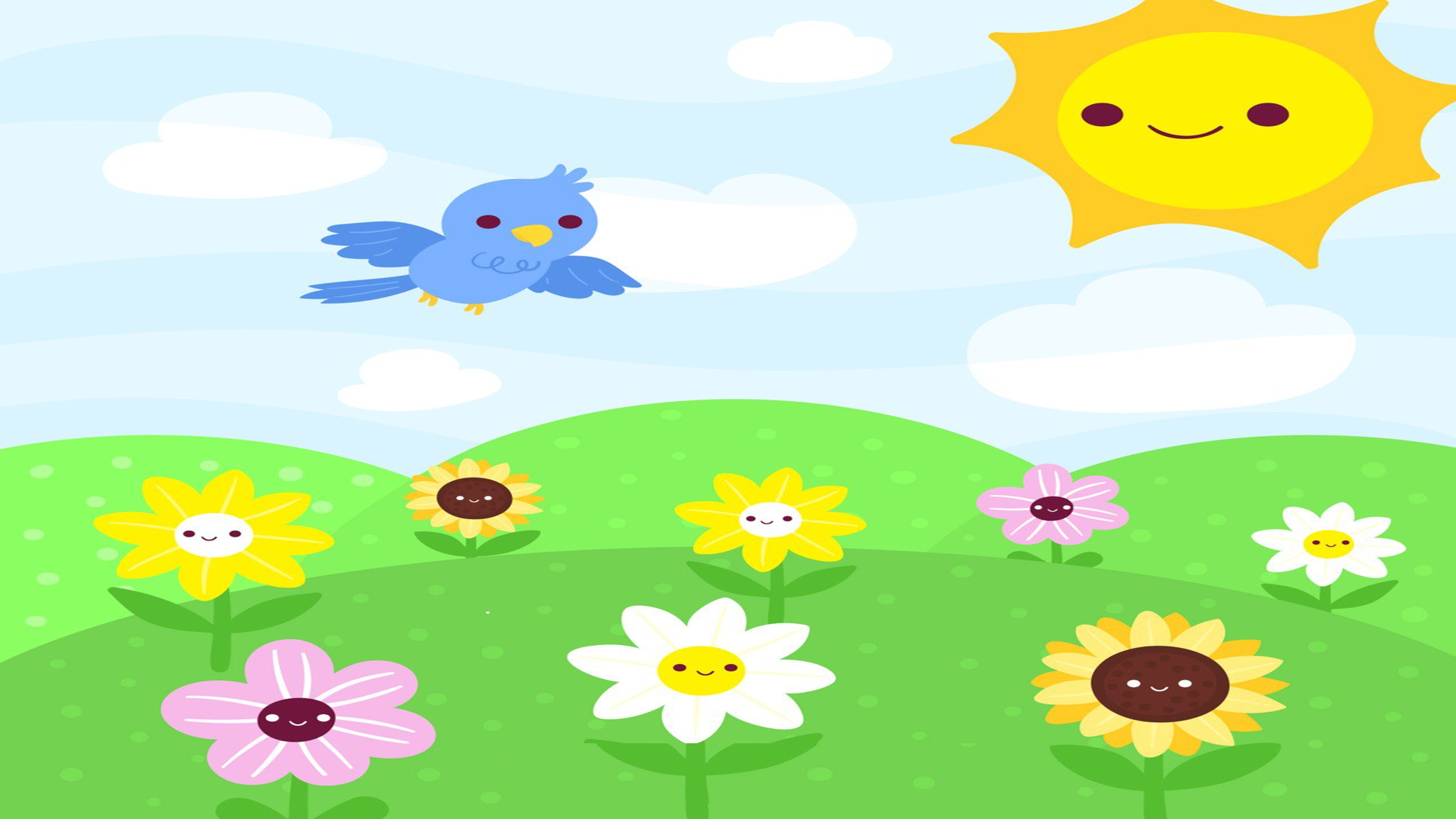 أحسنت
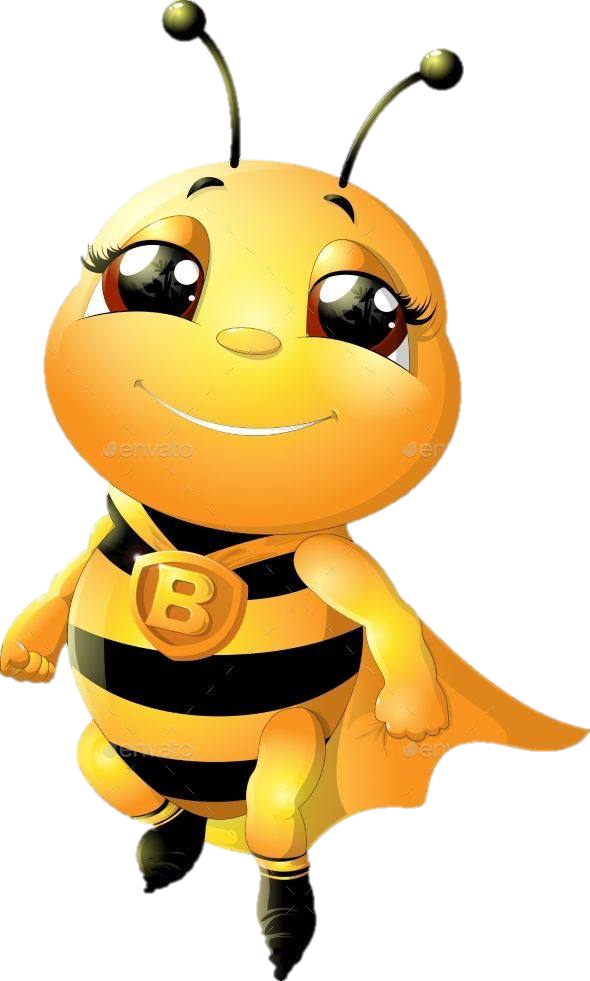 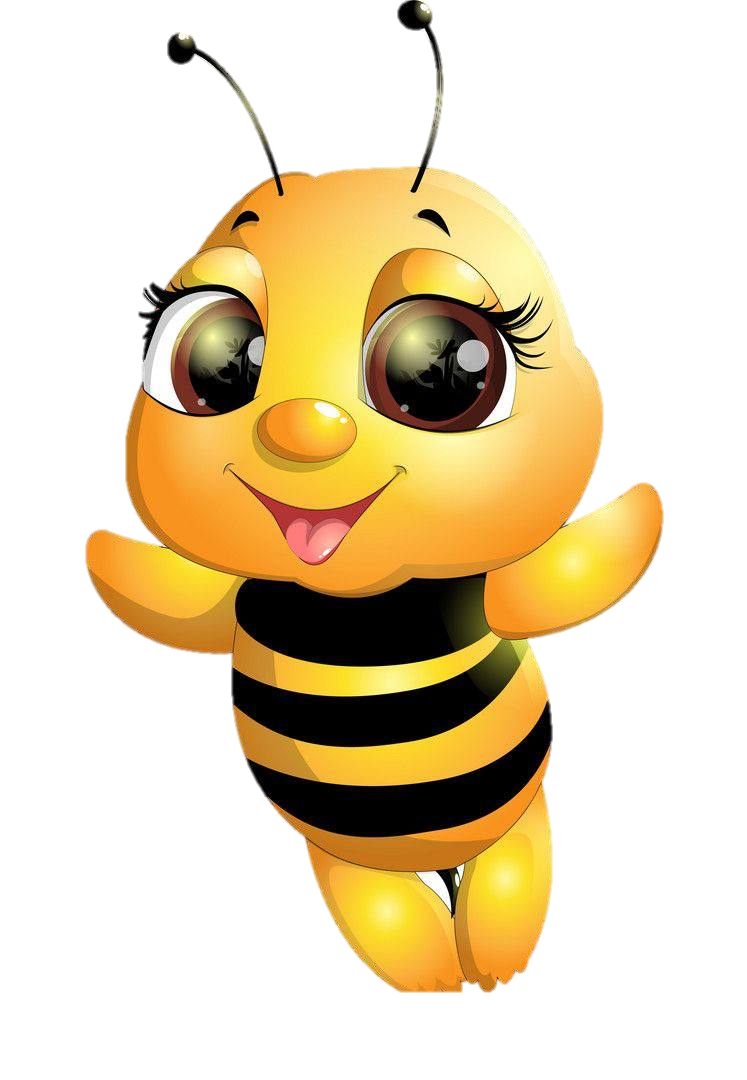 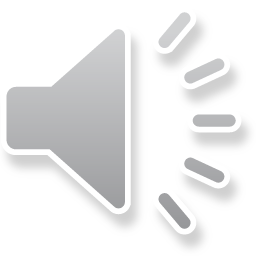 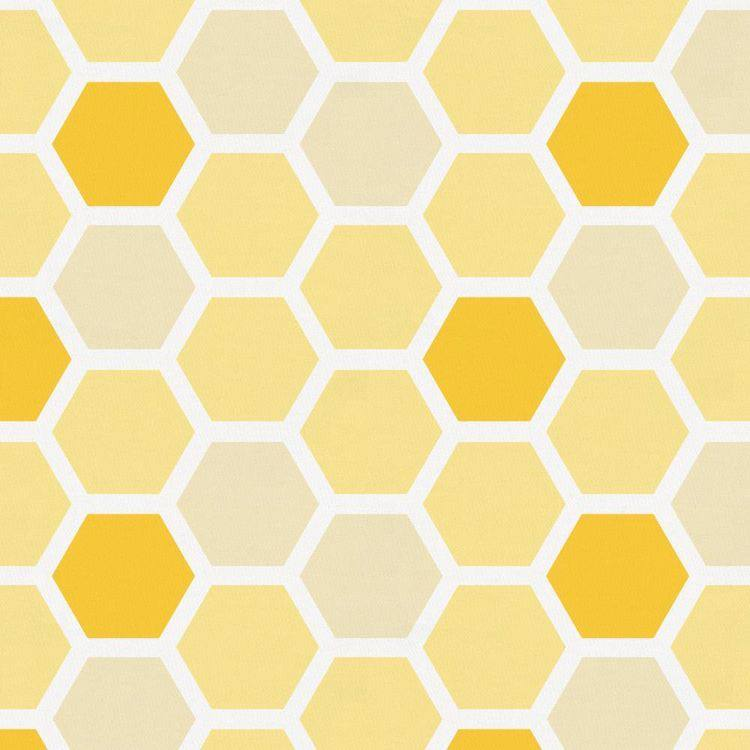 من مظاهرقدرةالله كما جاء بالأيات
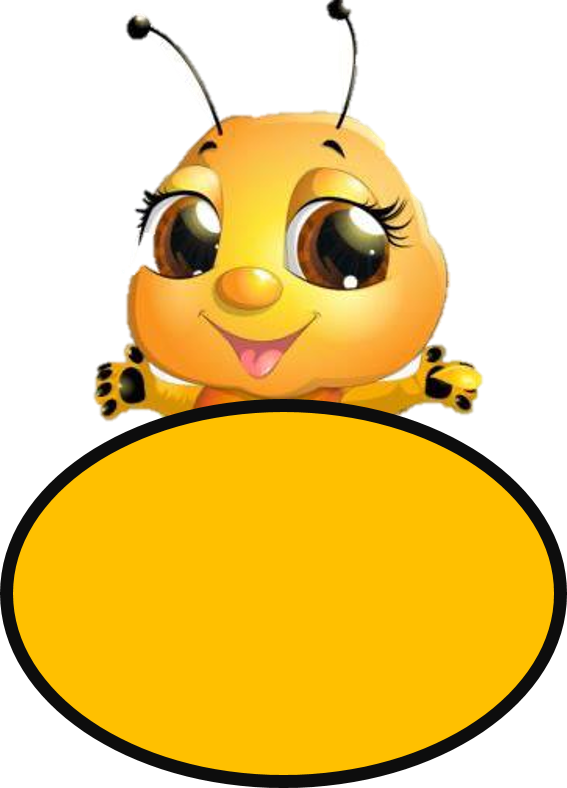 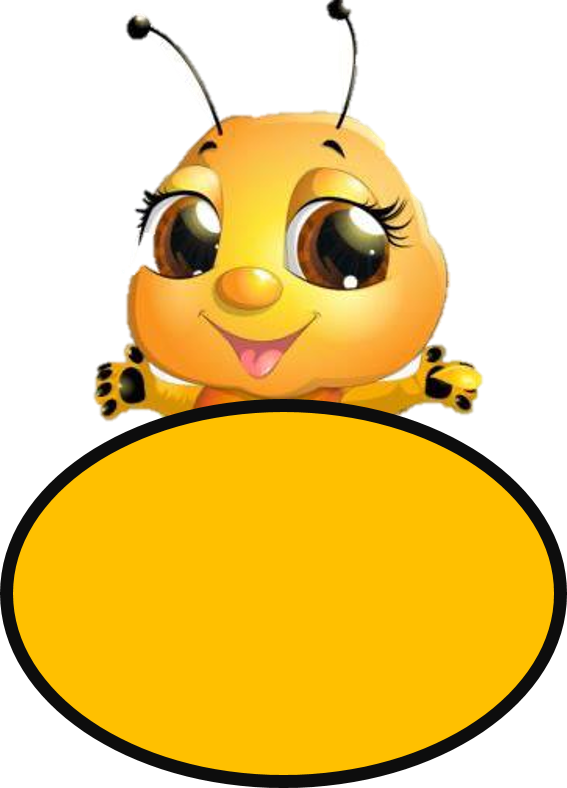 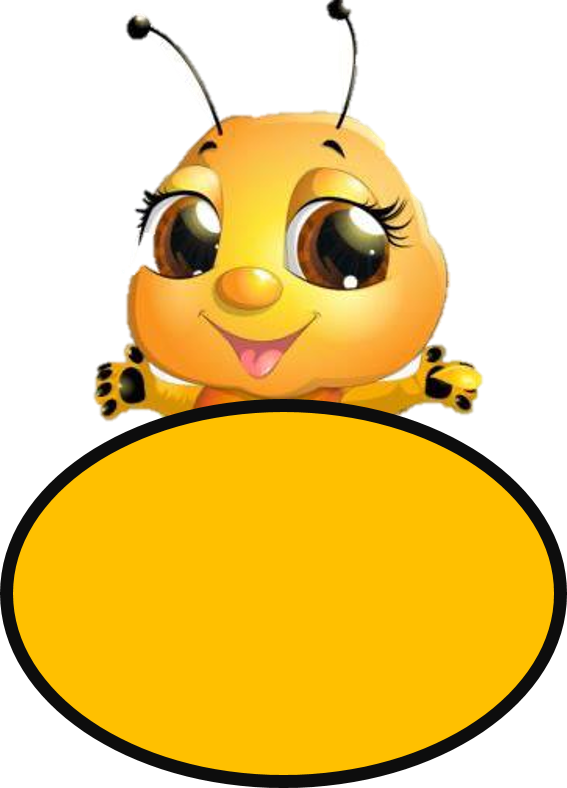 اعادة احياء الانسان
بعد الموت
خلق الابل
خلق الجبال
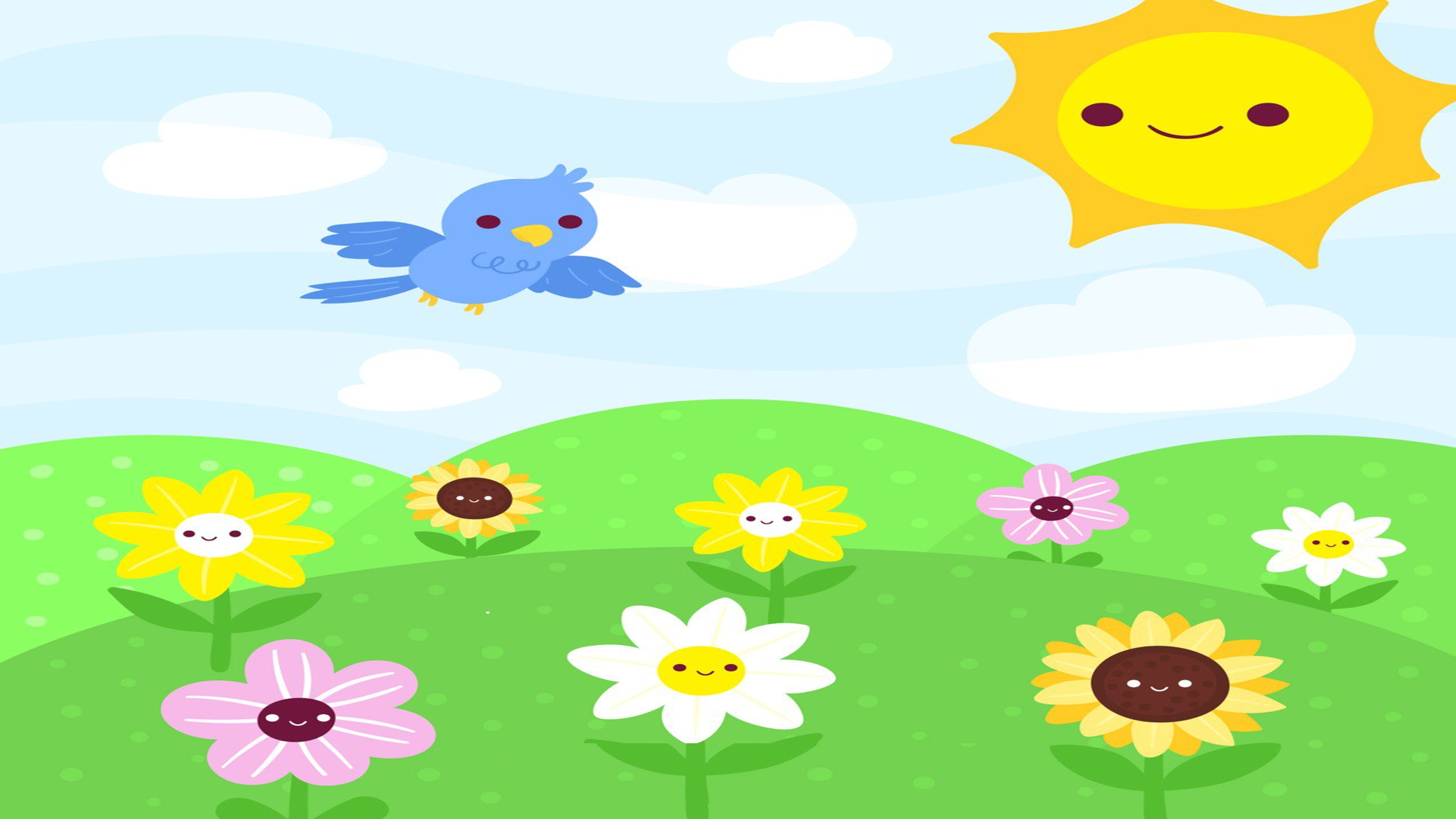 أحسنت
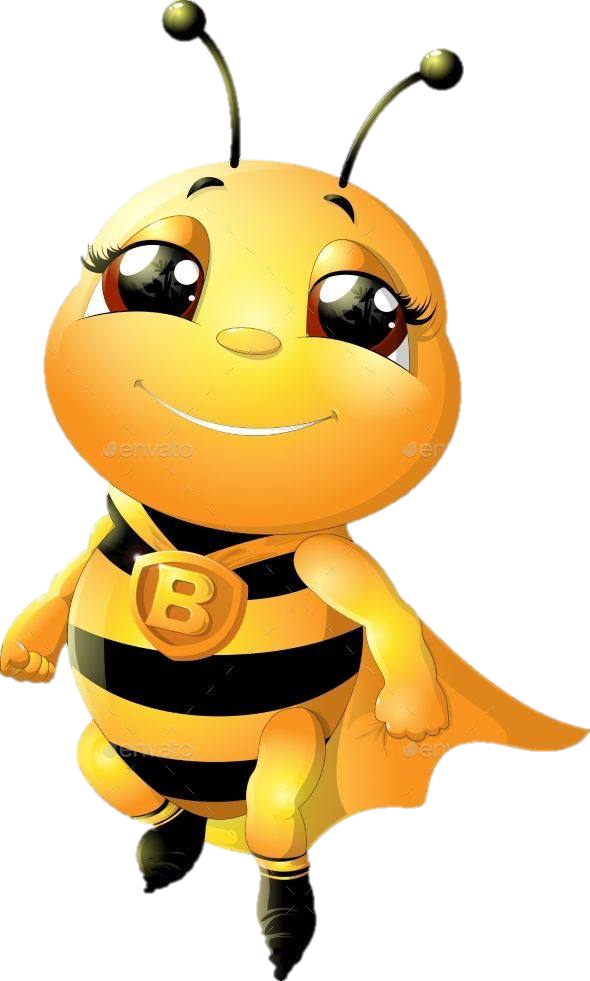 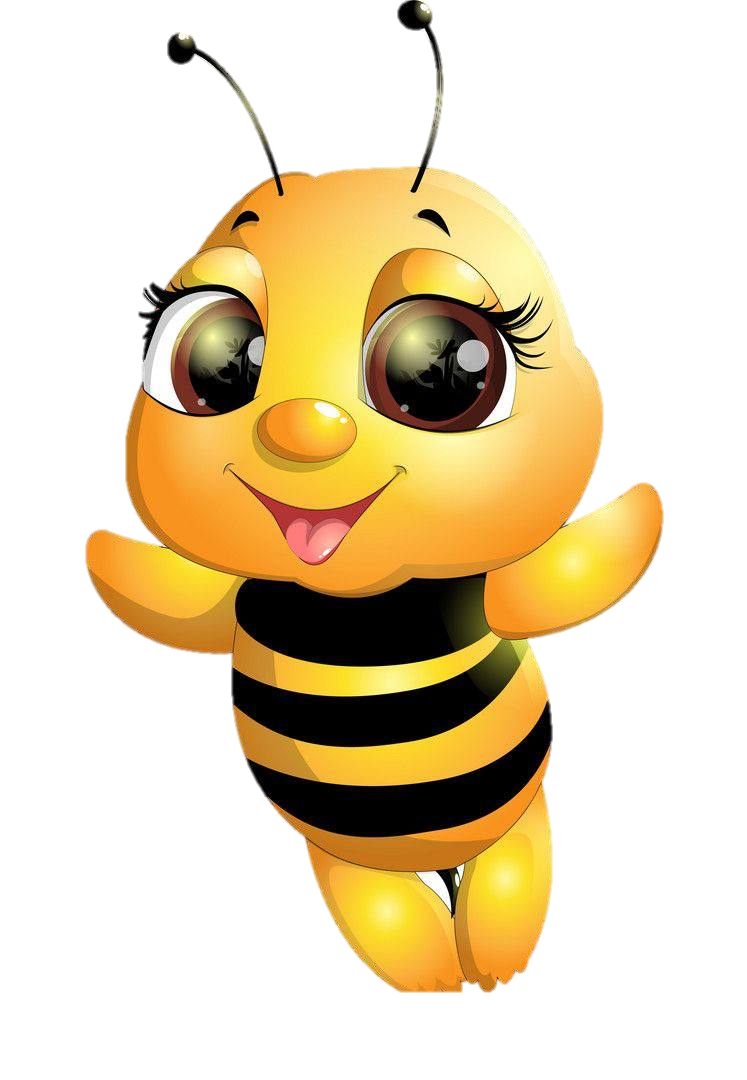 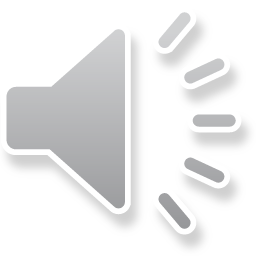 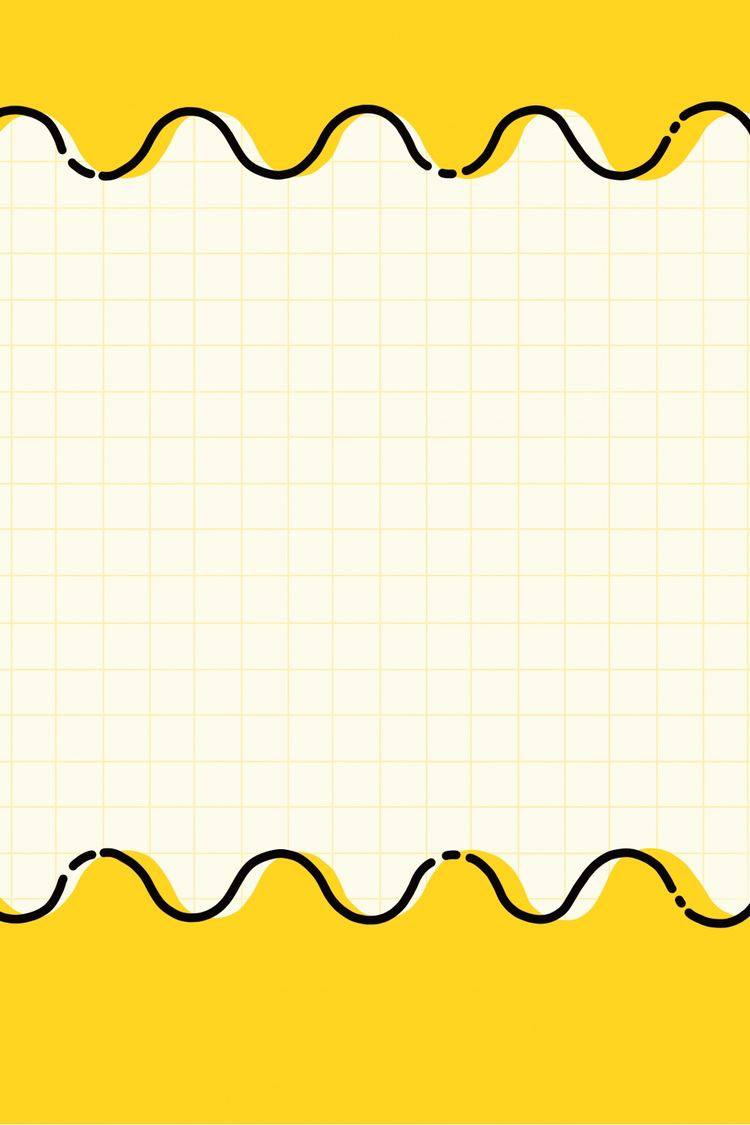 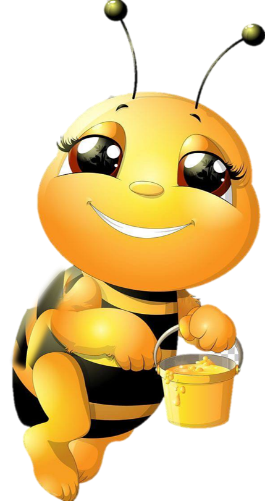 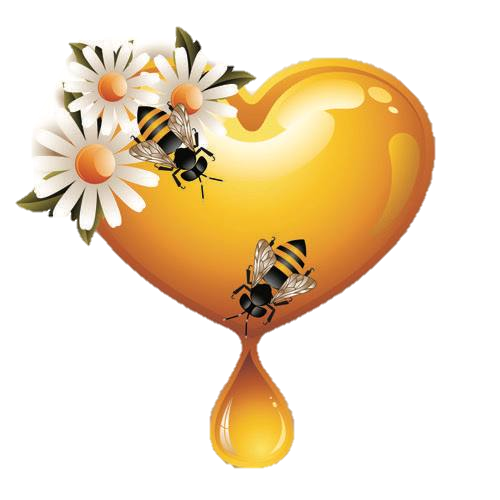 شكرا لكم جمعت 
الكثير من العسل
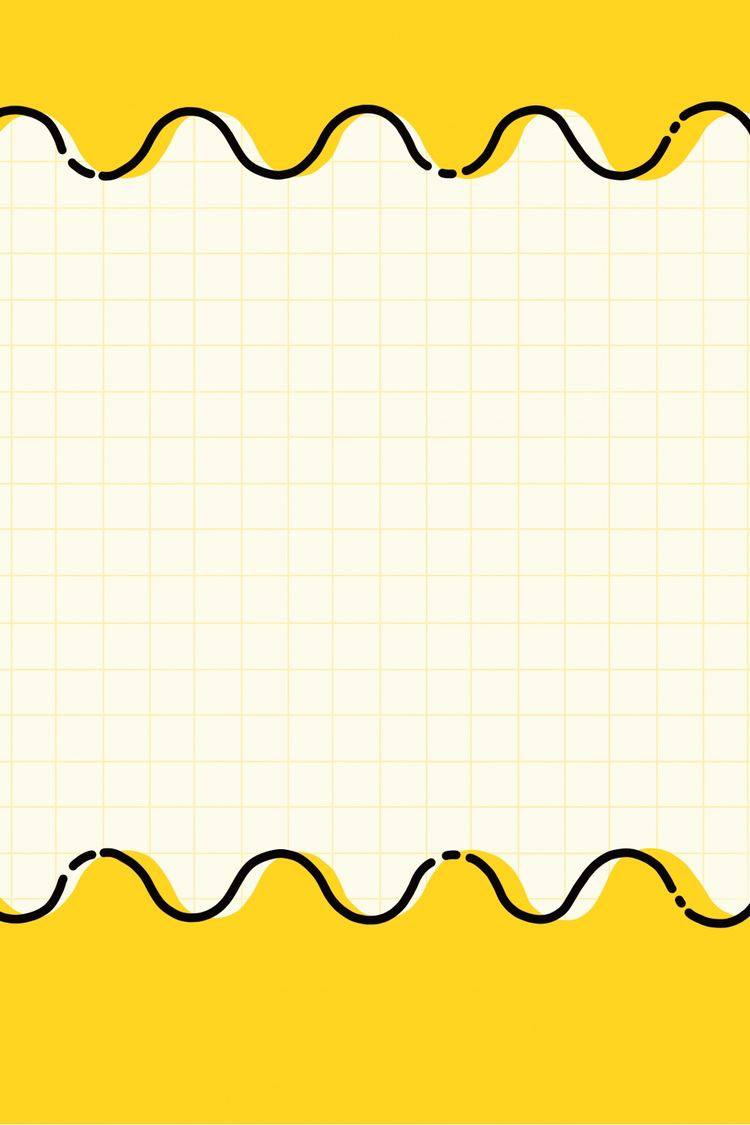 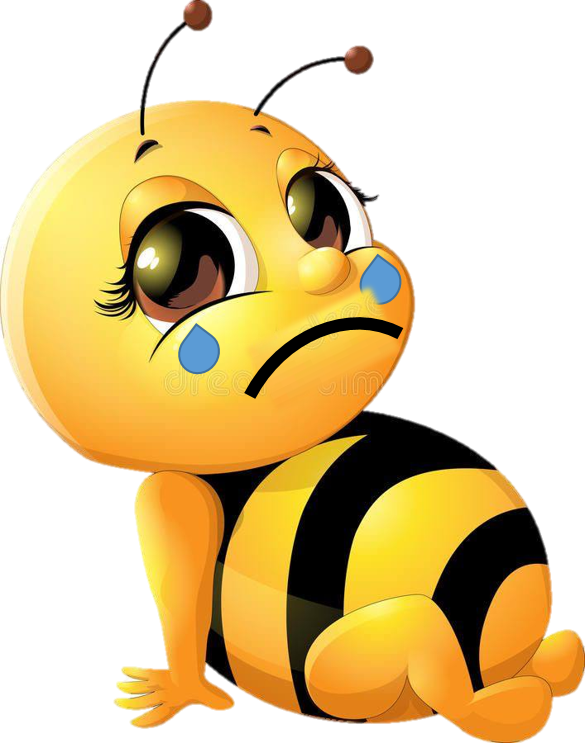 حاول مرة أخرى
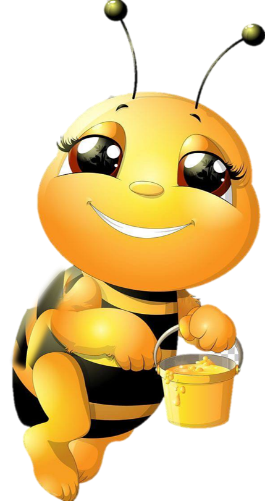 السؤال الأول
السؤال الثاني
السؤال الثالث
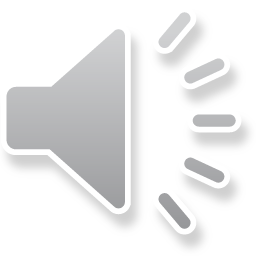 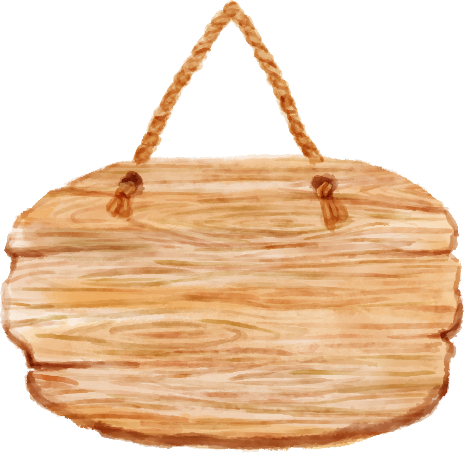 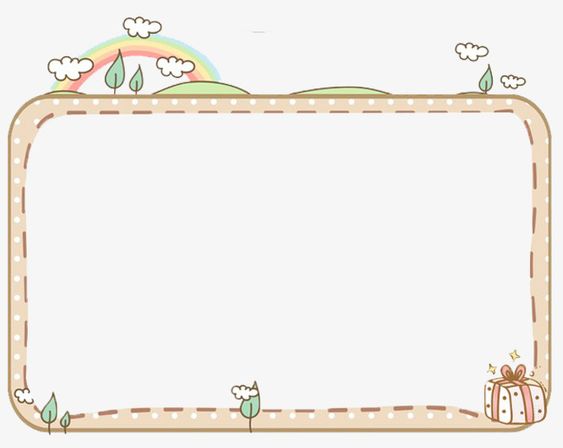 كلمة ومعنى
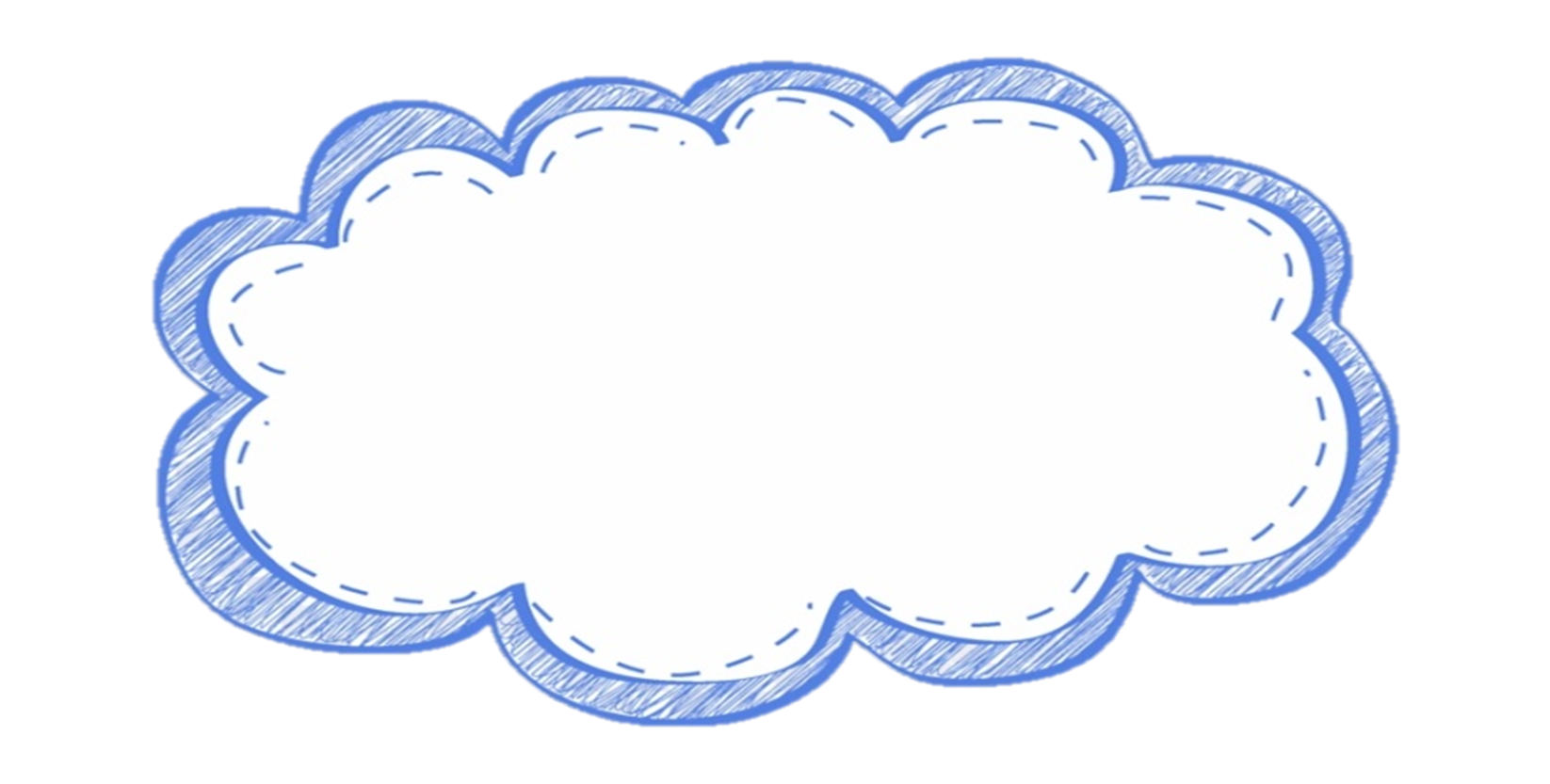 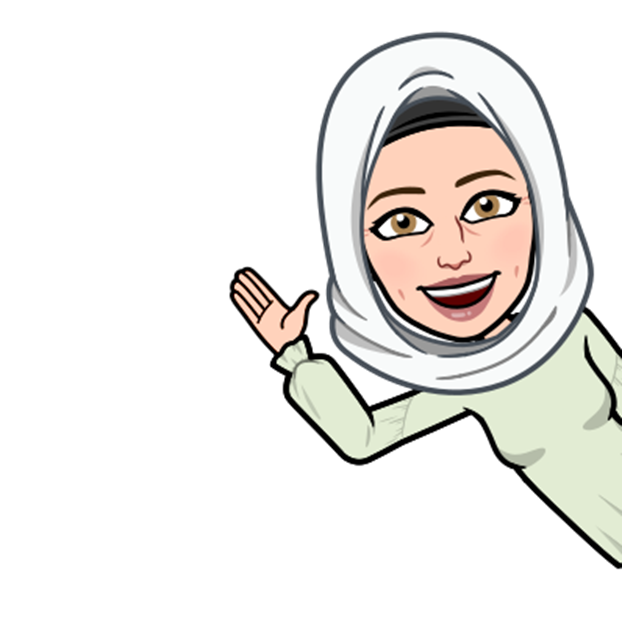 *
الطارق:نجم مضيئ
في السماء يظهربالليل
 ويختفي بالنهار
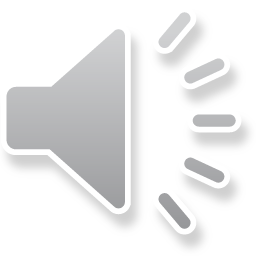 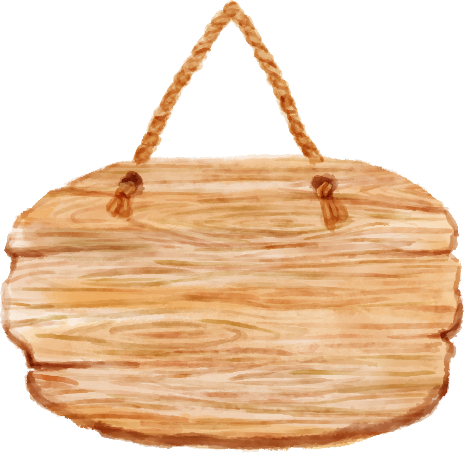 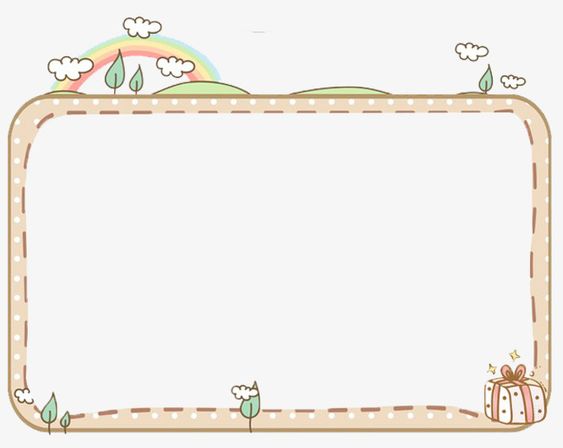 تذكير
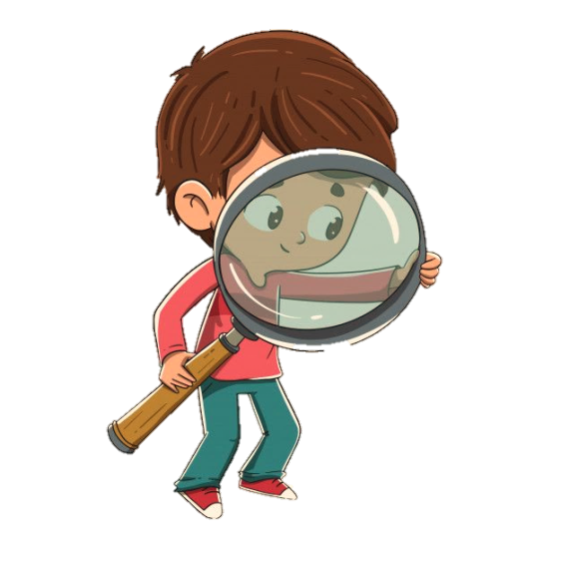 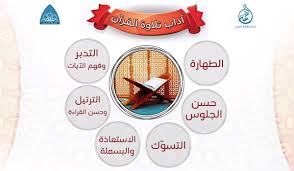 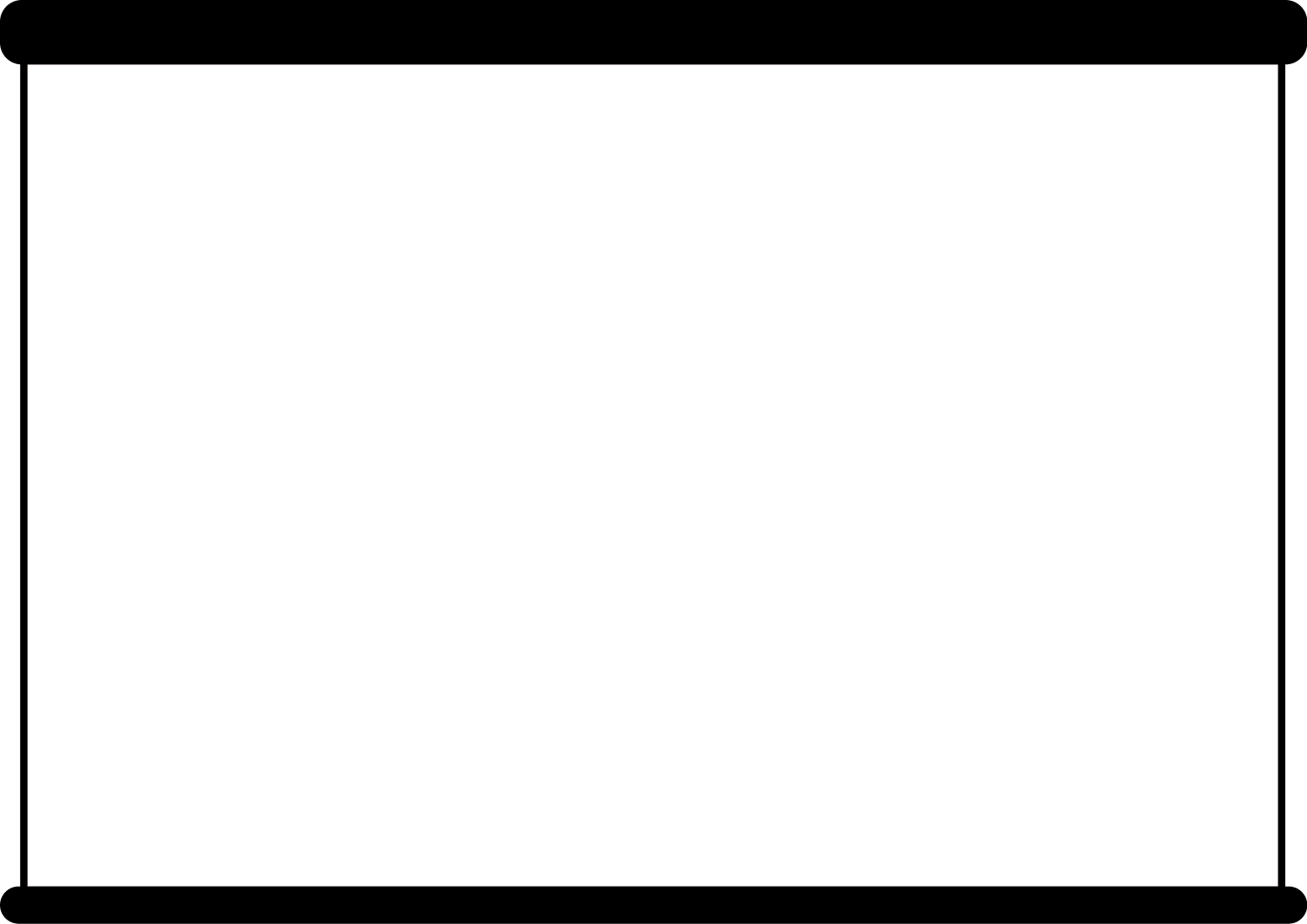 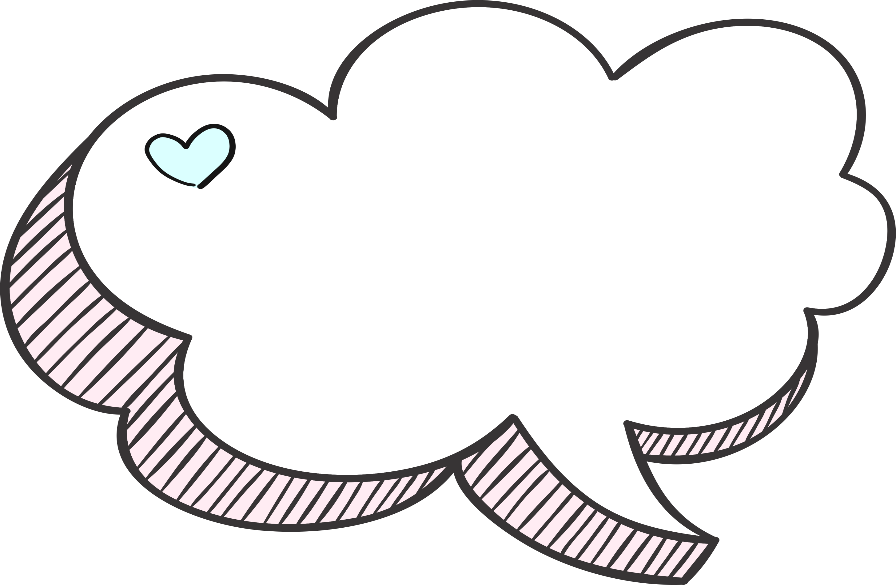 افتح الكتاب 
صفحة76
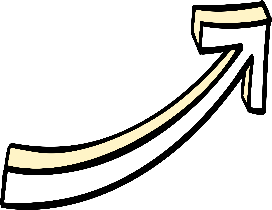 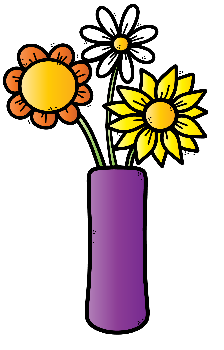 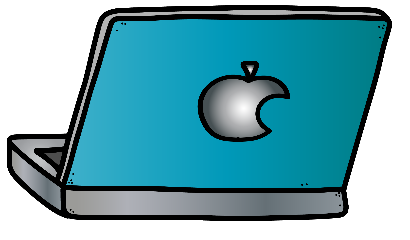 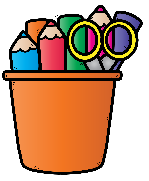 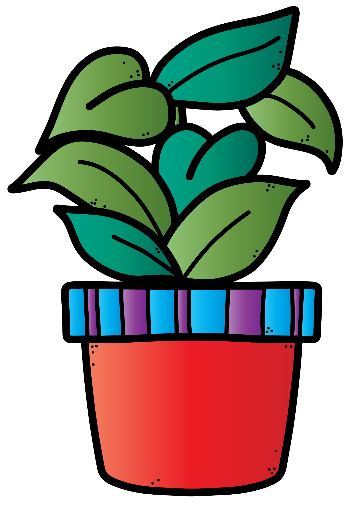 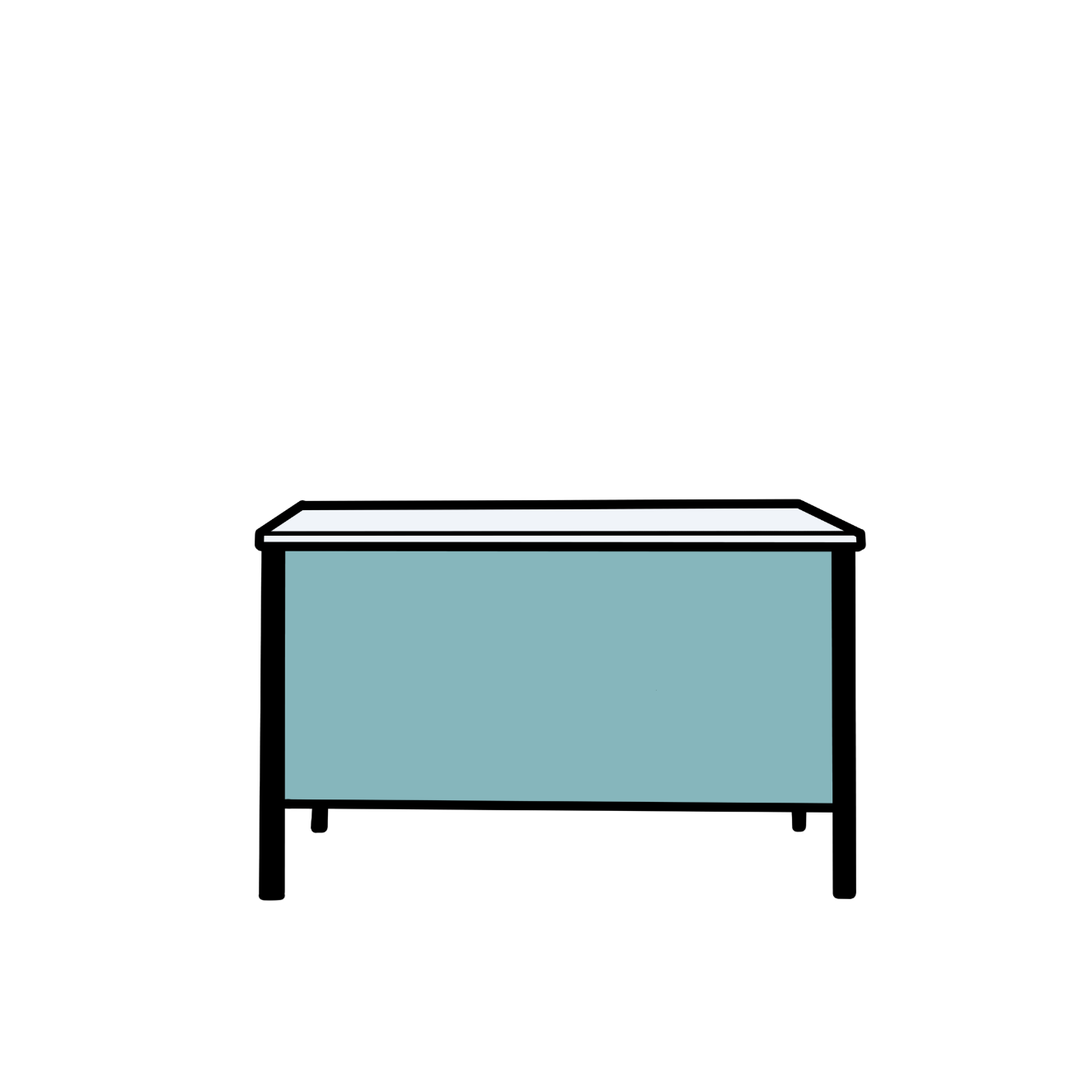 في كل حرف حسنة
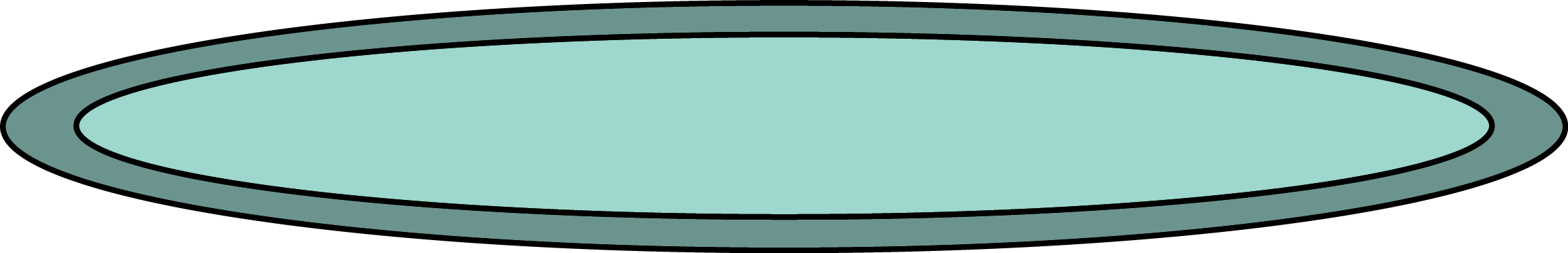 بماذاأقسم الله بداية الأيات
يتلوالأيات الكريمة تلاوة صحيحة
تلاوة الآيات تلاوة صحيحة
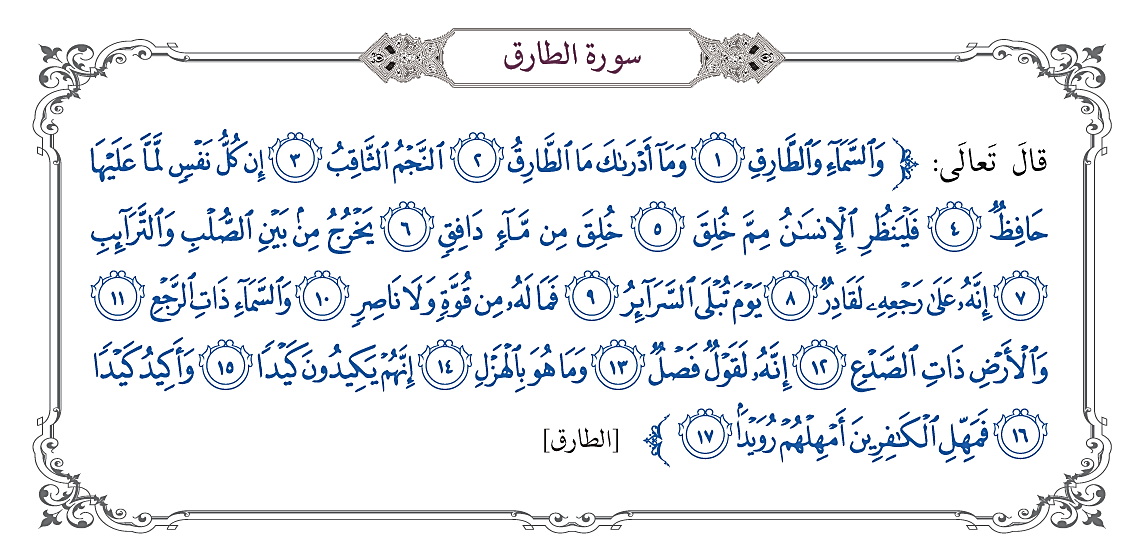 صفحة 76
نتلو الآيات بتدبر وننصت للقارئ
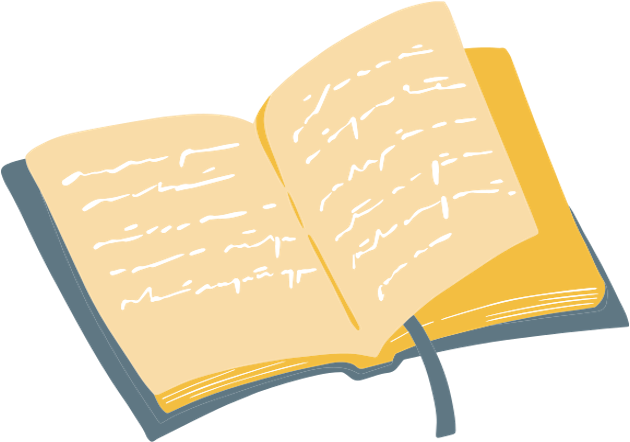 يتلوالأيات الكريمة تلاوة صحيحة (تقييم)
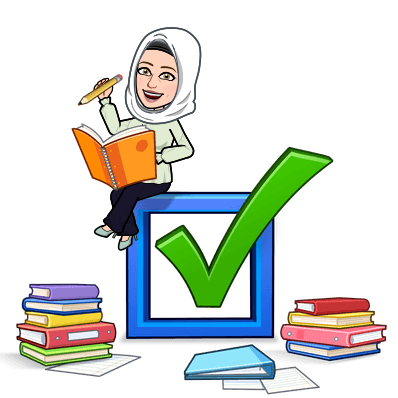 .
مارأيك بتلاوة زملائك؟
 وجه نصيحة لمن يخطأ
في تلاوة القرأن الكريم
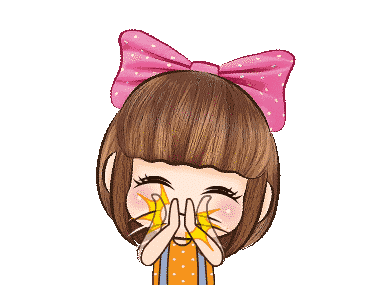 قم برفع خاصية اليد
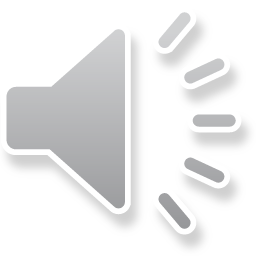 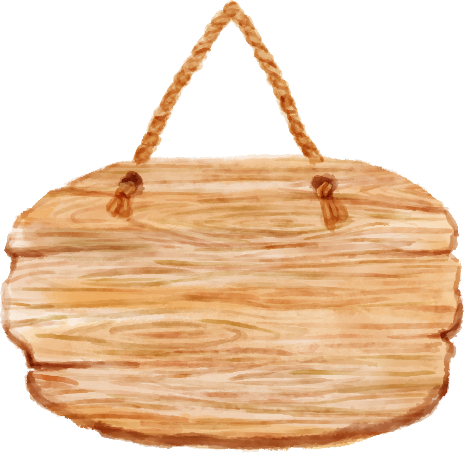 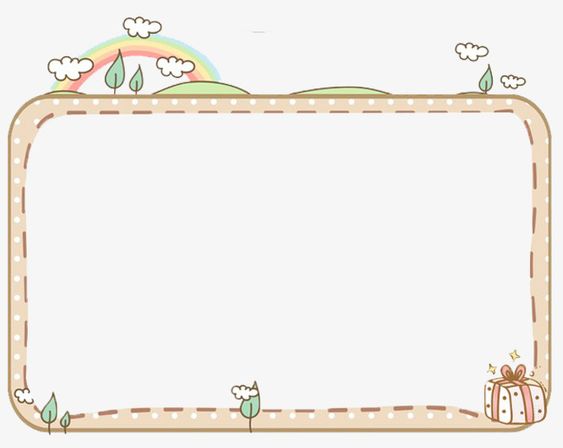 تحدث
انظر حولك الأن واذكر بعضاً
من مظاهر قدرة الله 
العظيمة التي تراها
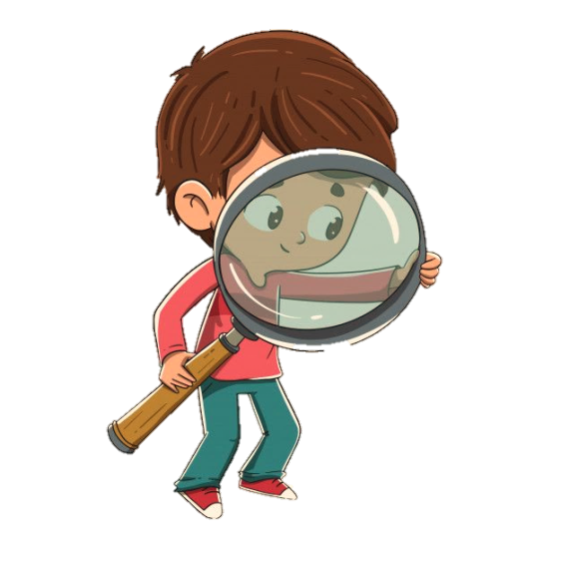 استعن بالكتاب
يحلل المفردات الورادة بالأيات الكريمة متوصلاُ للمعنى الاجمالي
الصدع
ذات الرجع
يكيدون
رويداً
الهزل
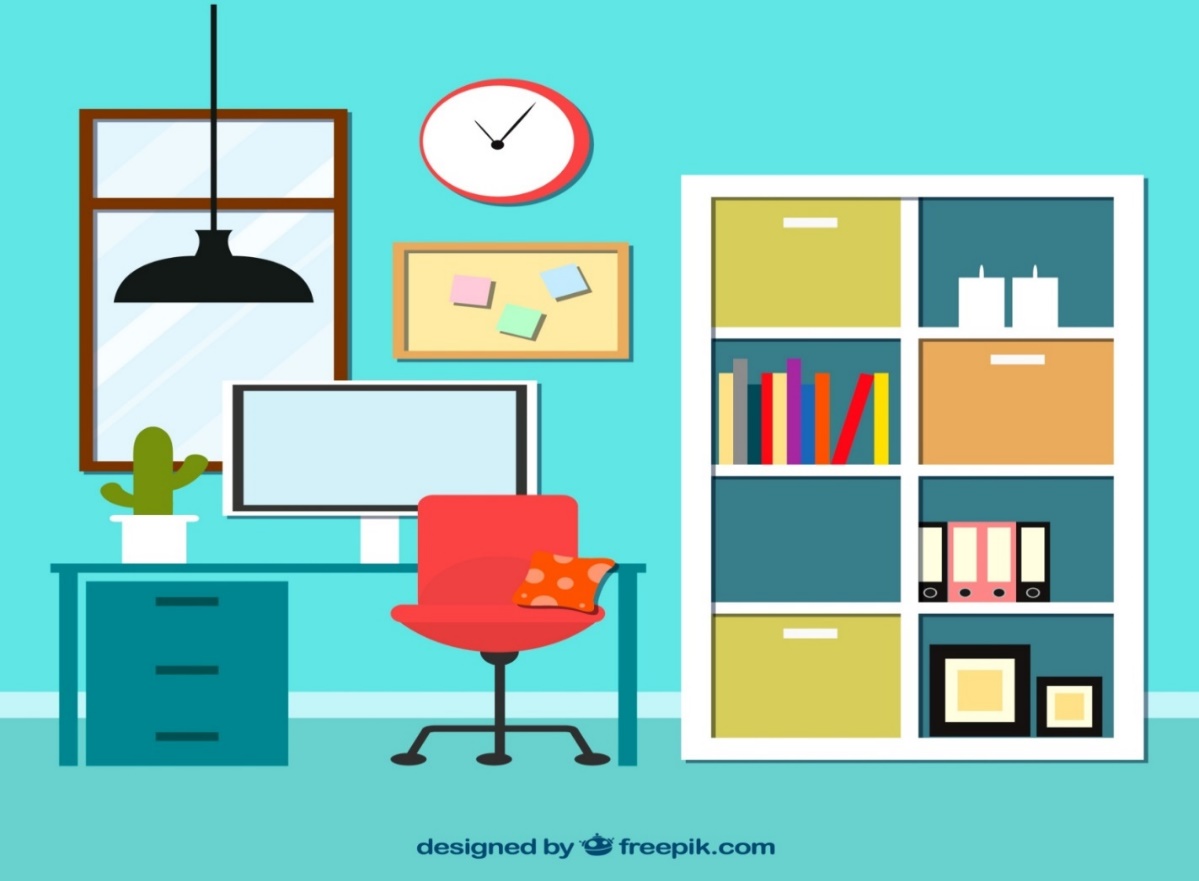 انه لقول فصل
تفسير
المفردات
اختر كلمة وقم بتفسيرها..
استعن بالكتاب صفحة77
الهدف 1:يوضح المعنى الاجمالي للأيات الكريمة   78
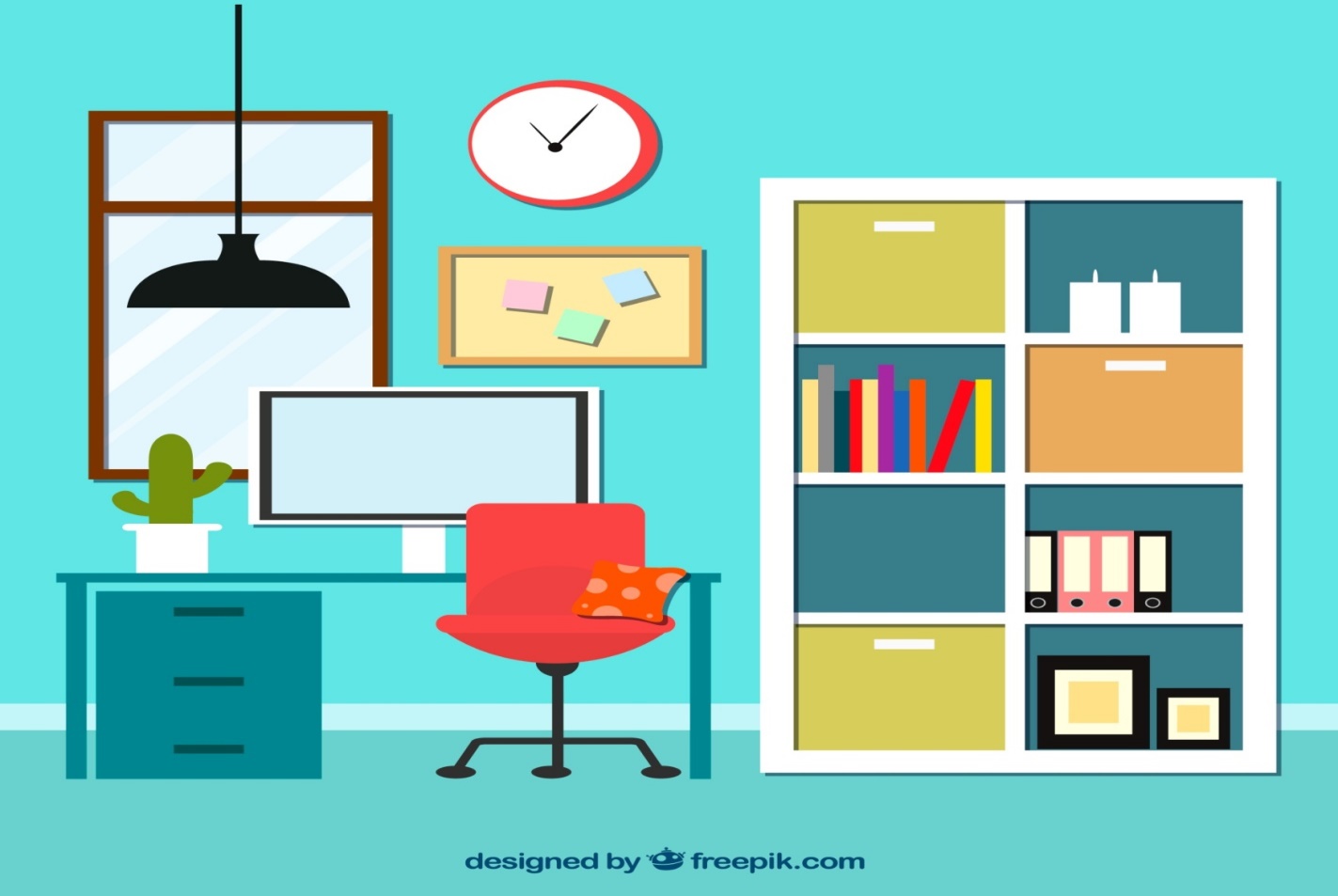 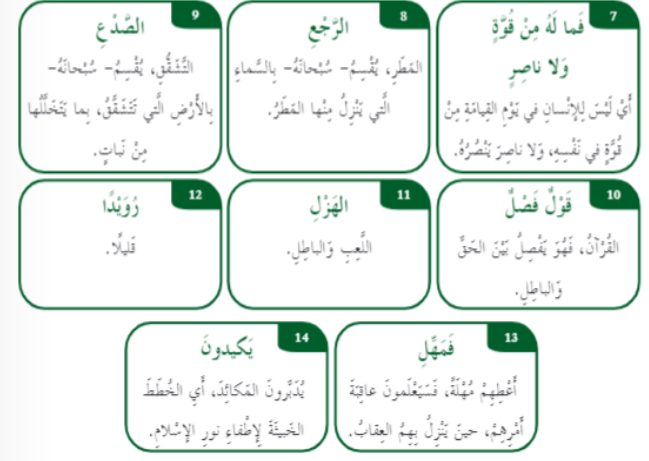 شققنا
قضباً
وأباً
مسفرة
غبرة
ترهقها قترة
اختر كلمة وقم بتفسيرها
الهدف 1:يوضح المعنى الاجمالي للأيات الكريمة   78
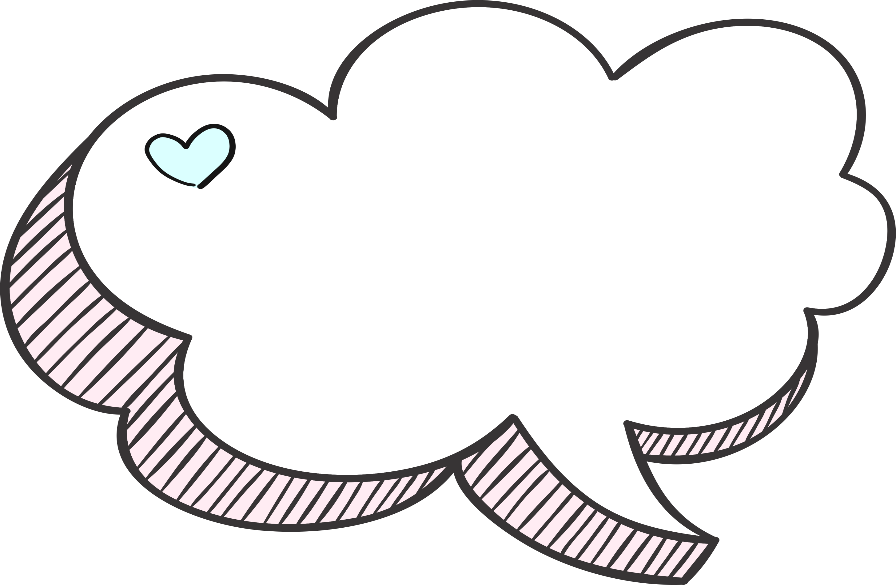 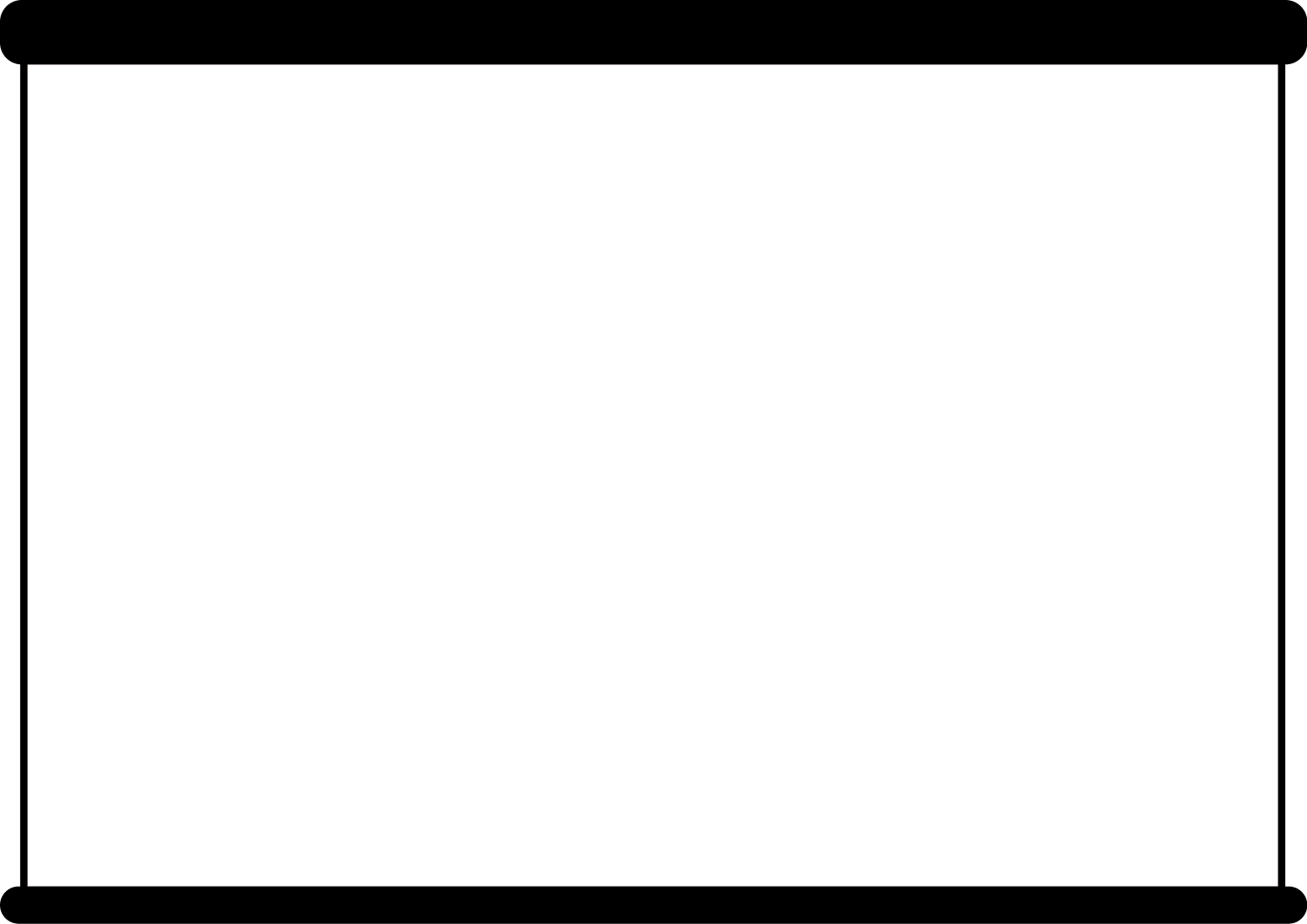 ما هو عصب الحياة
وأساسها؟
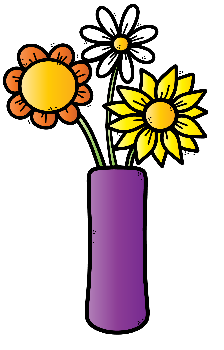 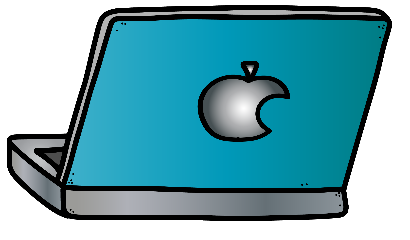 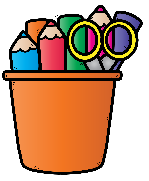 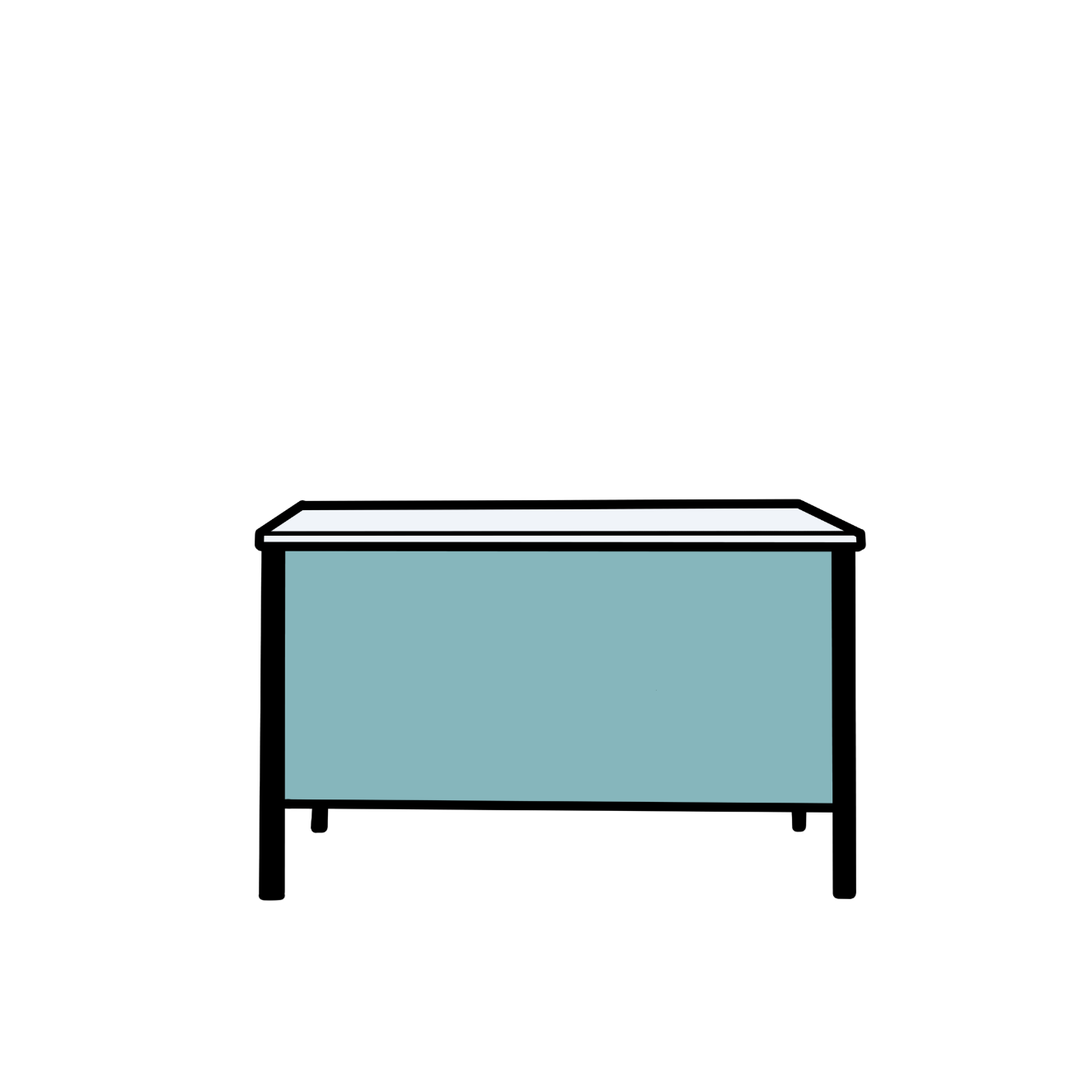 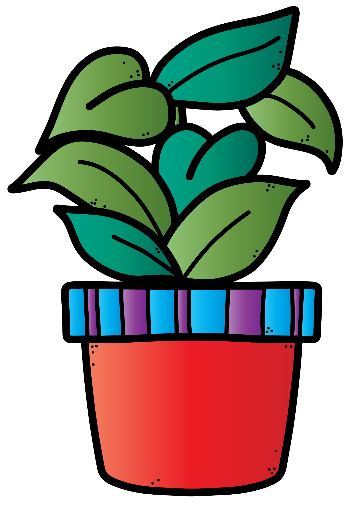 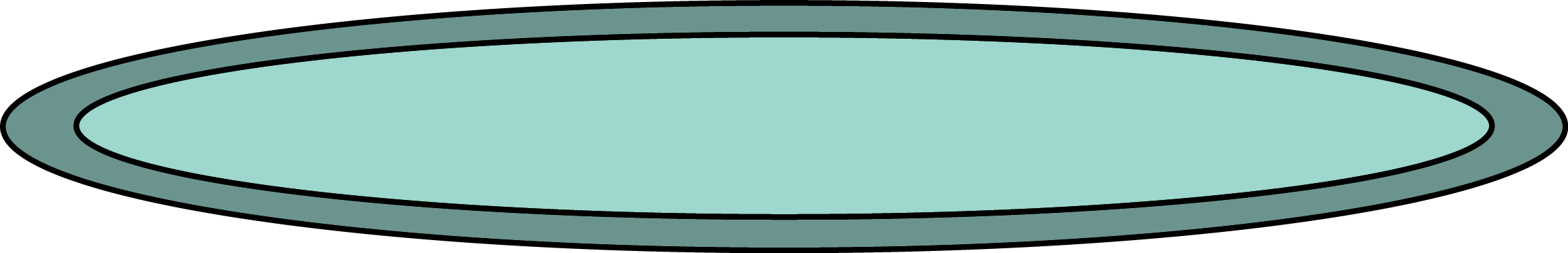 ماهي معجزة الاسلام 
الخالدة؟
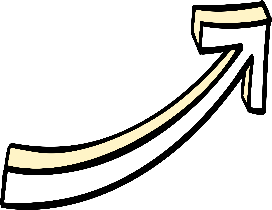 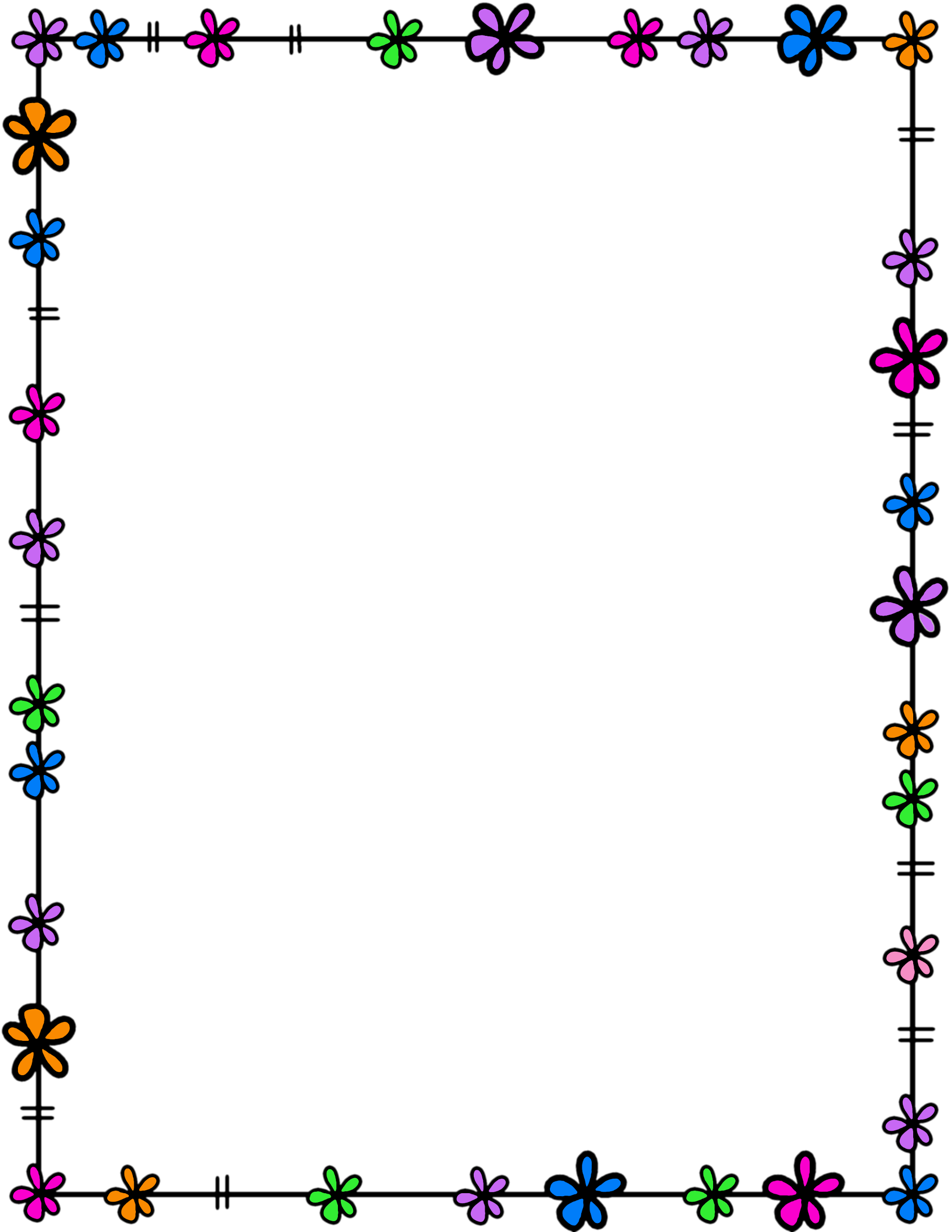 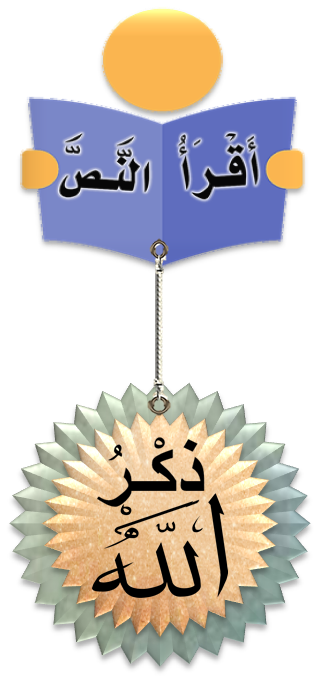 الهدف 2:يوضح المعنى الاجمالي للأيات الكريمة   78
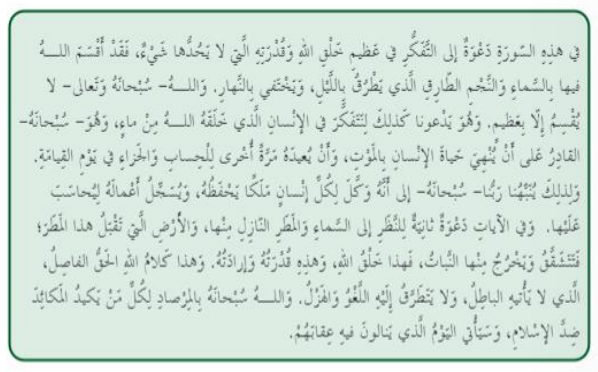 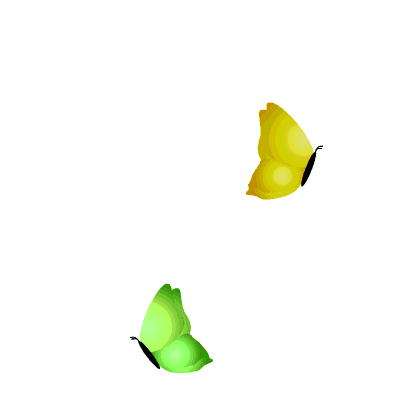 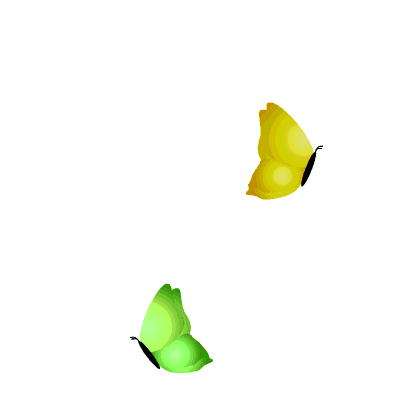 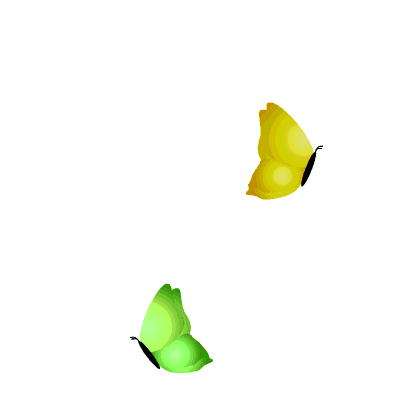 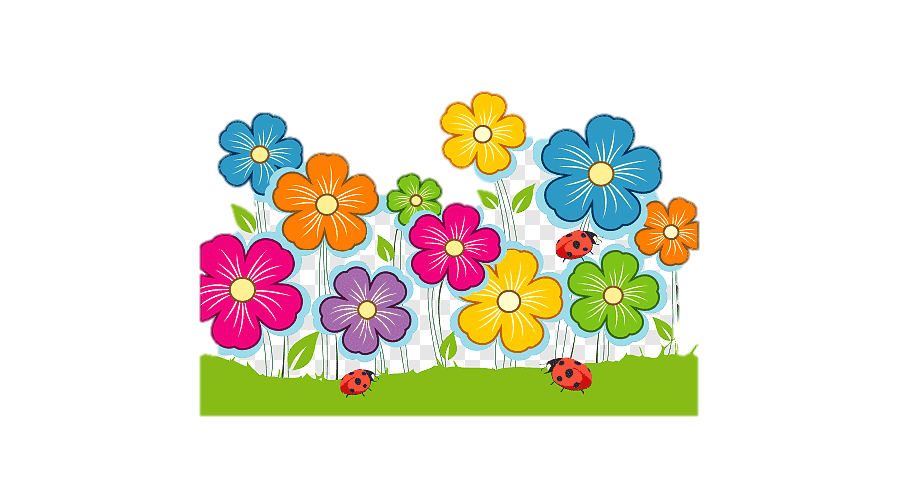 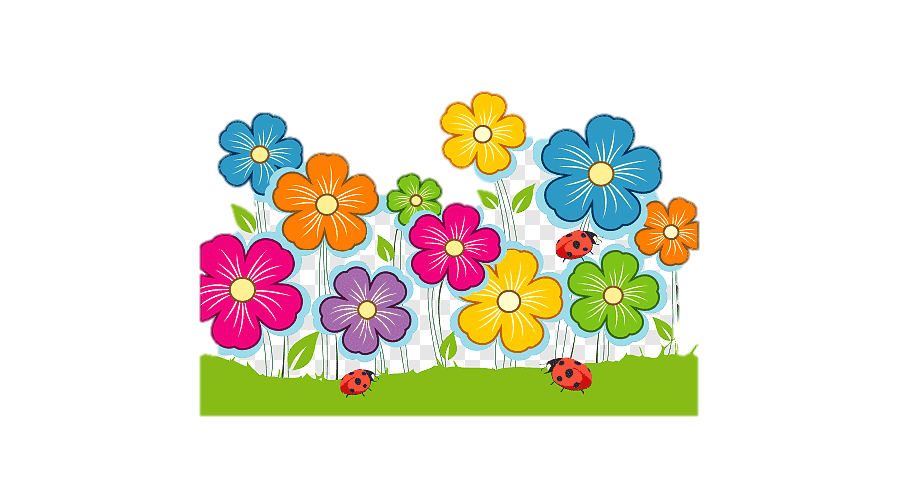 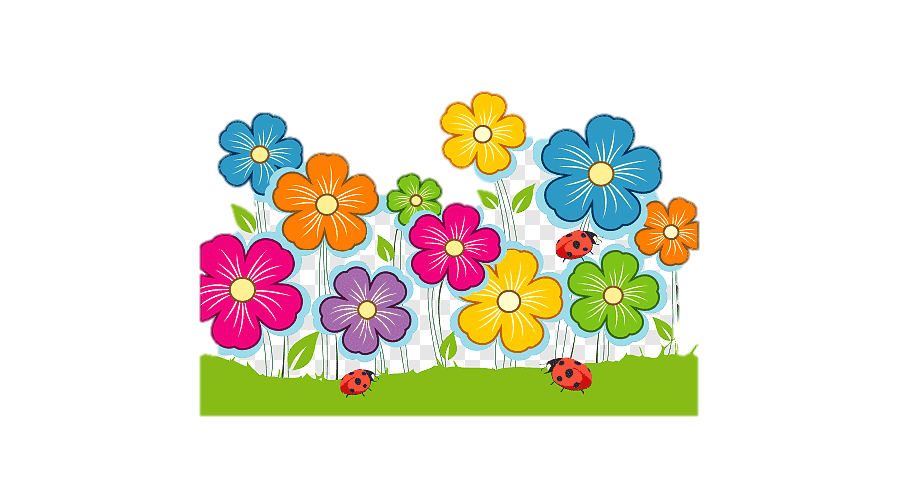 بعض هذه المظاهرمن الايات11-17
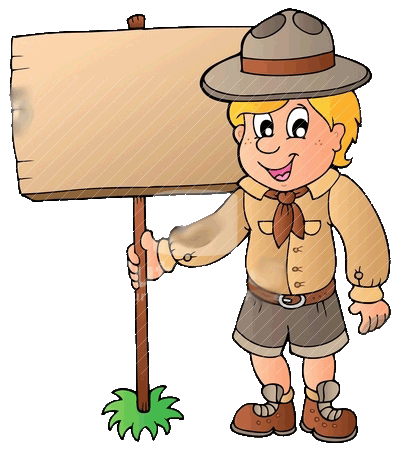 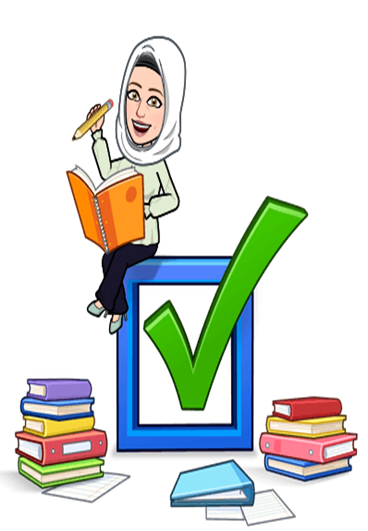 قدرة الله
تعالى
الماء
النبات
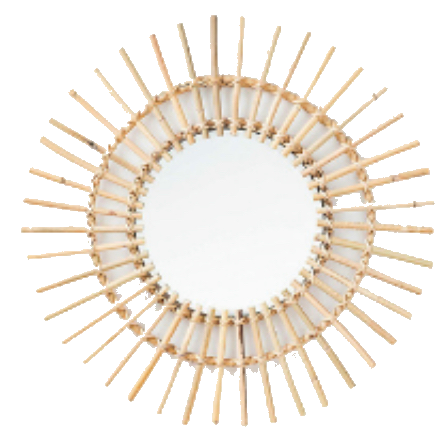 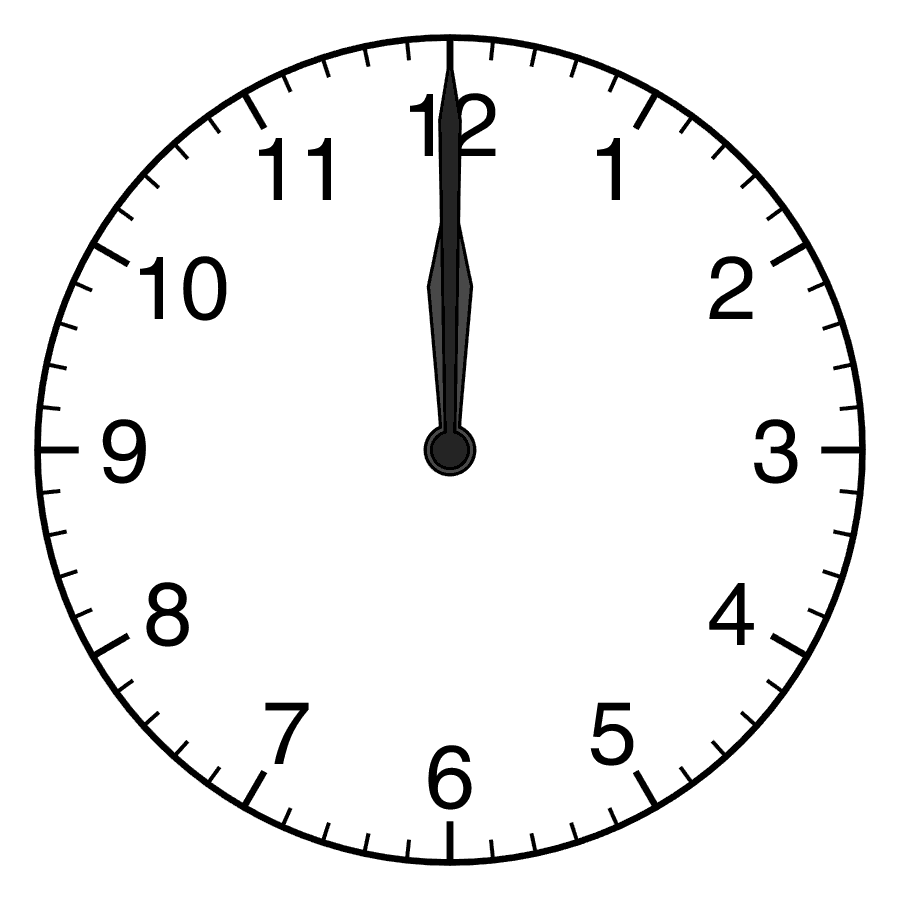 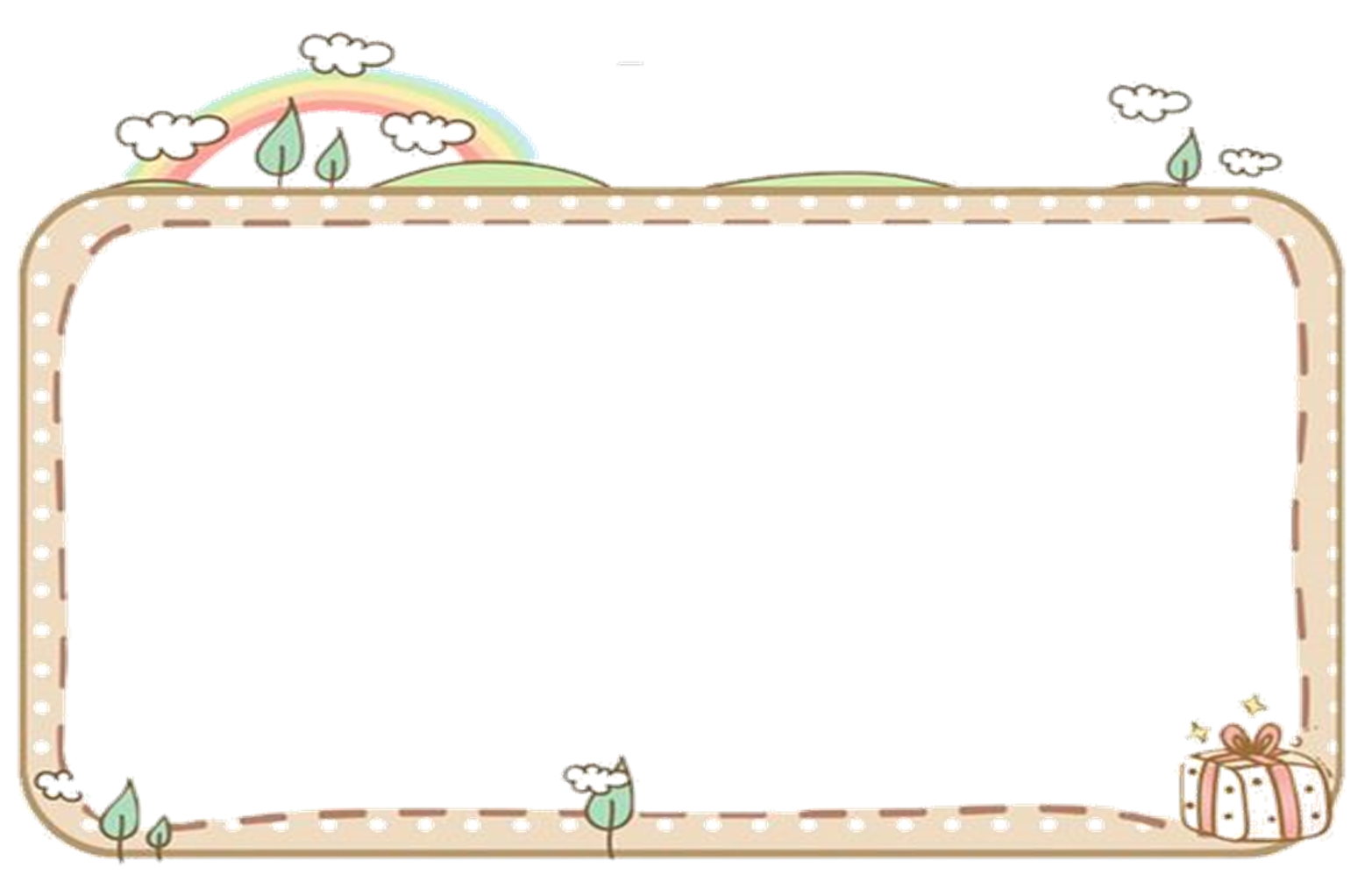 من مظاهرقدرة الله
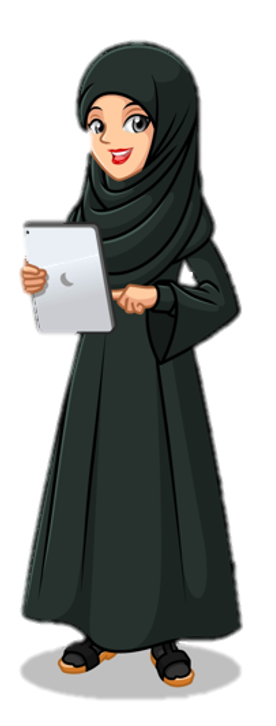 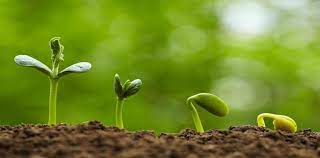 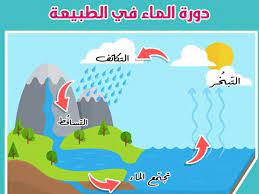 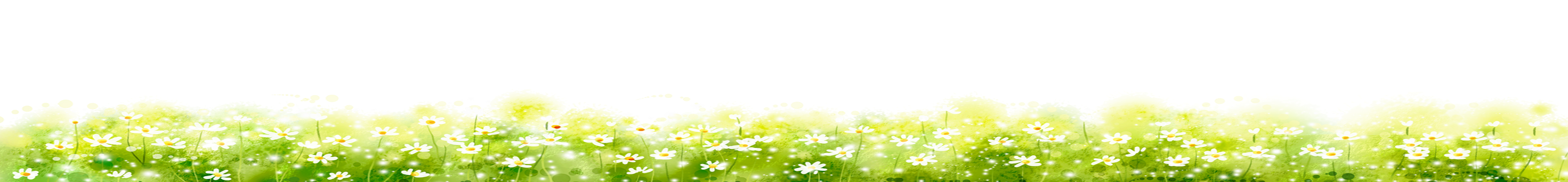 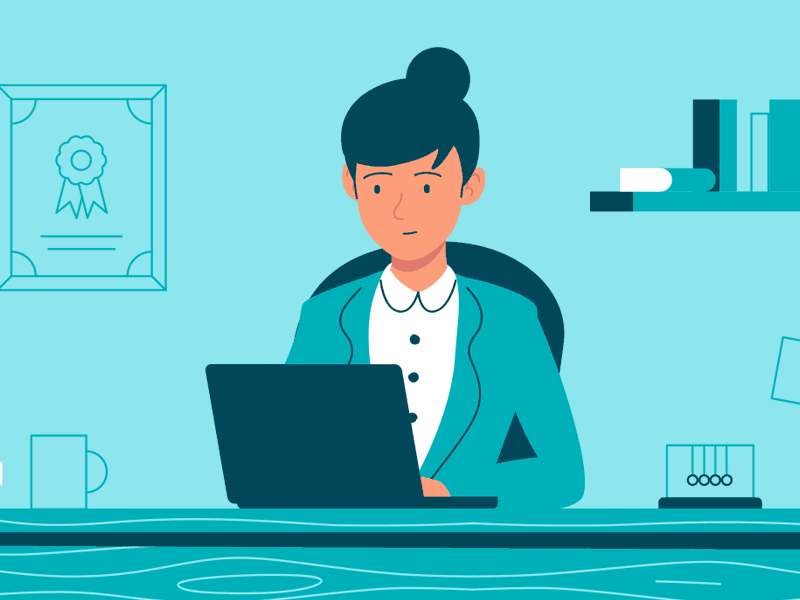 التعليمات : أدخل على النشاط في موقع word well
قم بحل النشاط 
أرسلها على المحادثة
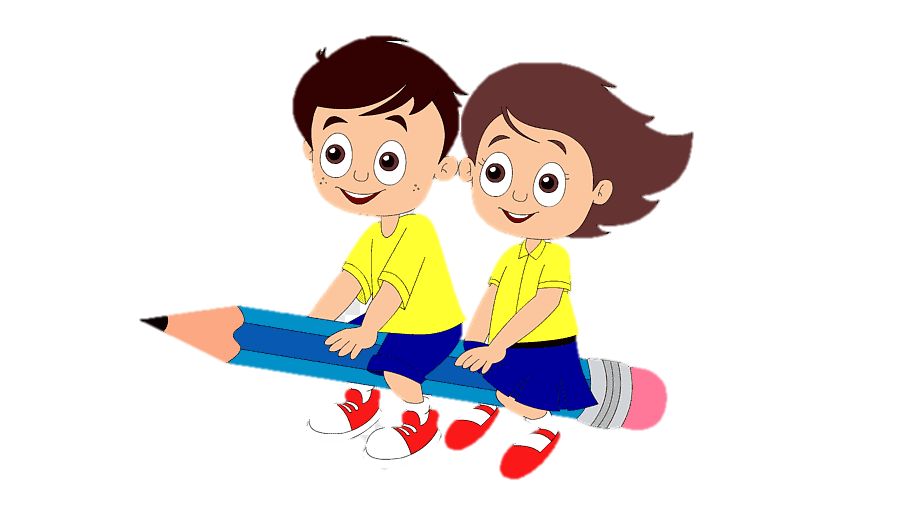 قيم ذاتك
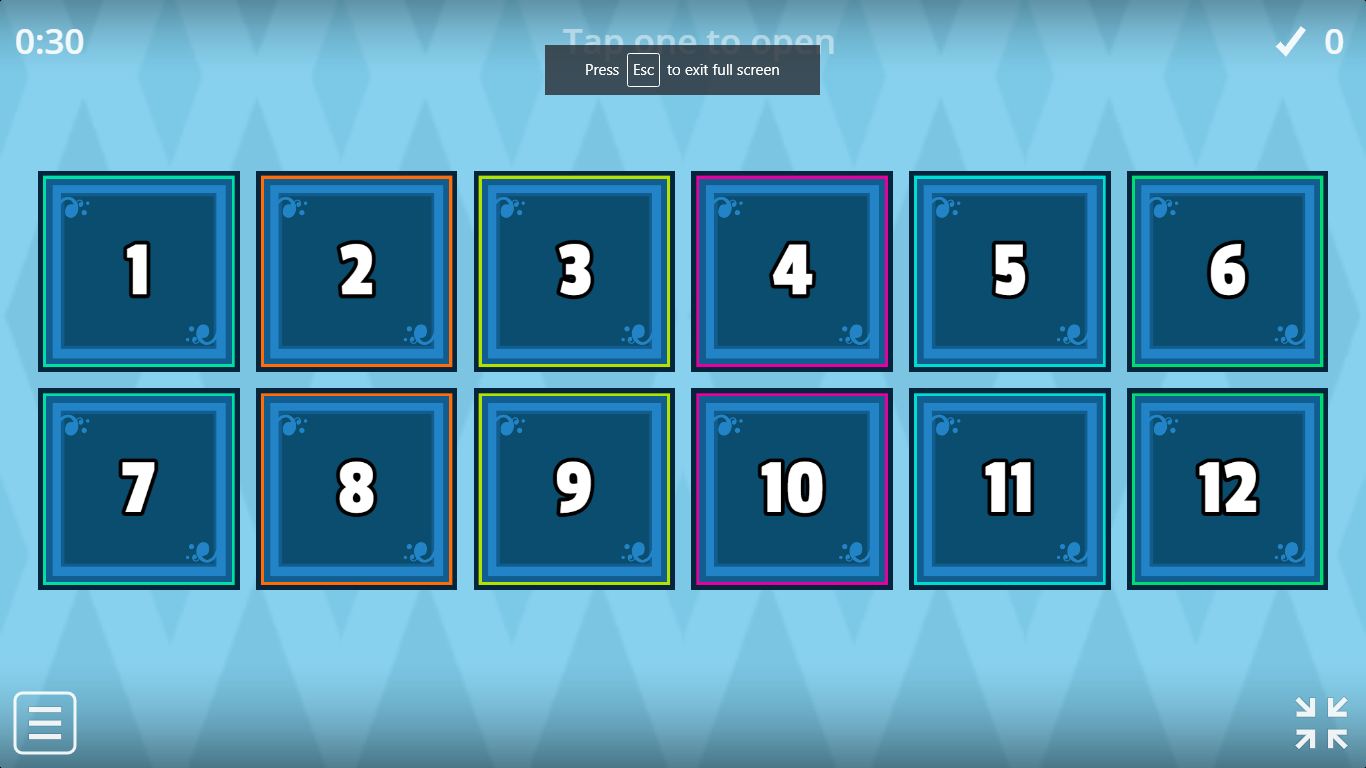 https://wordwall.net/ar/resource/6164297
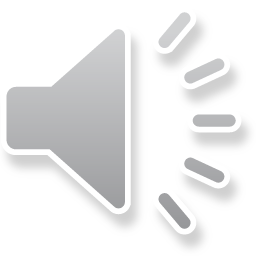 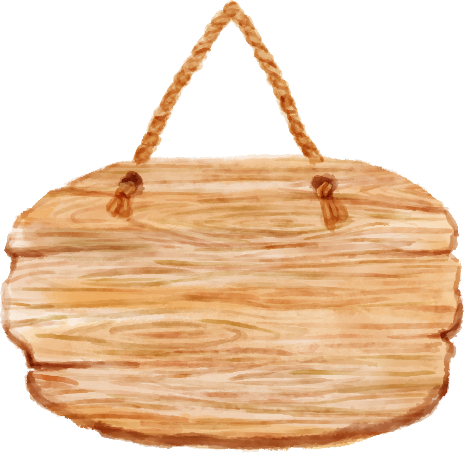 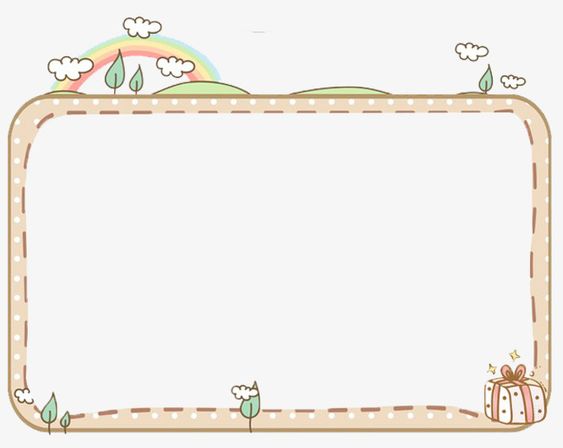 لو
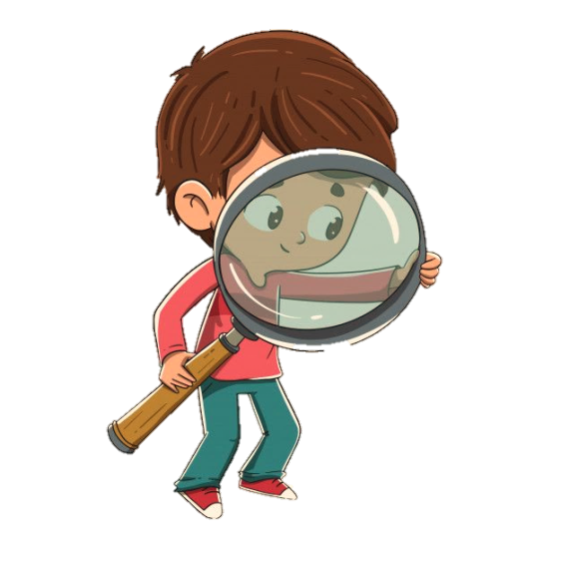 فكر:
 لوأن الماء الذي يتبخر لا يعود 
للأرض ماذا سيحدث؟
وضح اجابتك
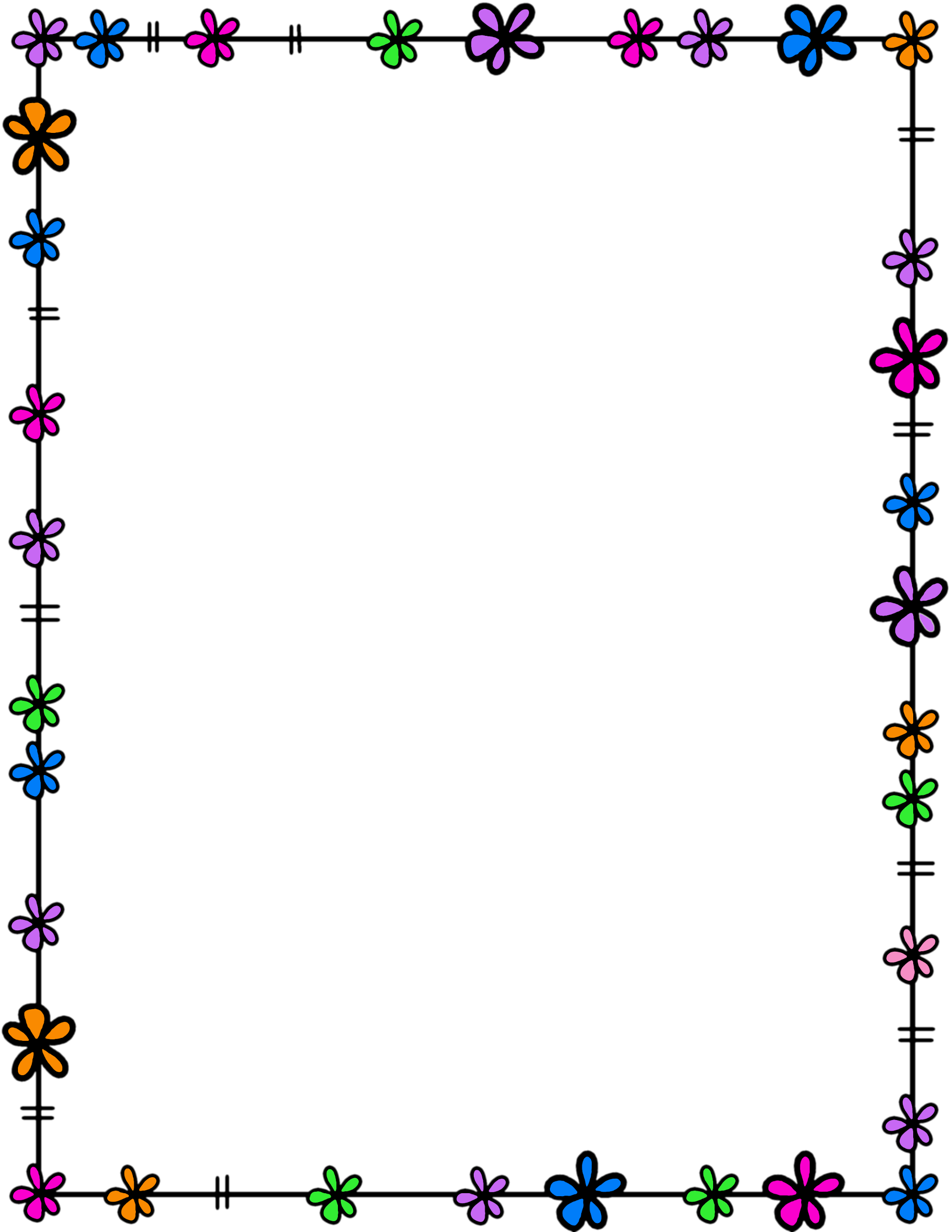 الهدف 1:يوضح المعنى الاجمالي للأيات الكريمة   78
إِنَّهُ لَقَوْلٌ فَصْلٌ (13) وَمَا هُوَ بِالْهَزْلِ (14)
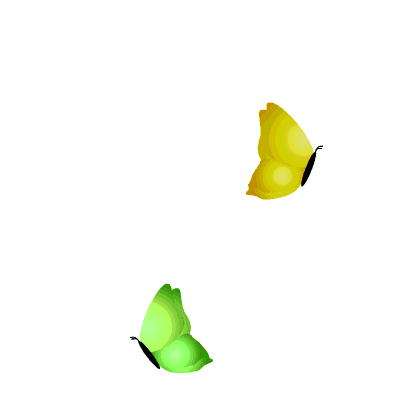 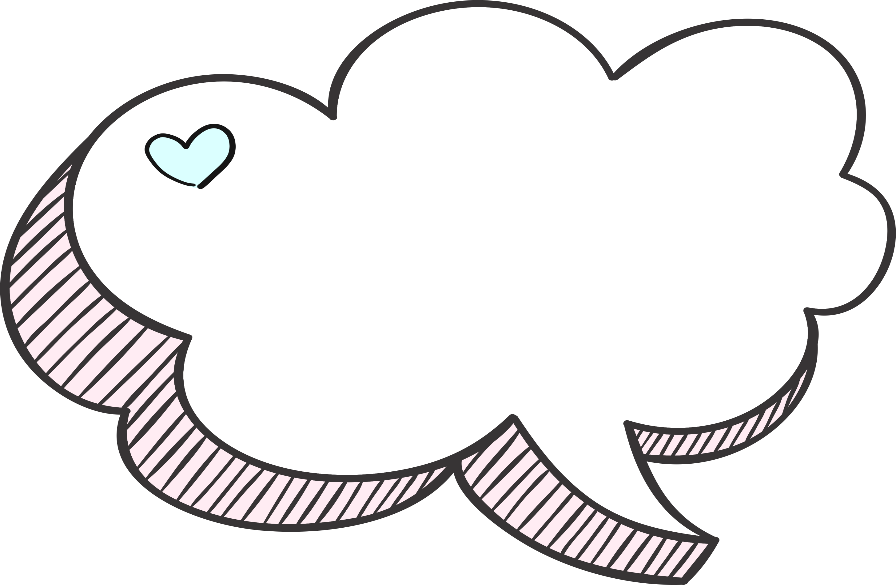 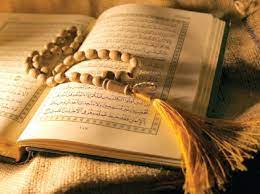 ماواجبك تجاه 
القرأن الكريم؟
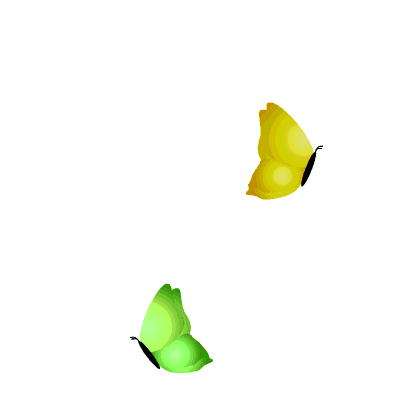 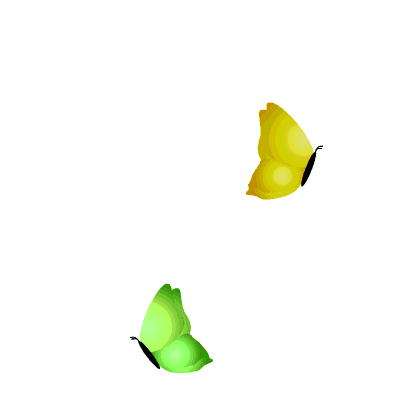 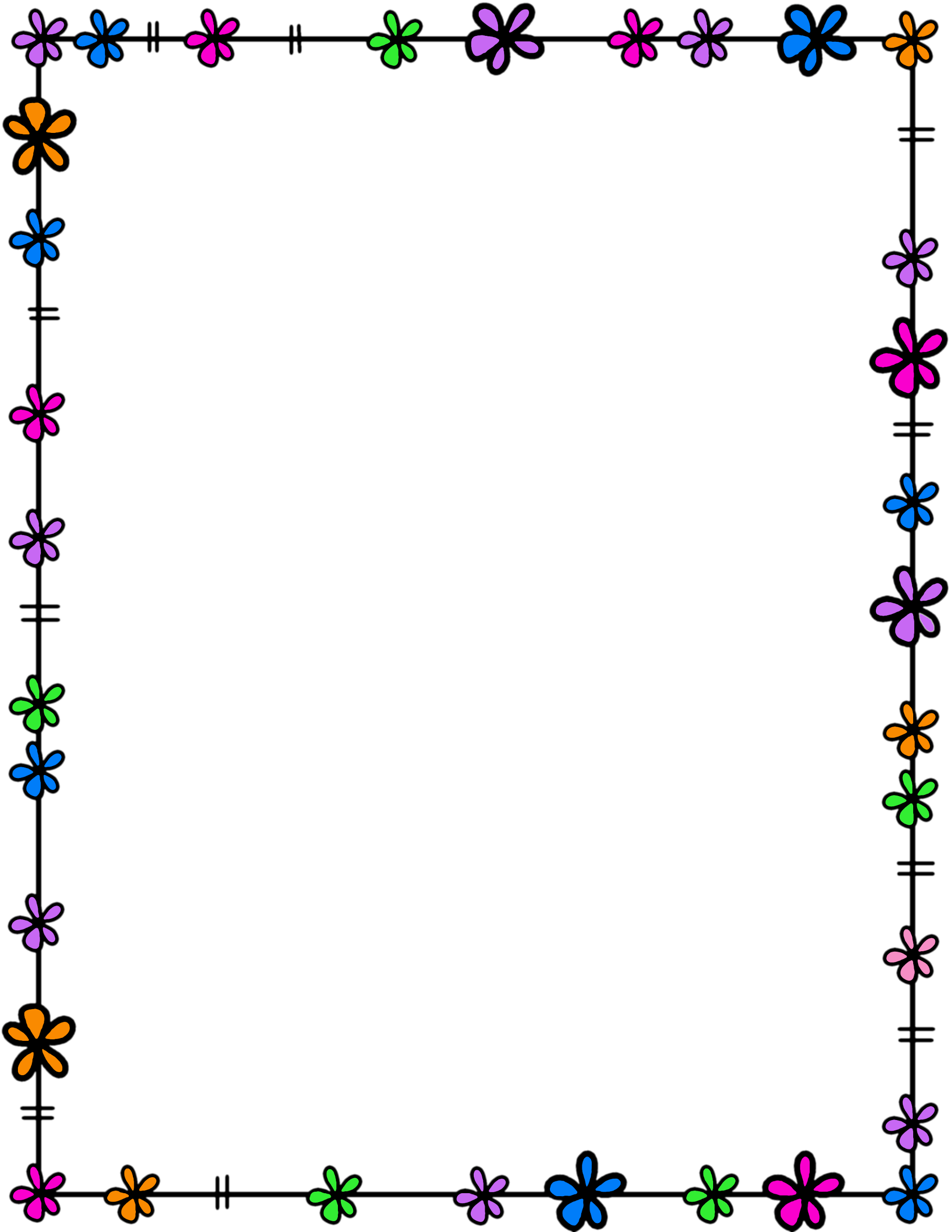 الهدف 1:يوضح المعنى الاجمالي للأيات الكريمة   78
إِنَّهُمْ يَكِيدُونَ كَيْدًا (15) وَأَكِيدُ كَيْدًا (16) فمَهِّلِ الْكَافِرِينَ أَمْهِلْهُمْ رُوَيْدًا (17)
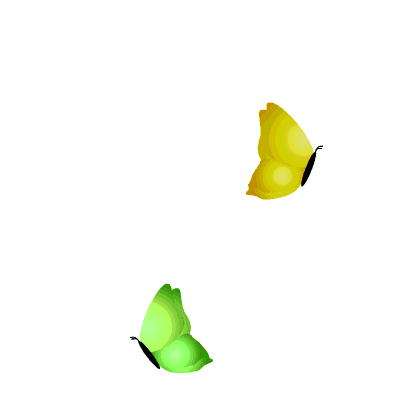 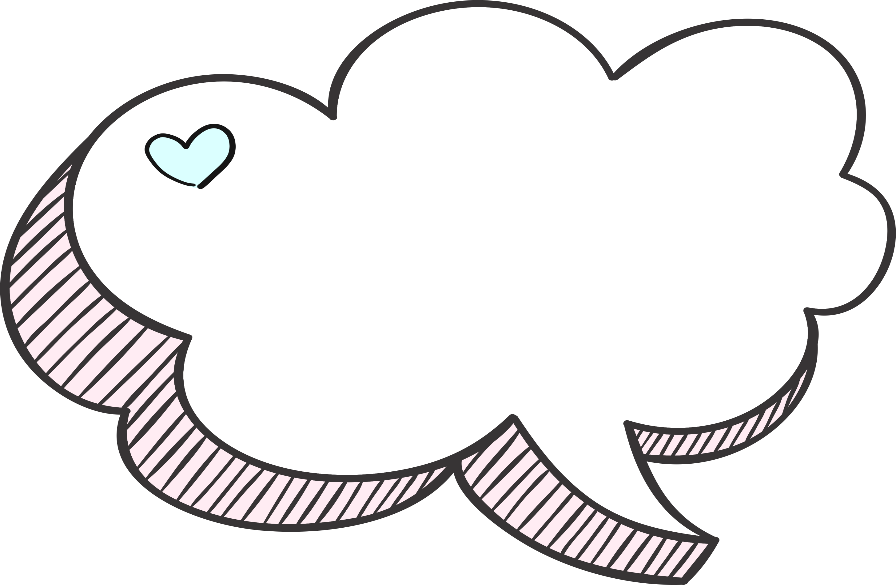 ما
المكيدة التي 
خطط لها الكفار
ضد رسول الله؟
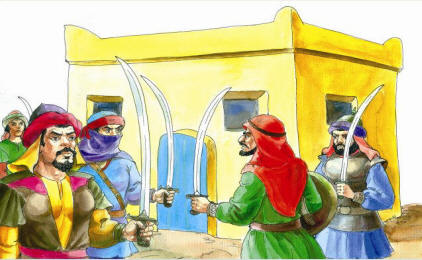 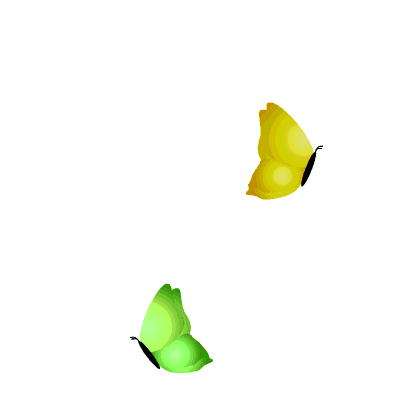 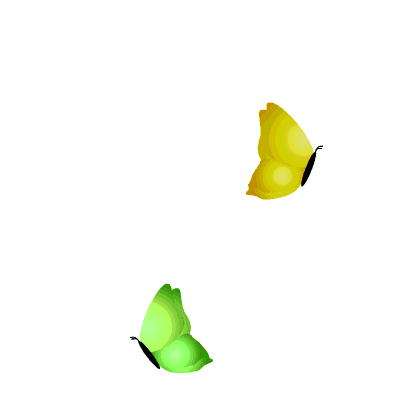 اطرح سؤالاً على زميلك لنختبر مافهمناه من الدرس ونتبادل خبراتنا
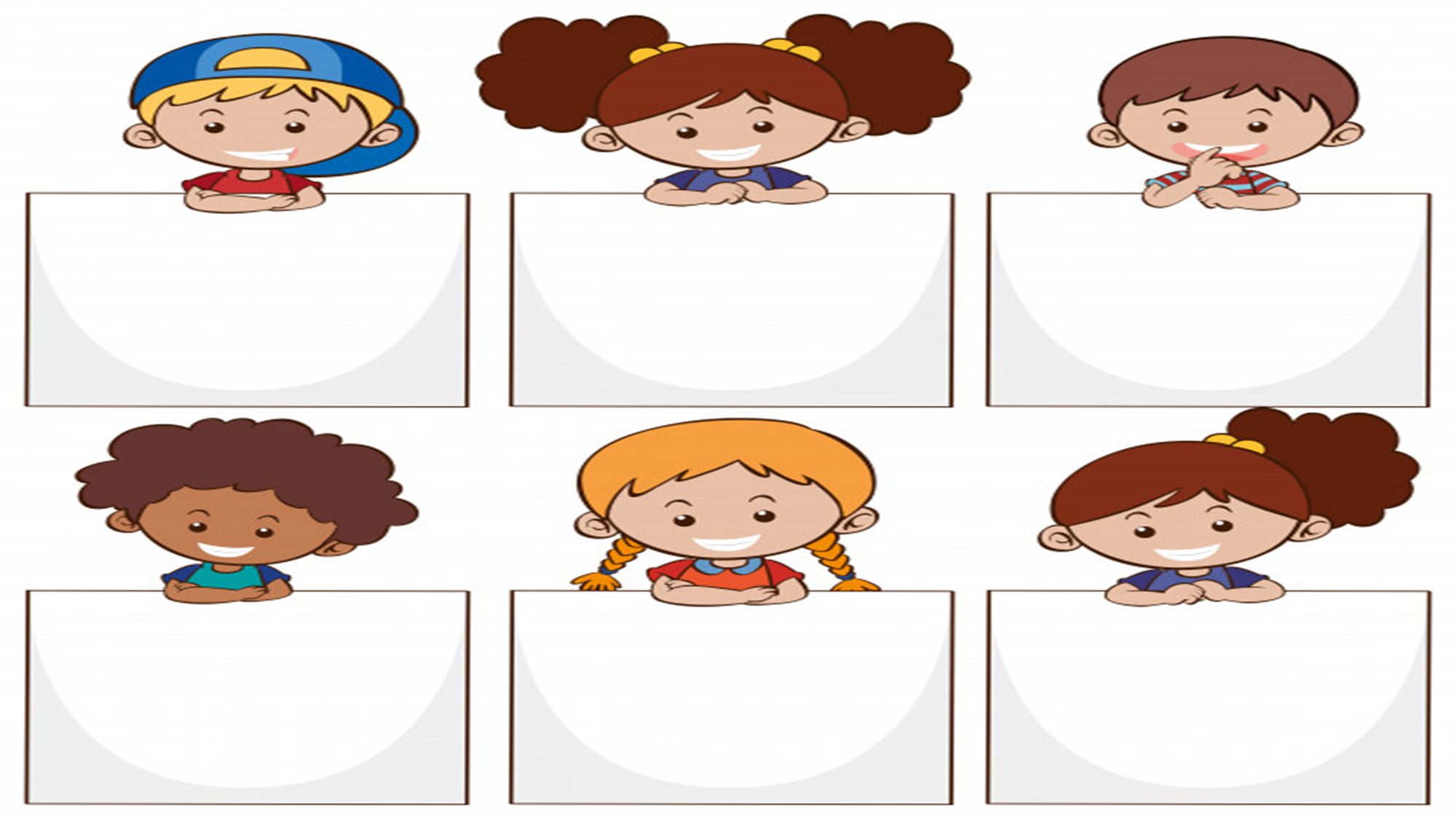 3
2
1
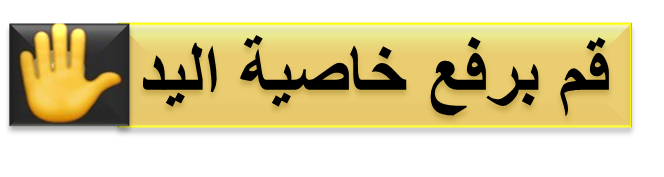 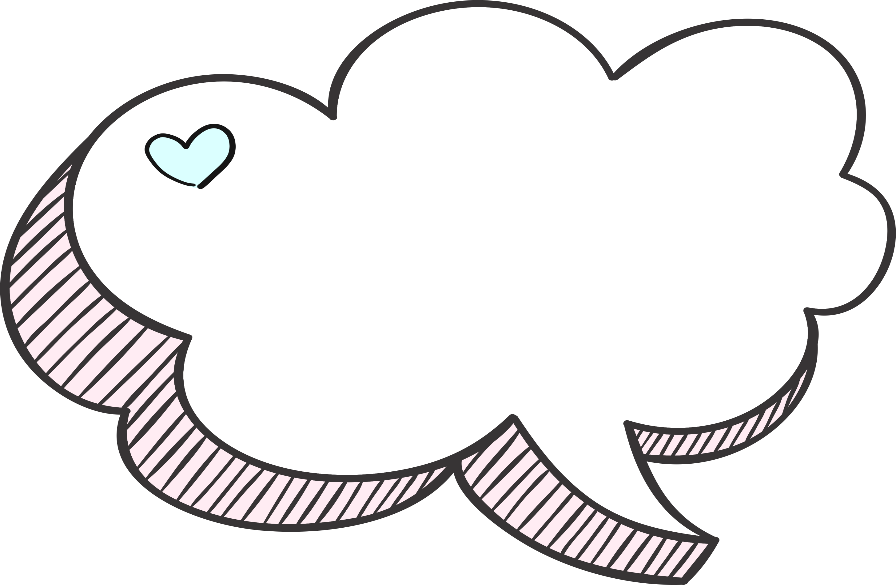 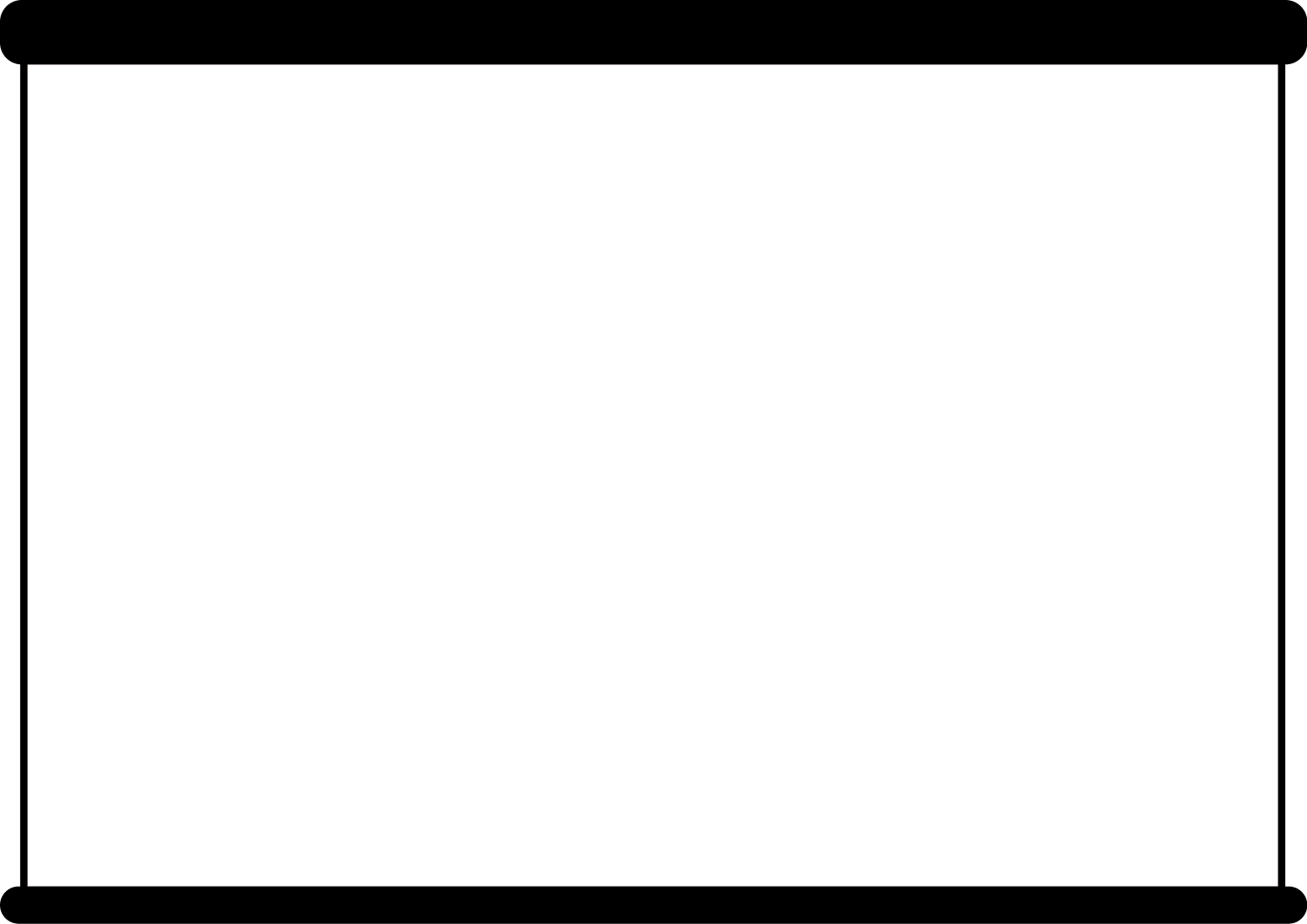 ماأقرب النجوم 
للأرض؟
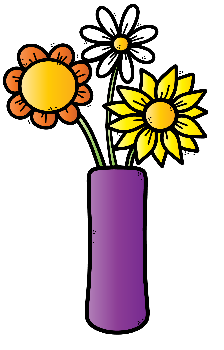 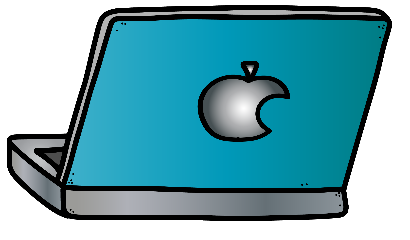 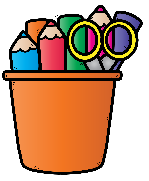 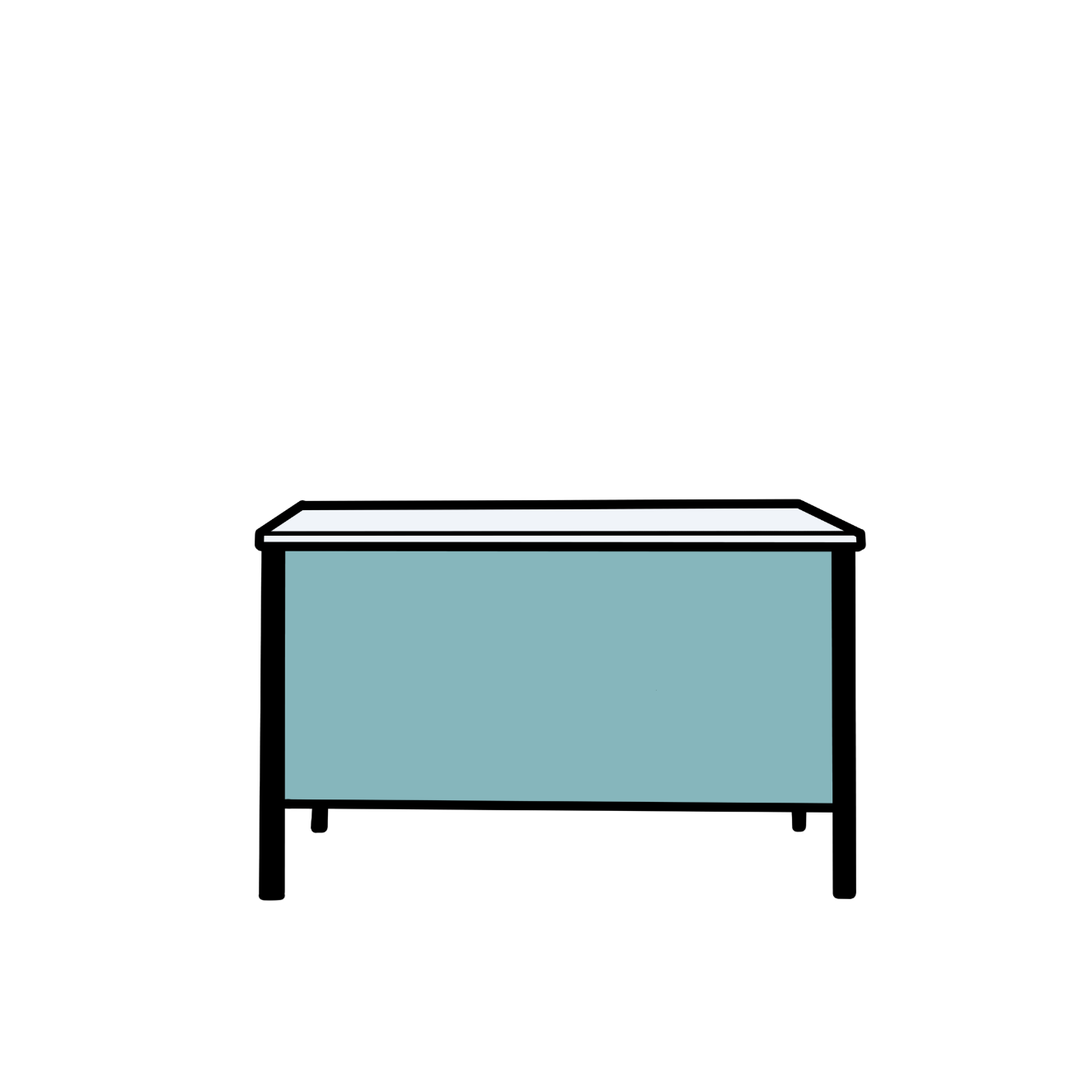 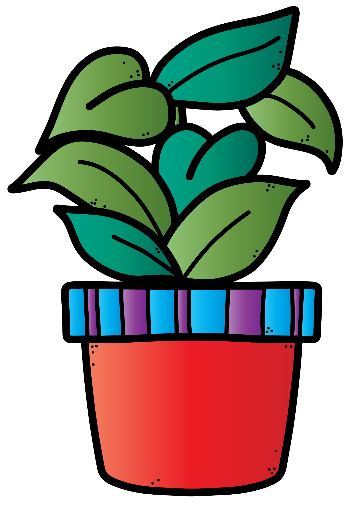 ابحث
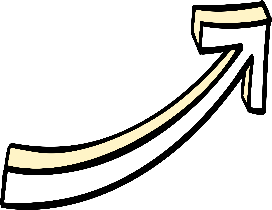 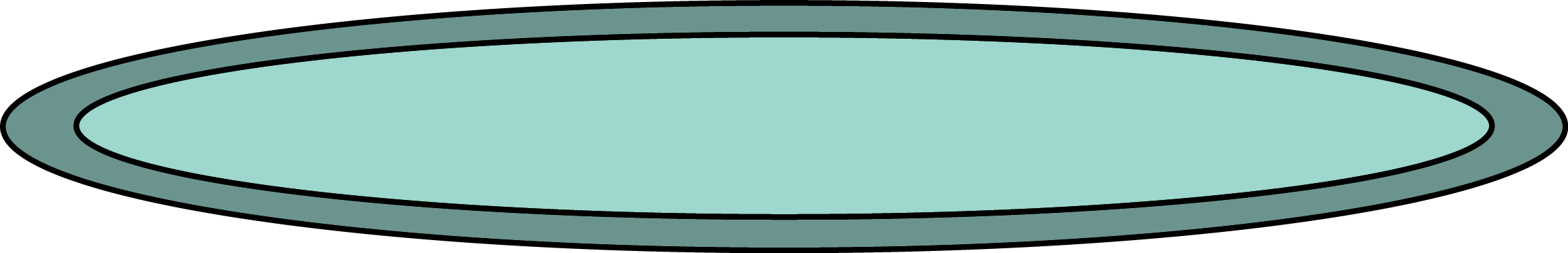 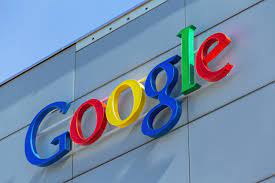 هل جميع النجوم لها نفس اللون؟
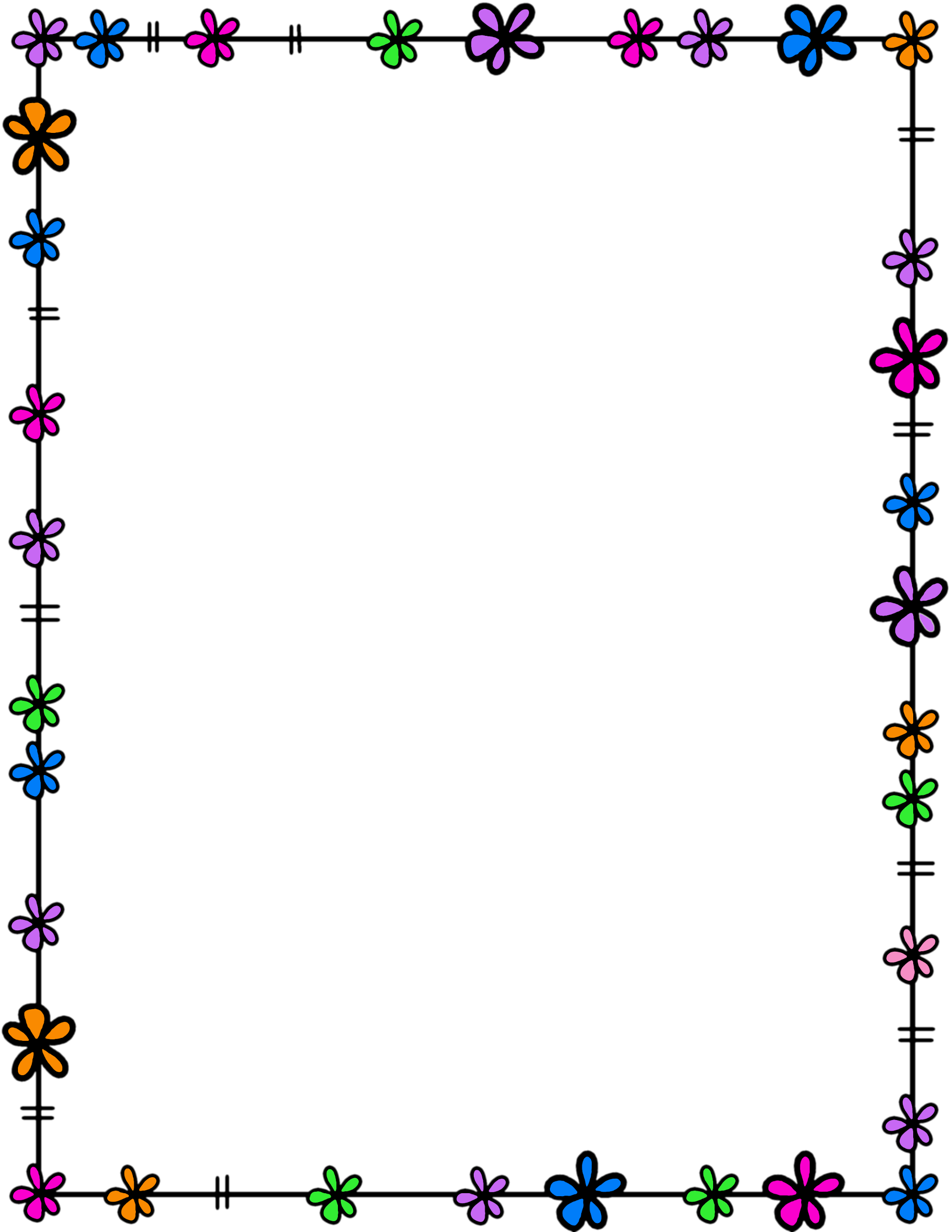 الهدف 2: يستنبط مظاهر قدرة الله تعالى 80
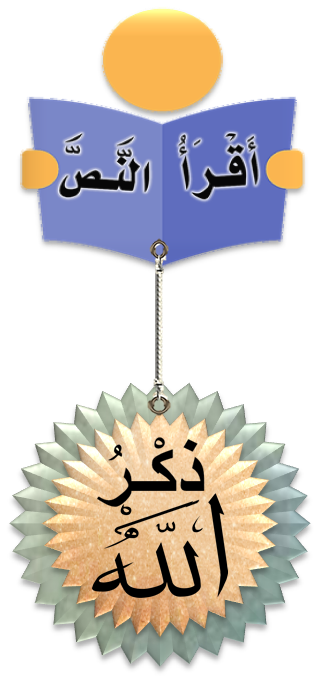 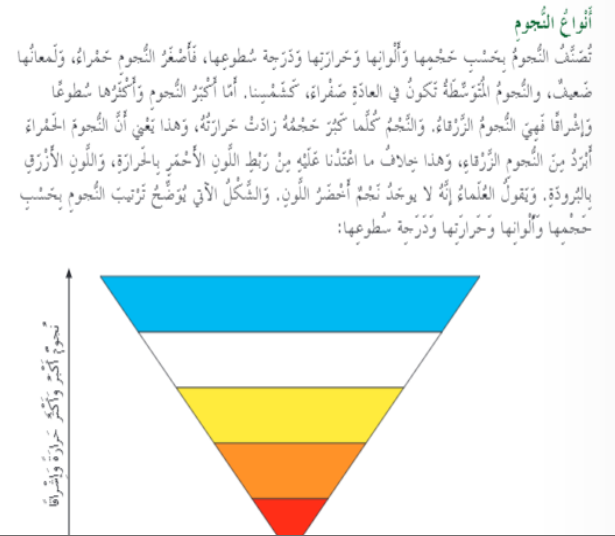 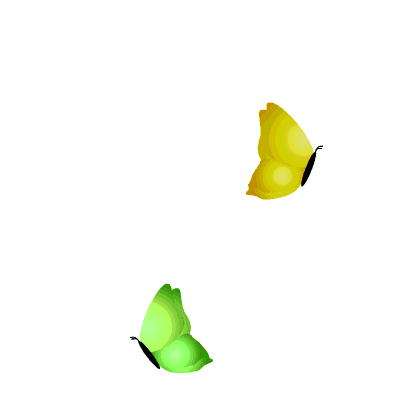 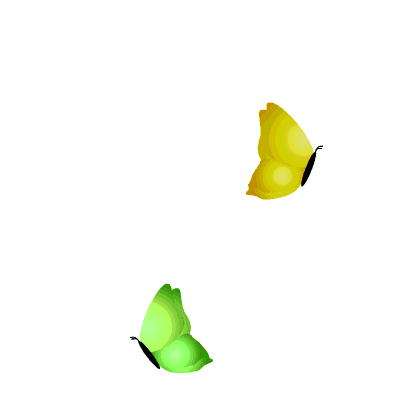 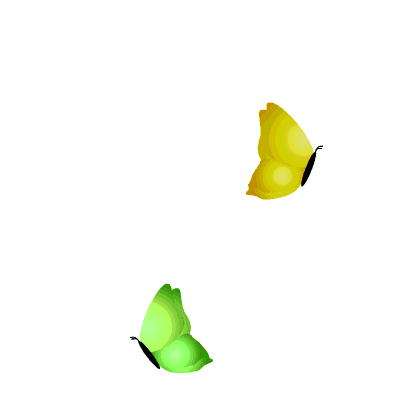 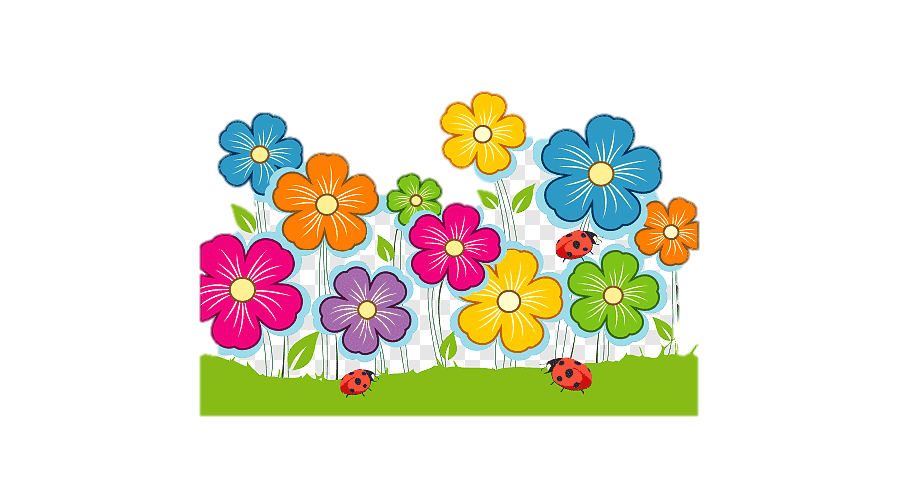 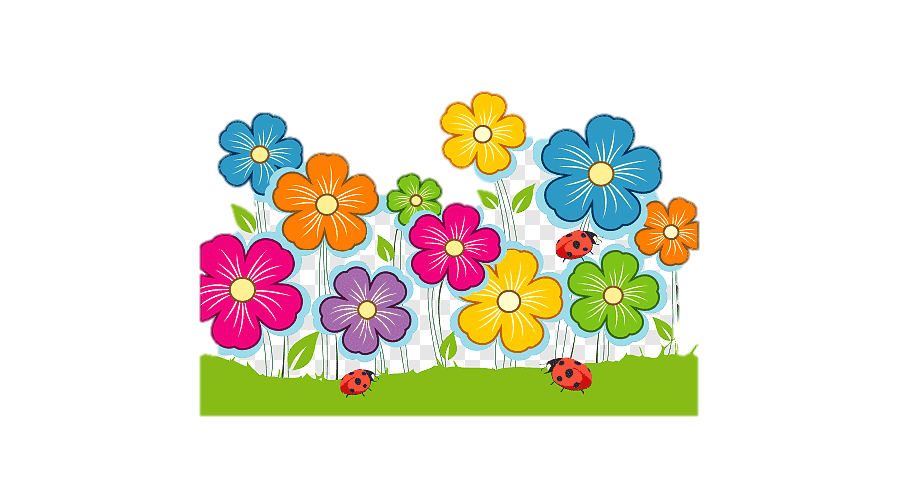 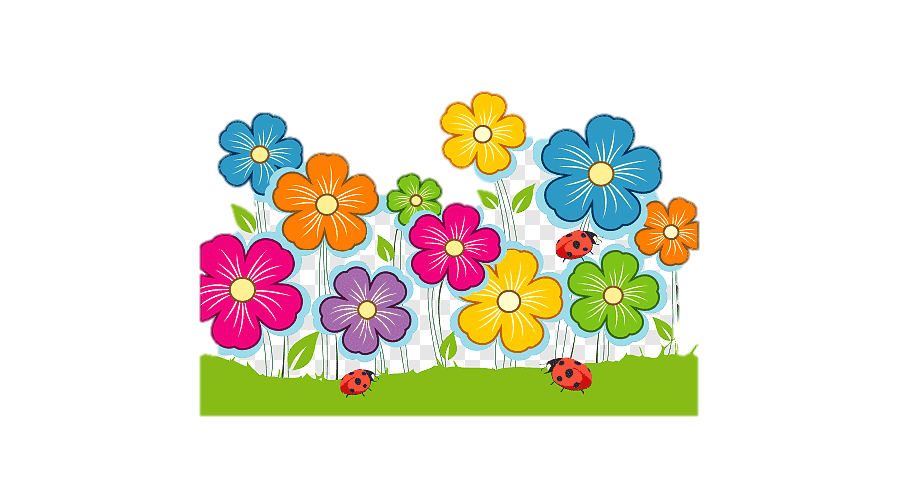 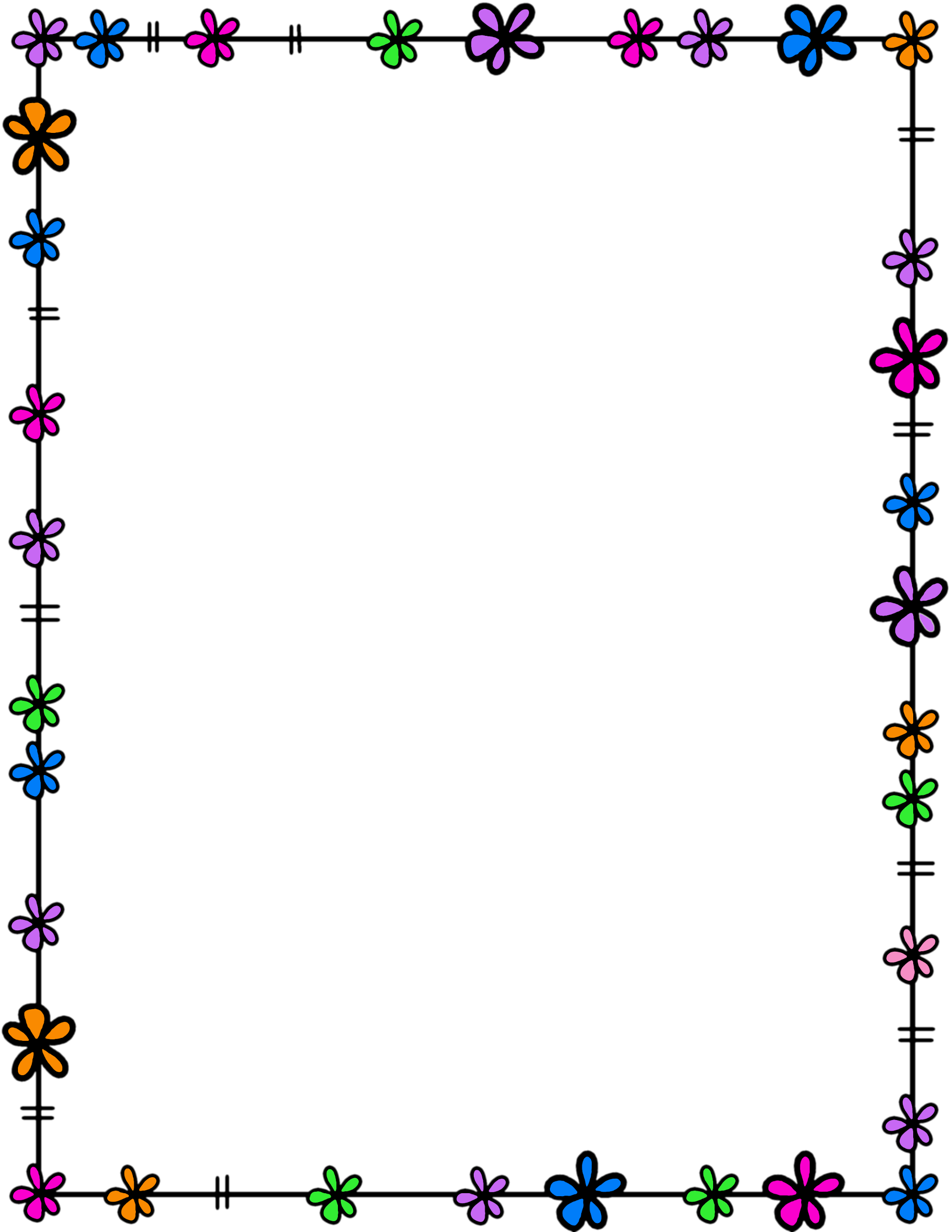 الهدف 2: يستنبط مظاهر قدرة الله تعالى 80
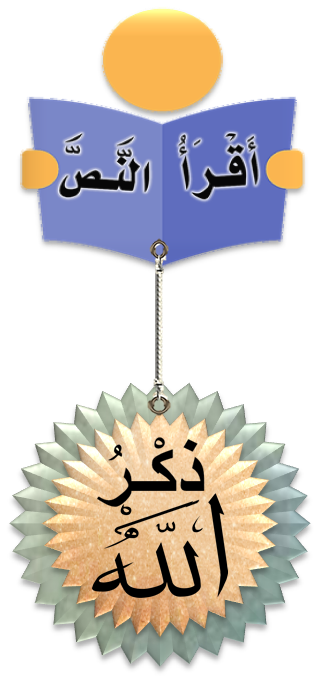 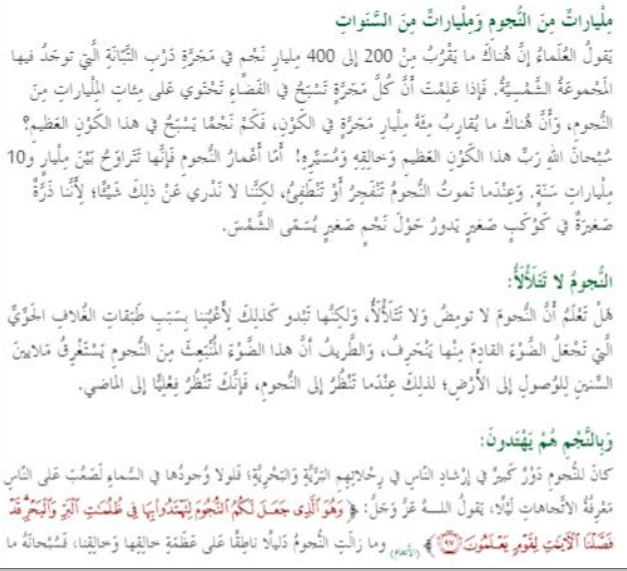 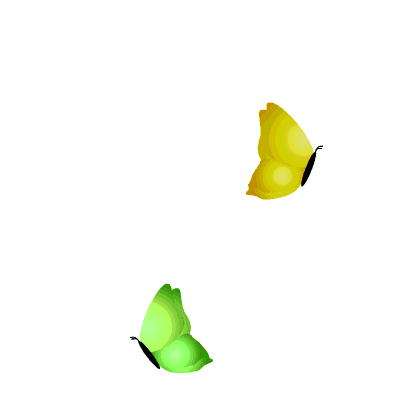 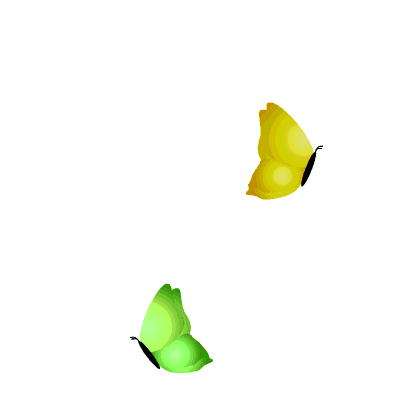 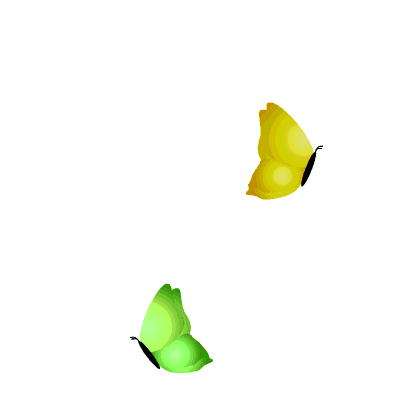 الهدف 3: يحرص على طاعة الله وحمده رغبةً في ارضاءه
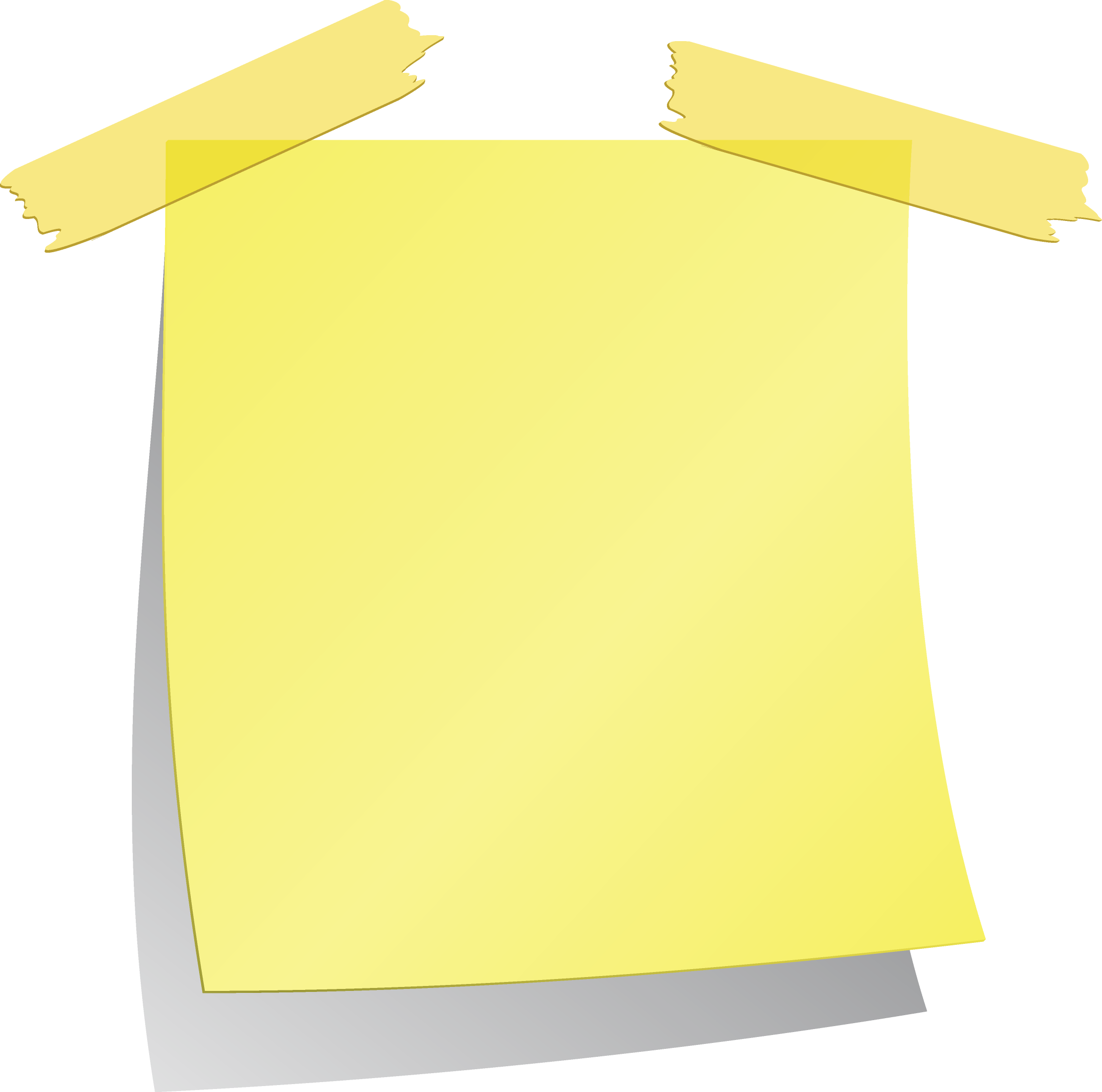 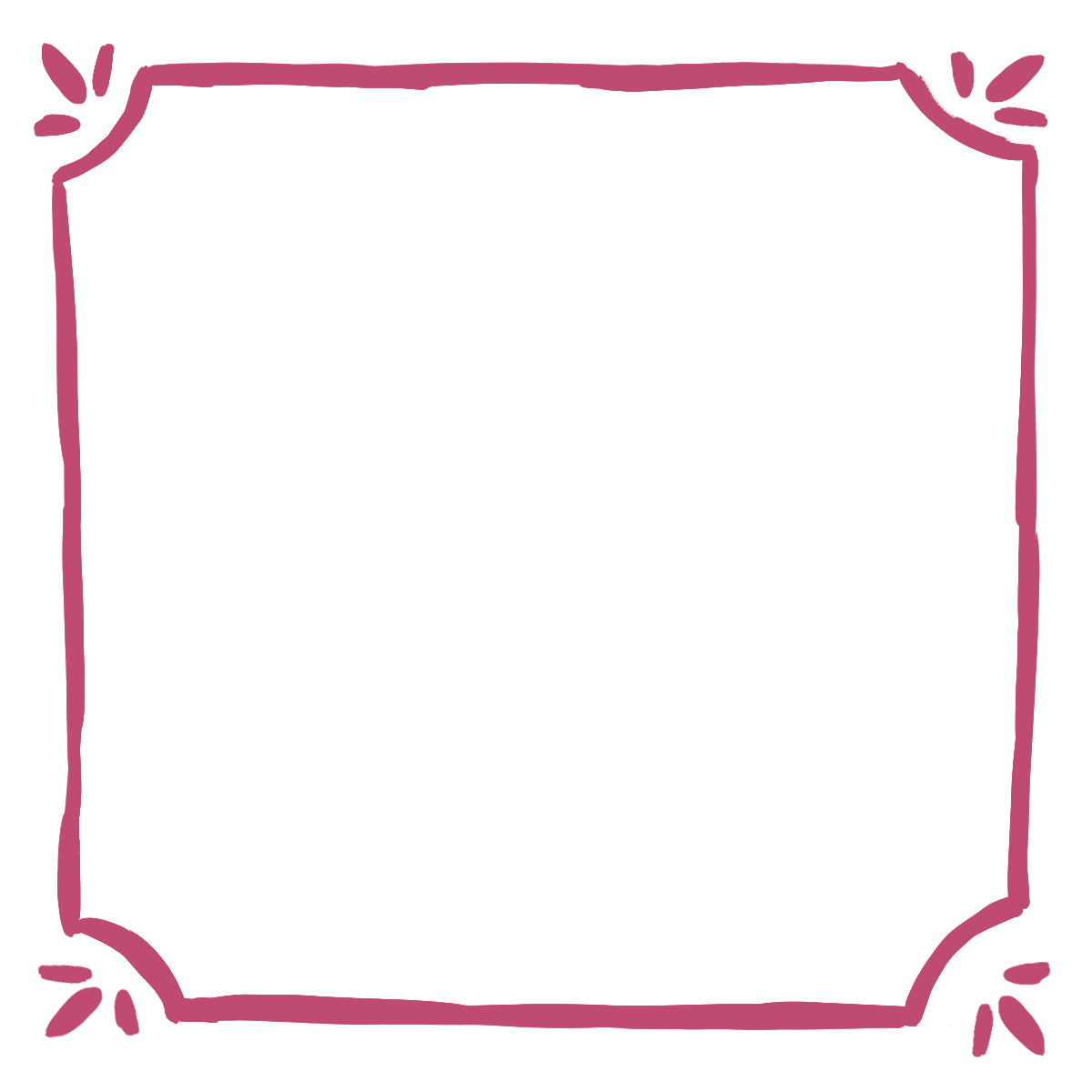 من خلال 
معرفتك 
للتطور الكبير
وخصوصاً
في دولة
الامارات
ما واجبك تجاه الله عزوجل الذي أنعم علينا بنعمة العقل؟
كيف كان الناس قديماً يهتدون
لطرق رحلاتهم البرية والبحرية؟
وكيف أصبحت الأن؟
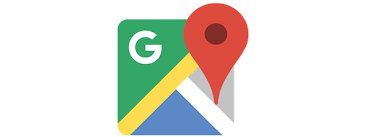 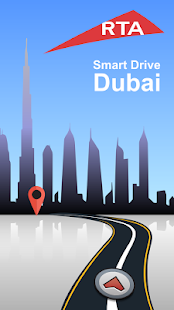 ما واجبك تجاه الله عزوجل ؟
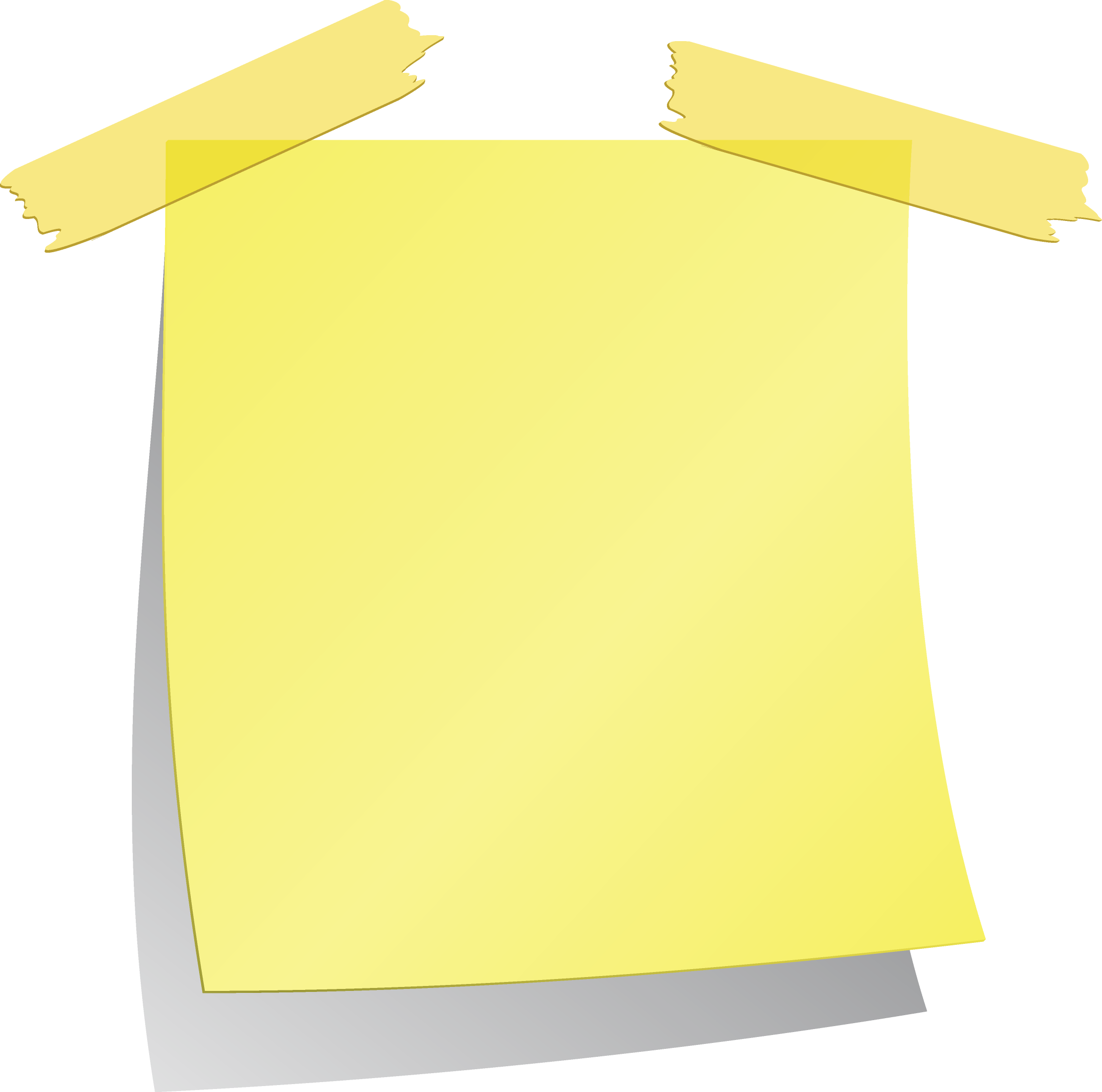 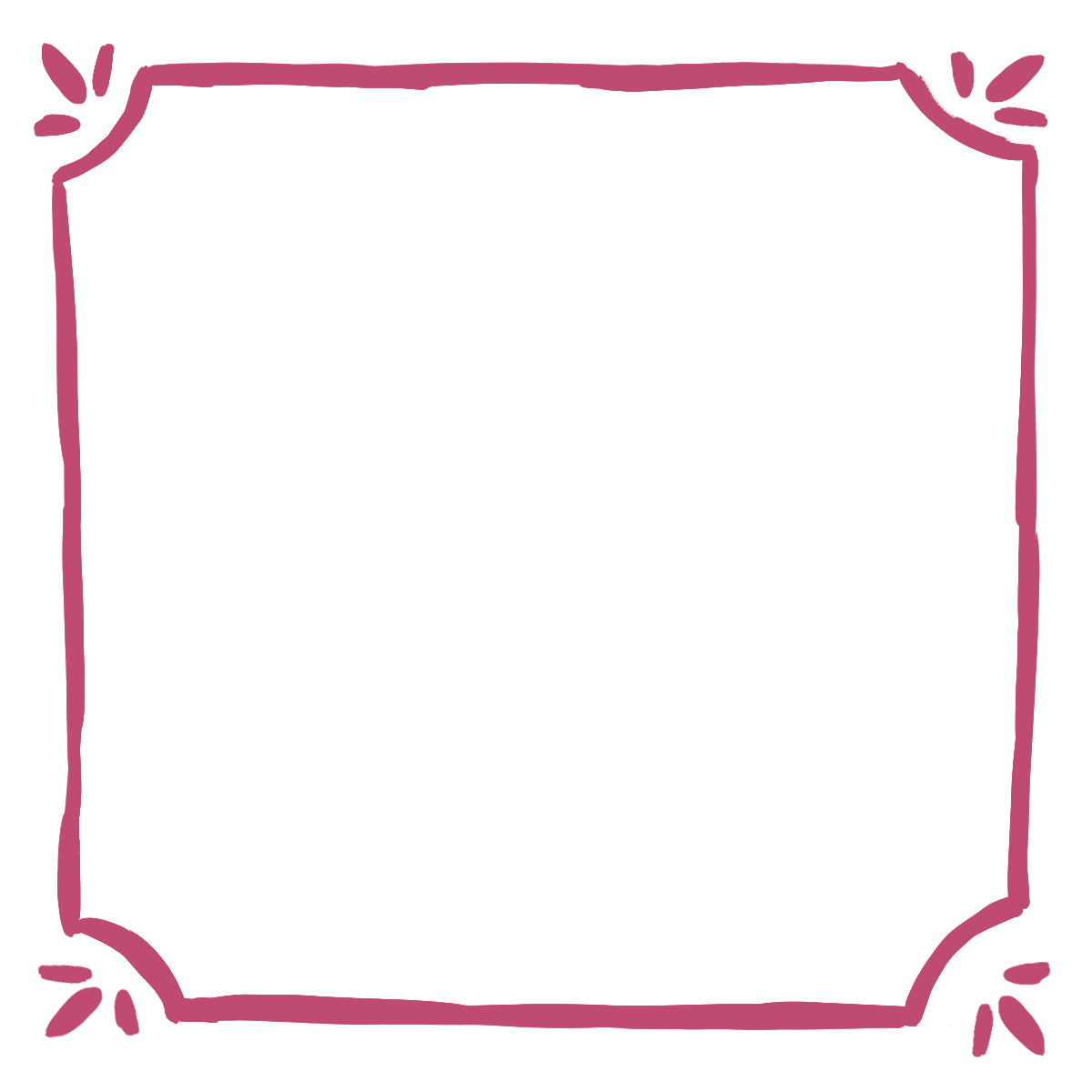 من خلال 
معرفتك 
لقدرة الله
والنعم التي
أنعمها علينا
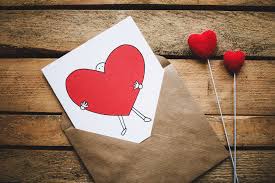 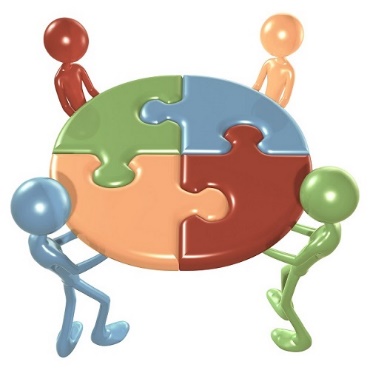 وضح اجابتك
من يقبل التحدي ؟؟
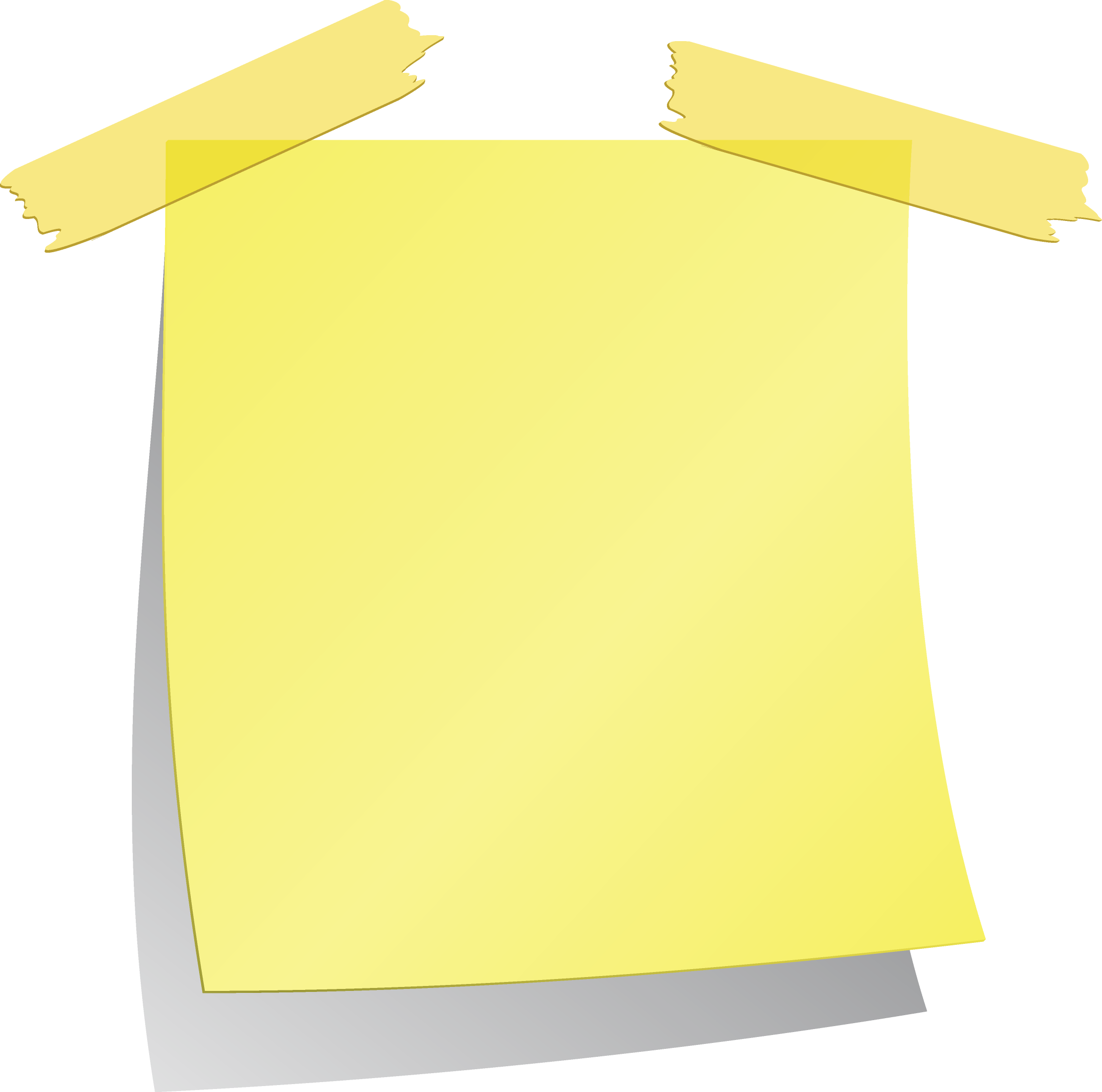 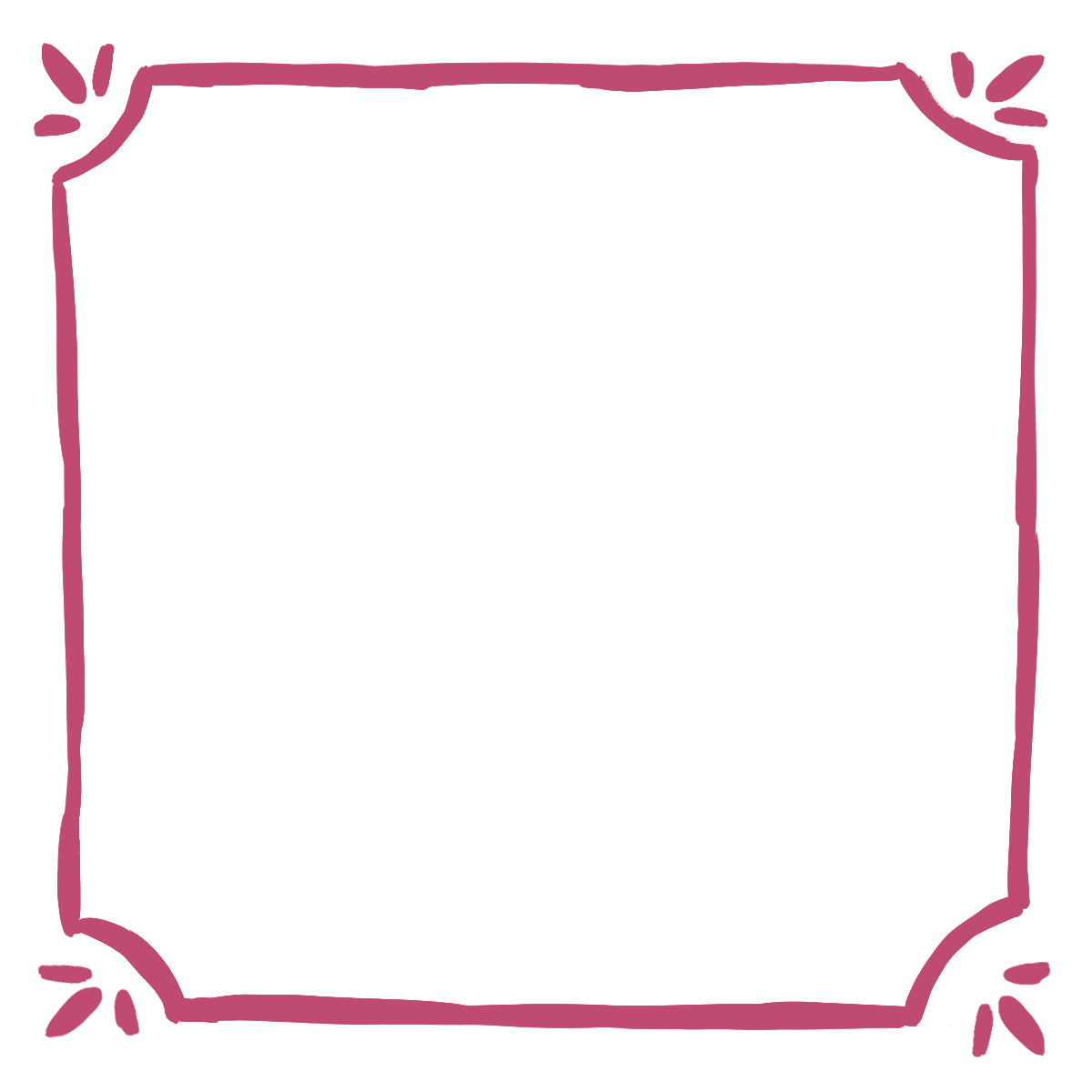 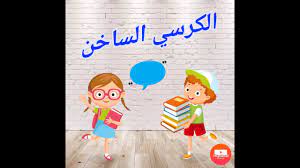 الكرسي 
الساخن
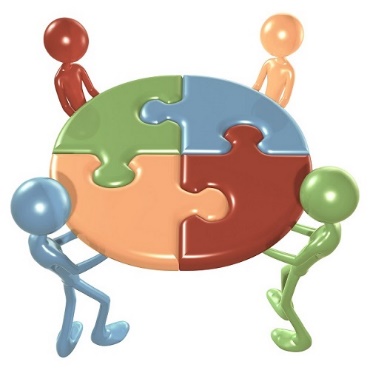 من خلال استراتيجية جدول التعلم أكتب
أهم الأفكارالتي وردت في الدرس
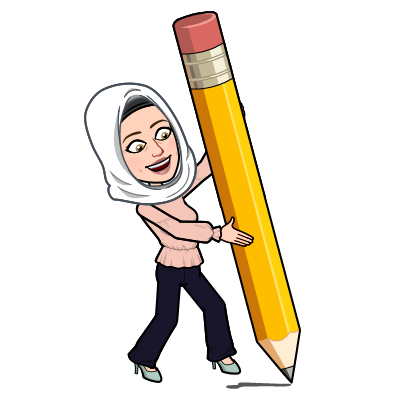 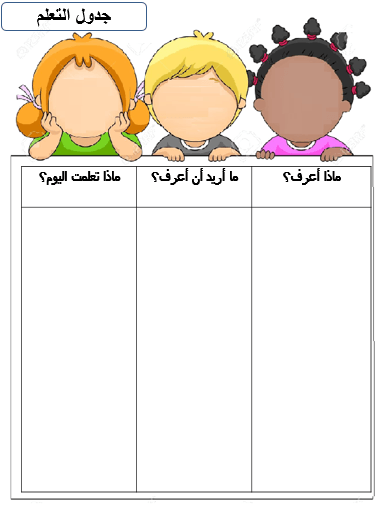 ماذا تعلمت 
من السورة
بطاقة خروجك من الحصة
اختبر معلوماتك في سورة الطارق... وقيم ذاتك
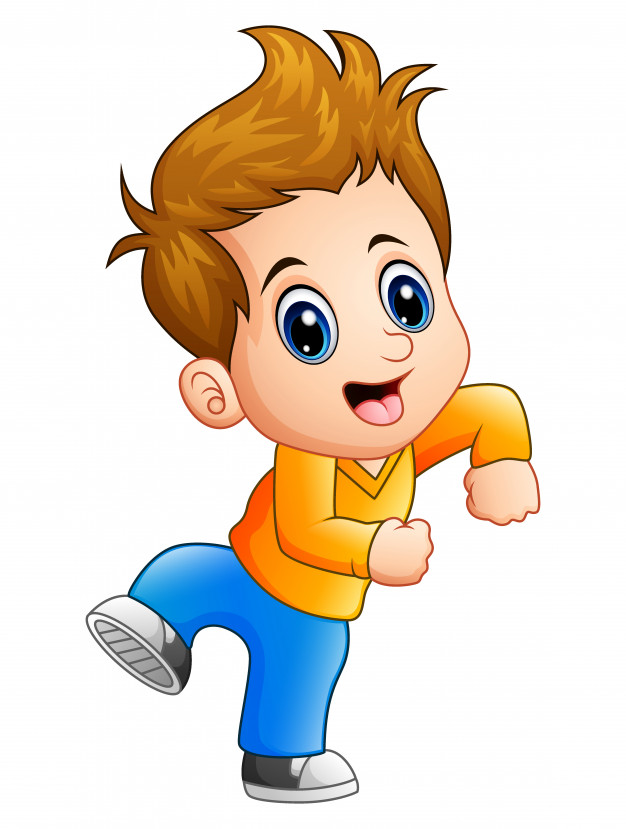 https://quizizz.com/admin/quiz/61cb0bca0e9194001d2110c5
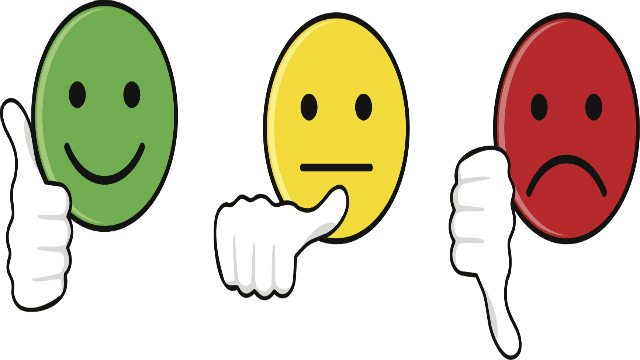 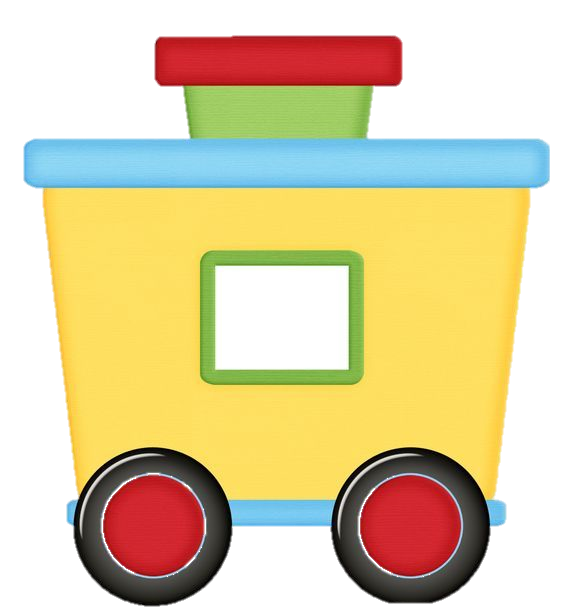 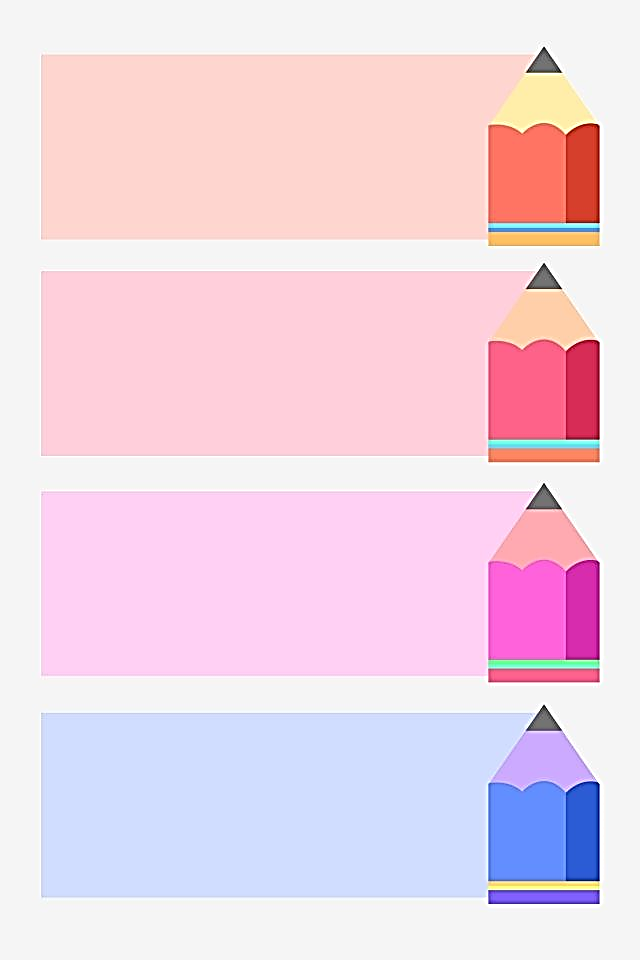 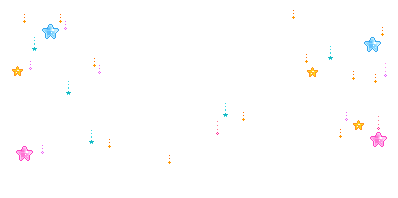 1
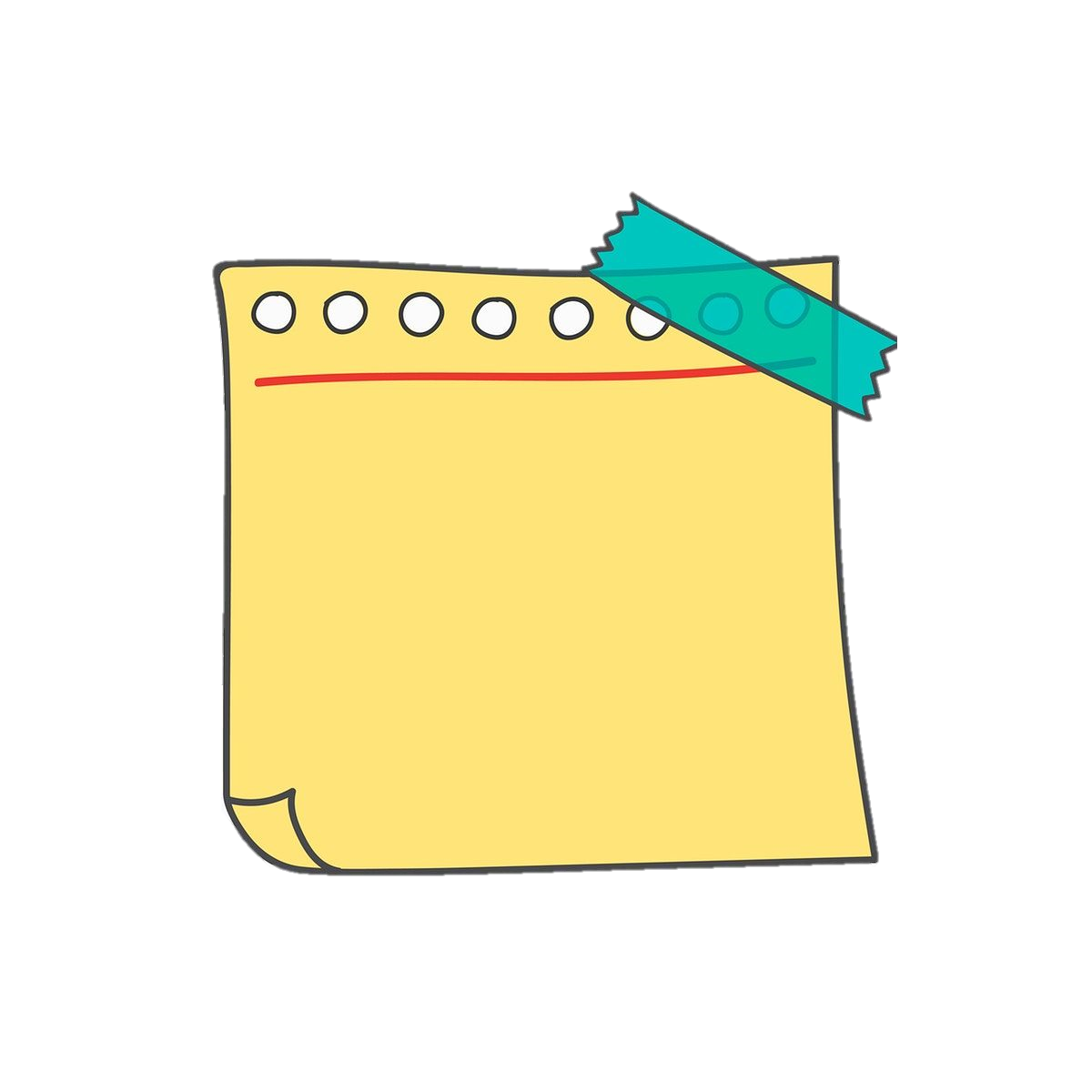 الواجب 
حفظ الأيات الكريمة غيبا
بطاقة خروج
من الحصة
2
لاتنسى الاجتهاد 
بالطاعات في 
هذا الشهر الكريم
3